Unit 1 How can I get there？
A Let's talk
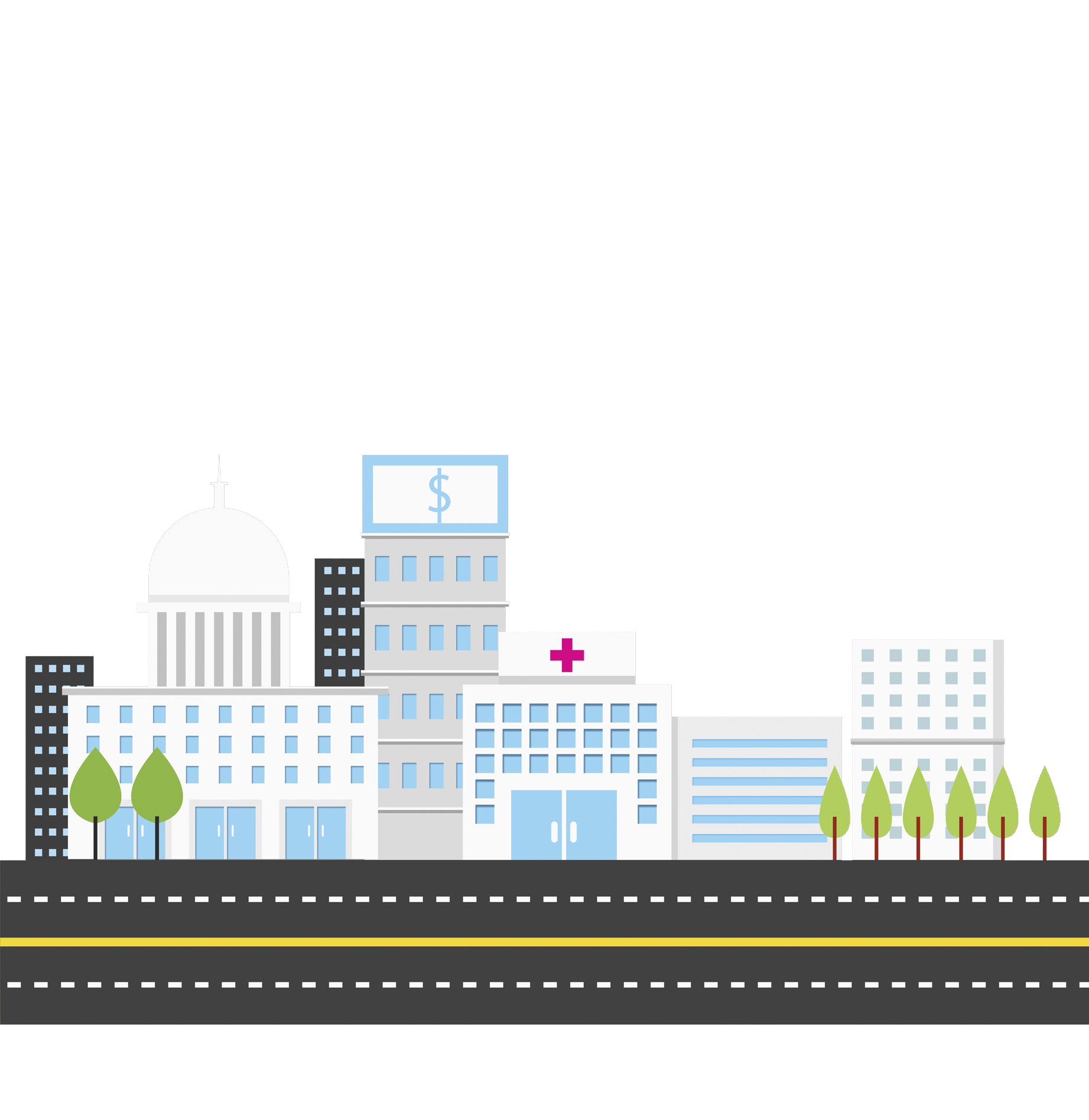 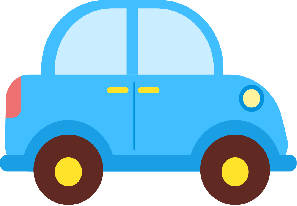 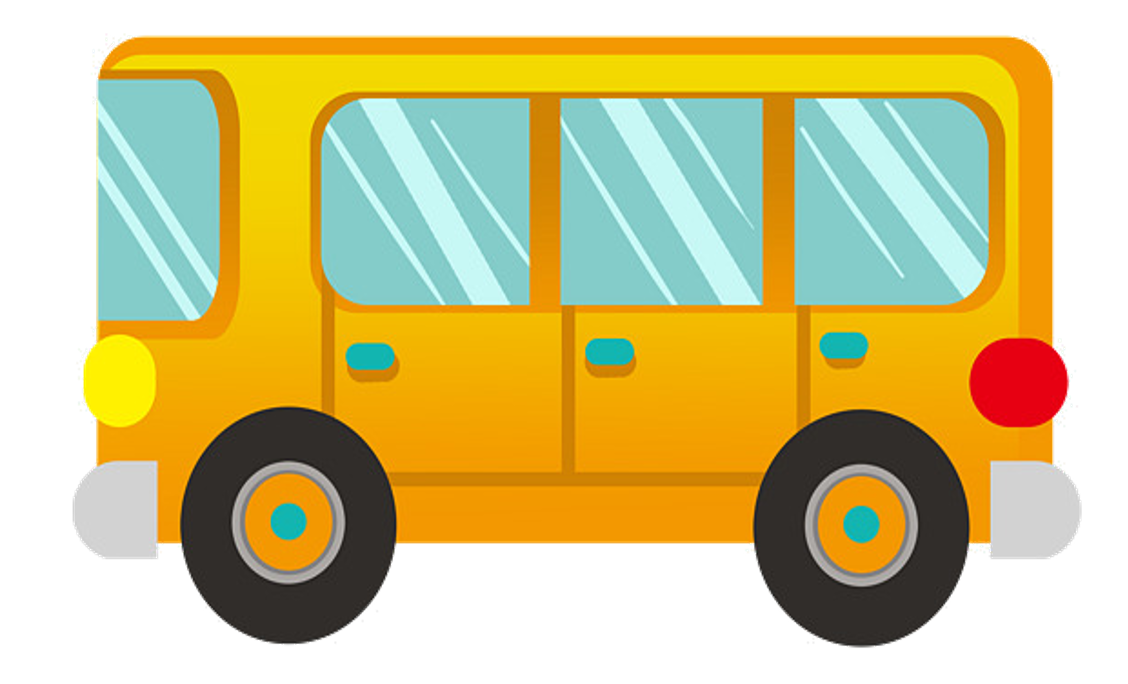 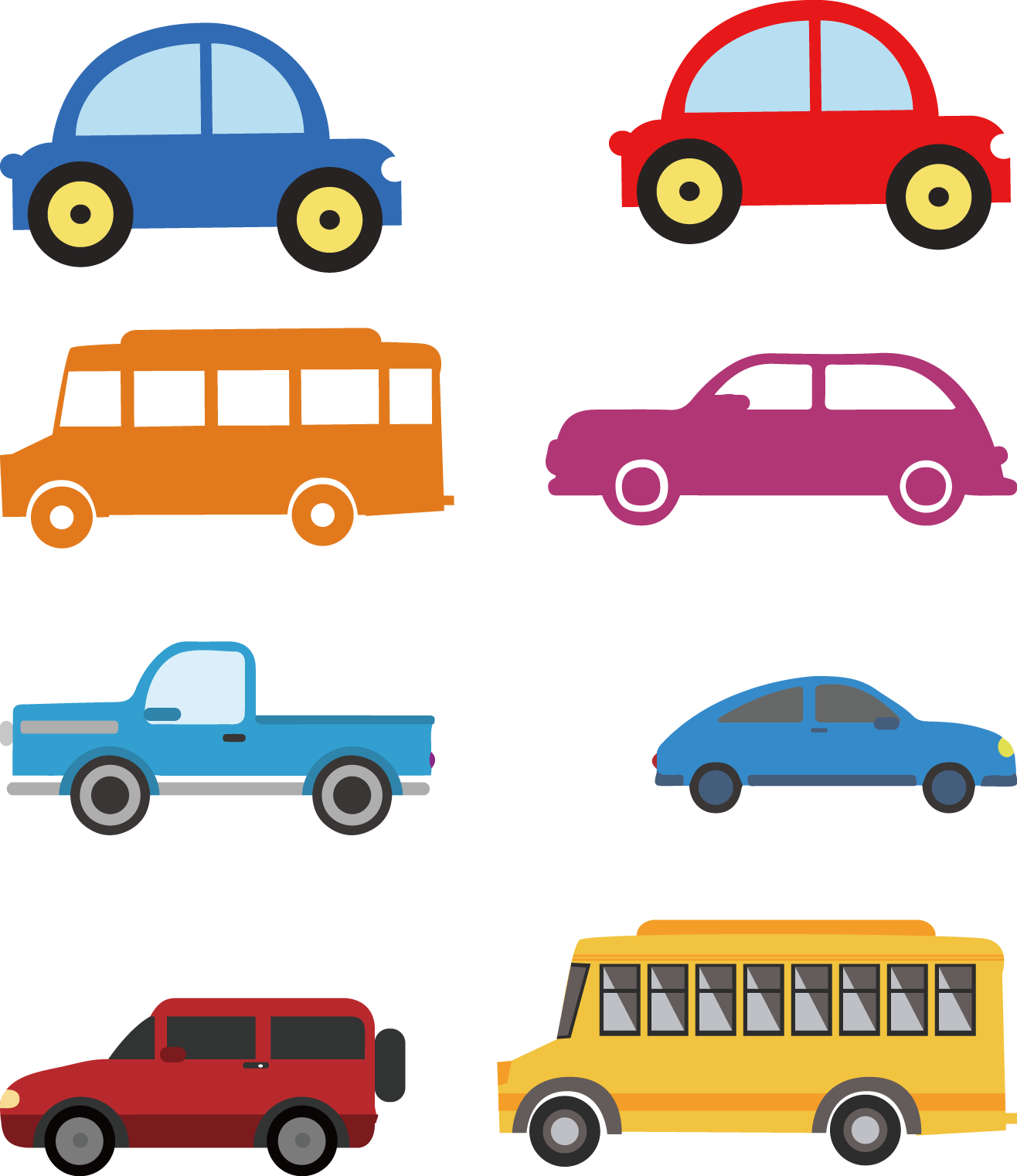 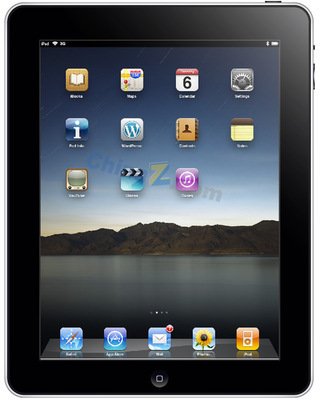 Let's sing
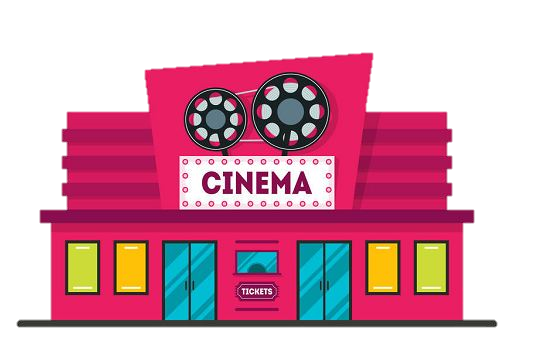 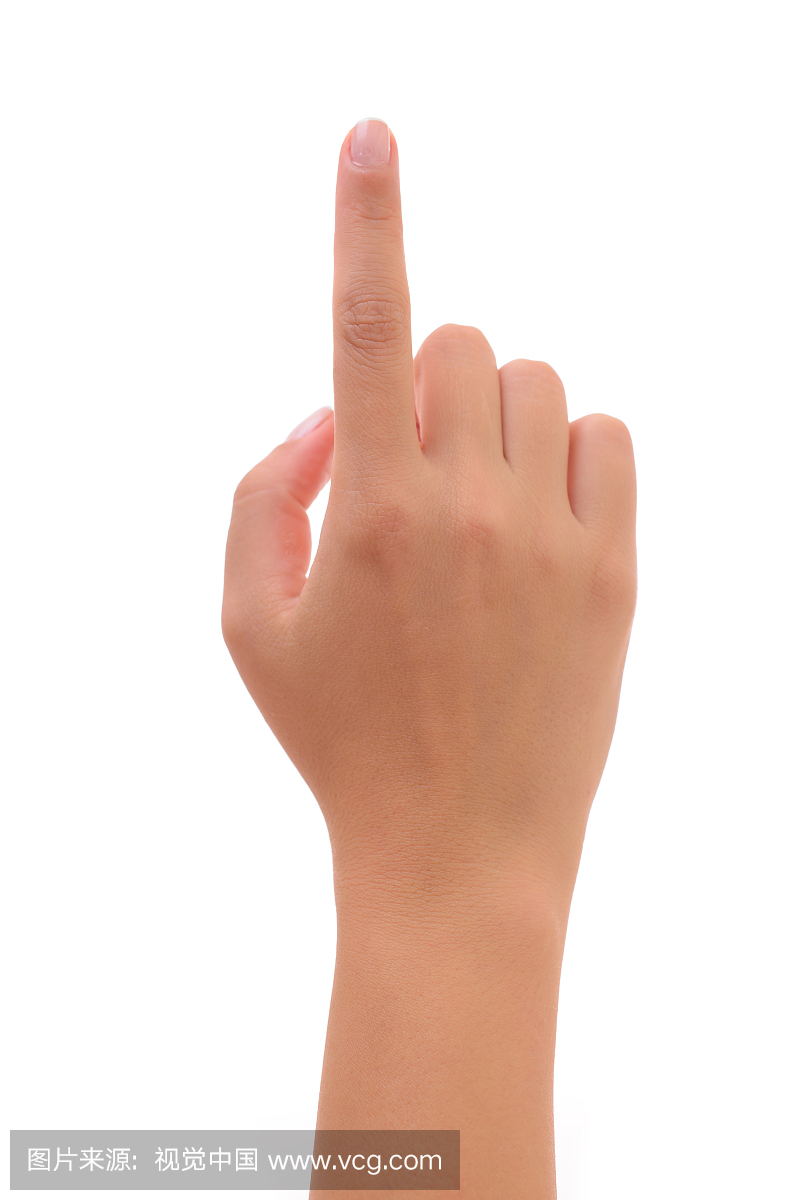 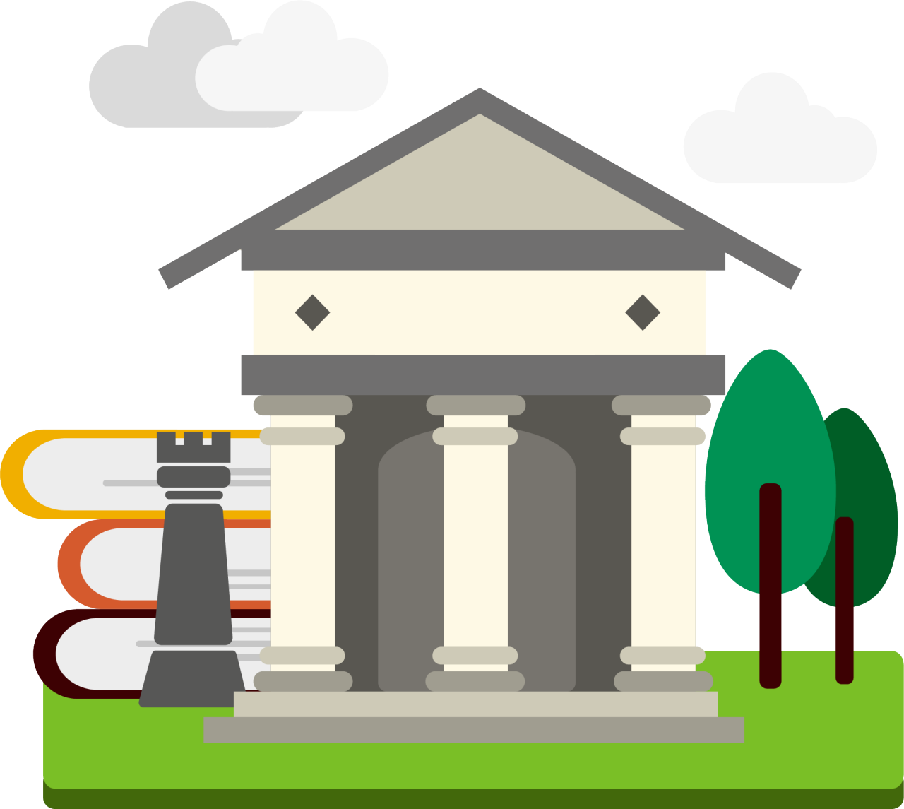 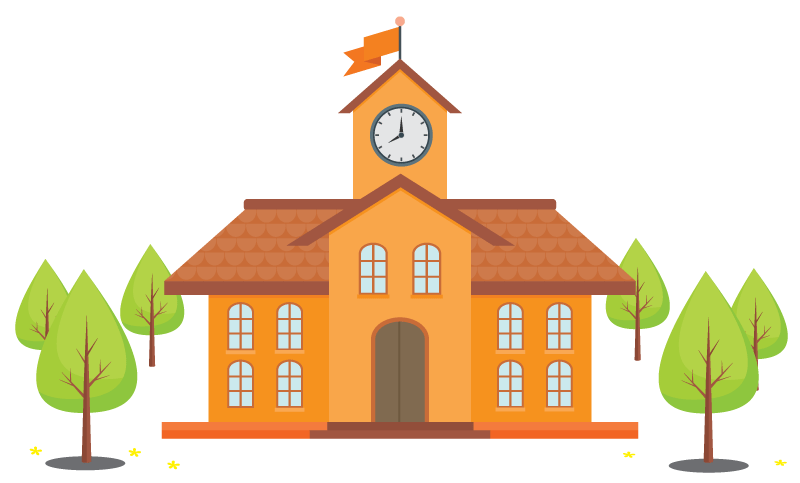 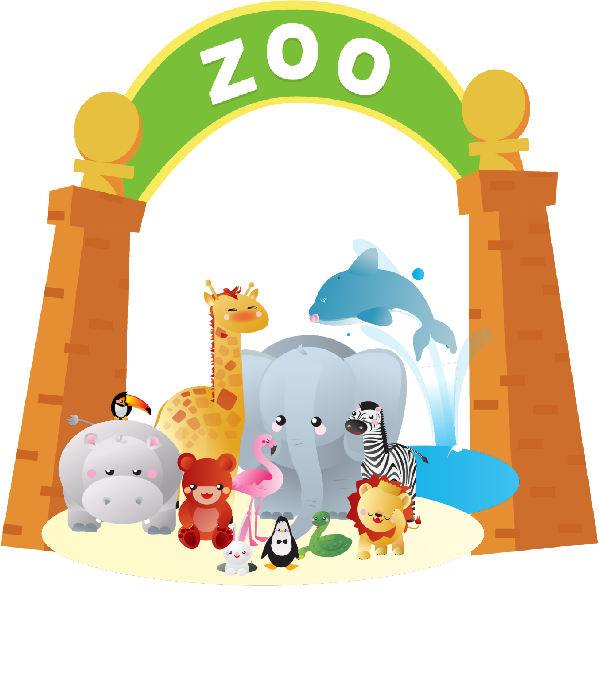 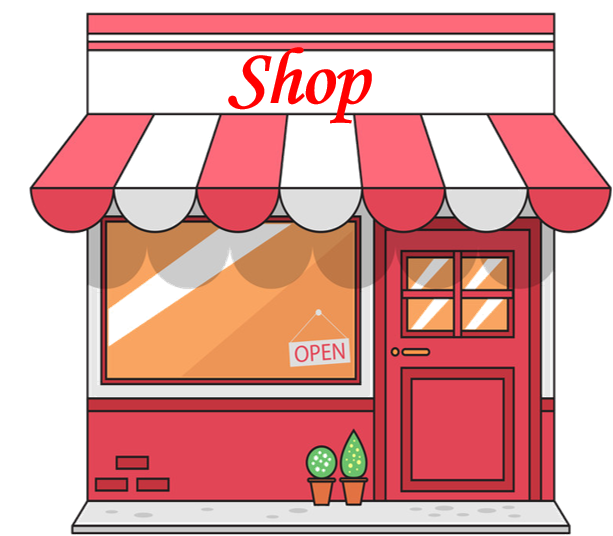 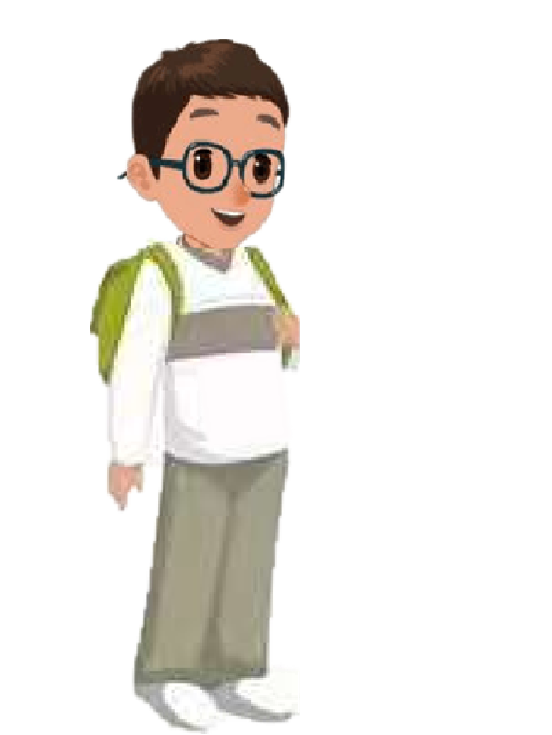 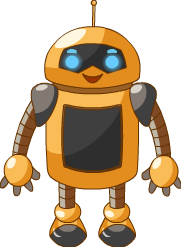 Where are they?
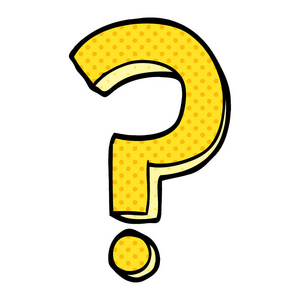 School is over. Wu Binbin and Robin go out from the school.
They are in front of zoo.
They are near the shop.
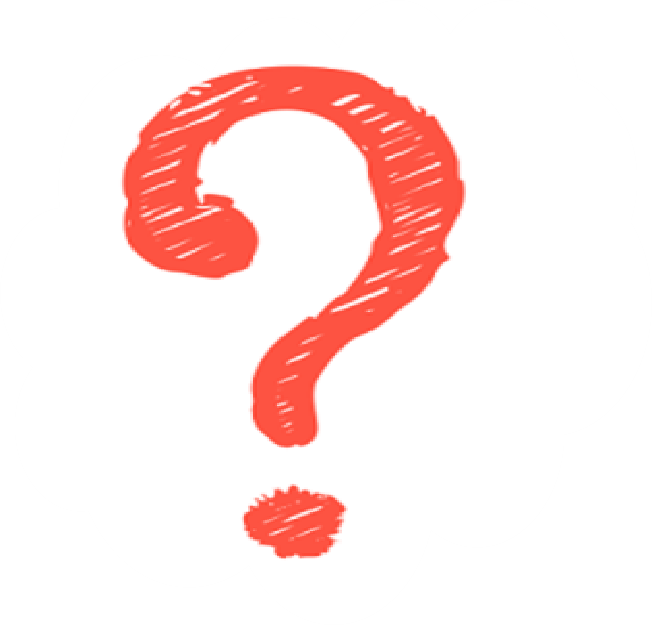 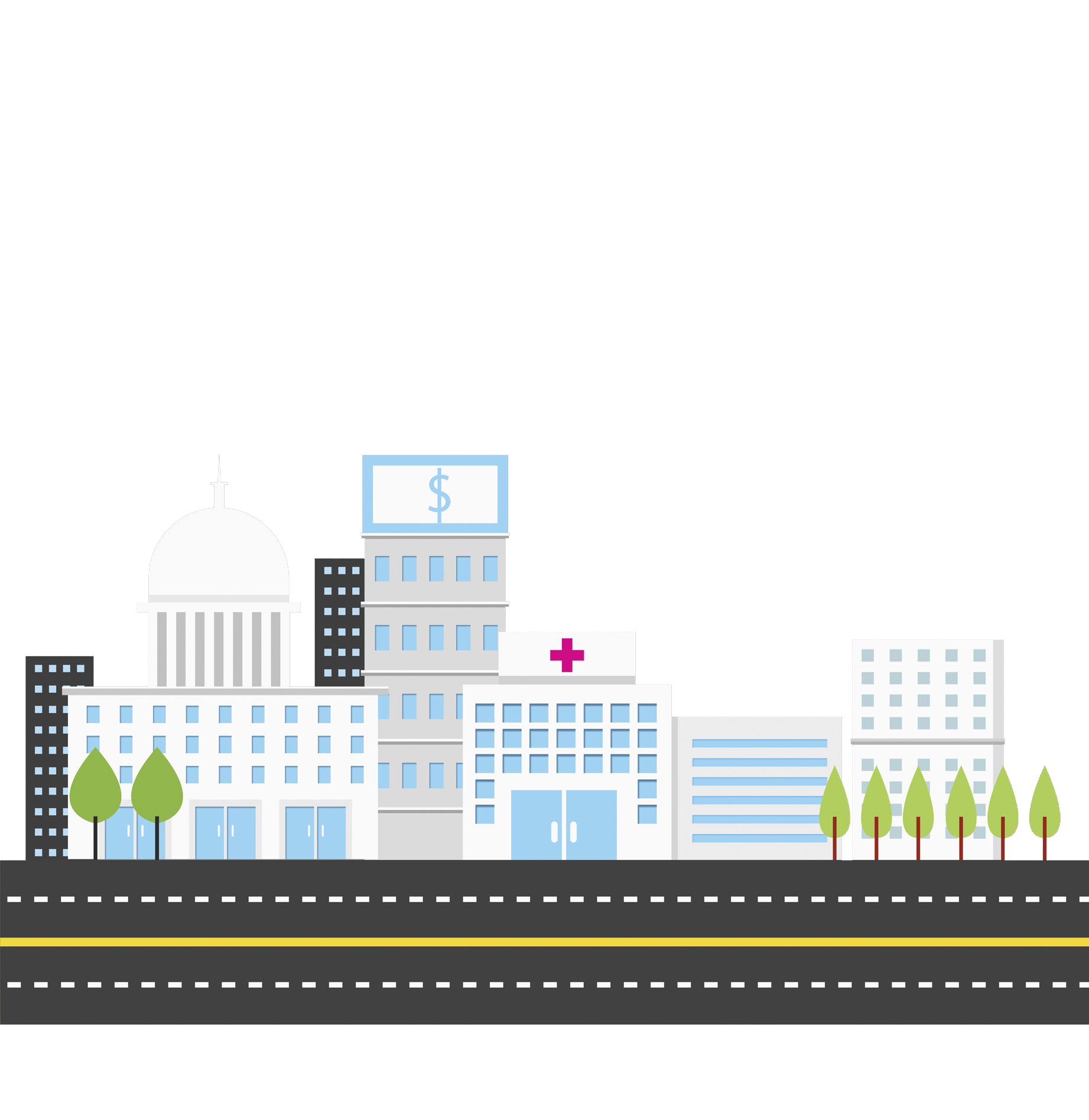 Wu Binbin and Robin are looking at some robots.
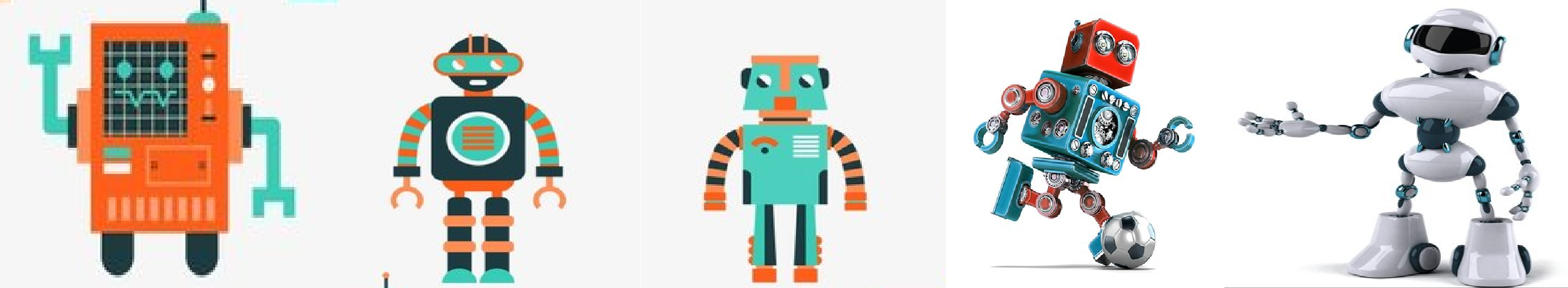 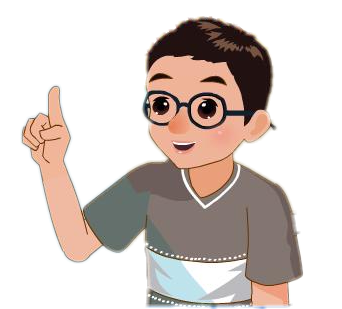 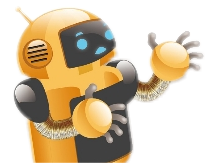 Let's try
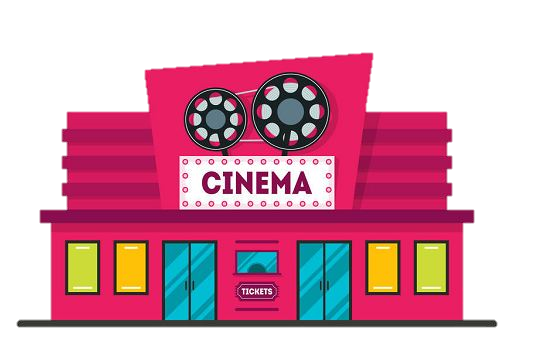 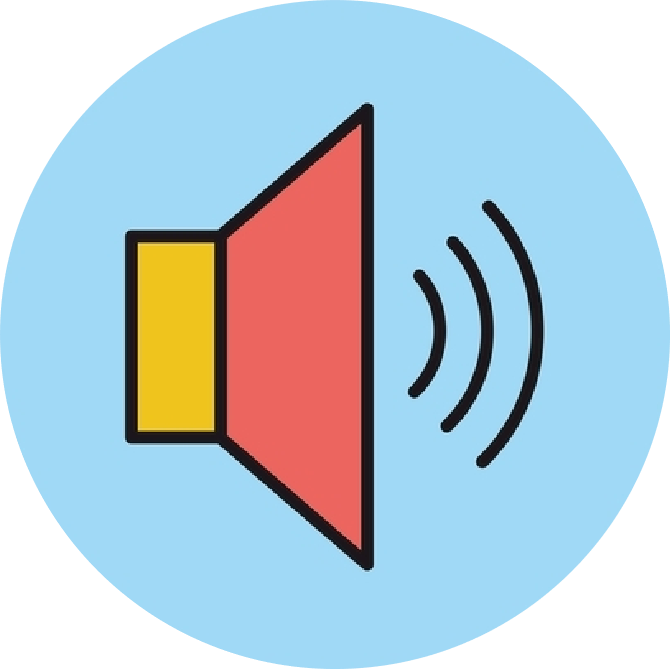 Wu Binbin and Robin are looking at some robots. 
Listen and tick.
1. Where are they?
           In the museum.               In the bookstore.
2. Is Grandpa there? 
           Yes, he is.                     No, he isn’t.
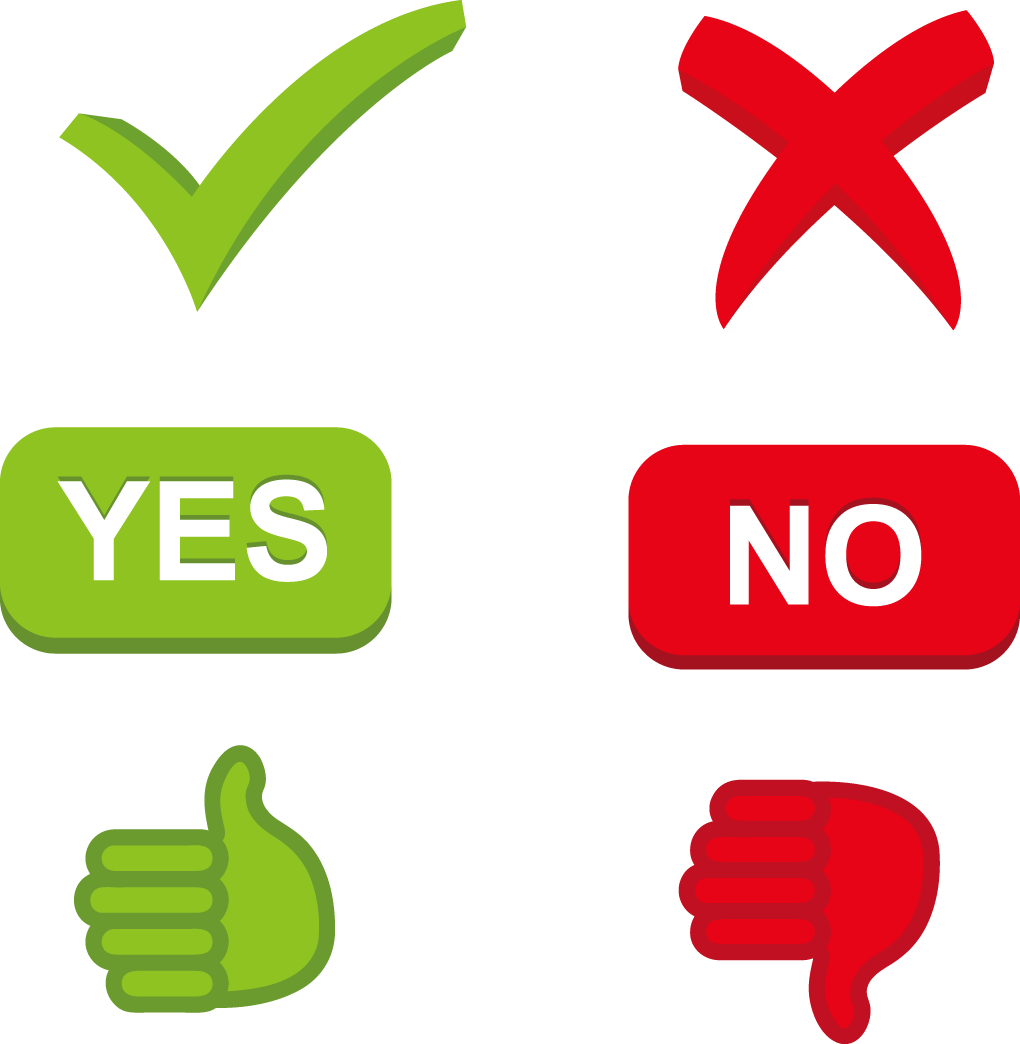 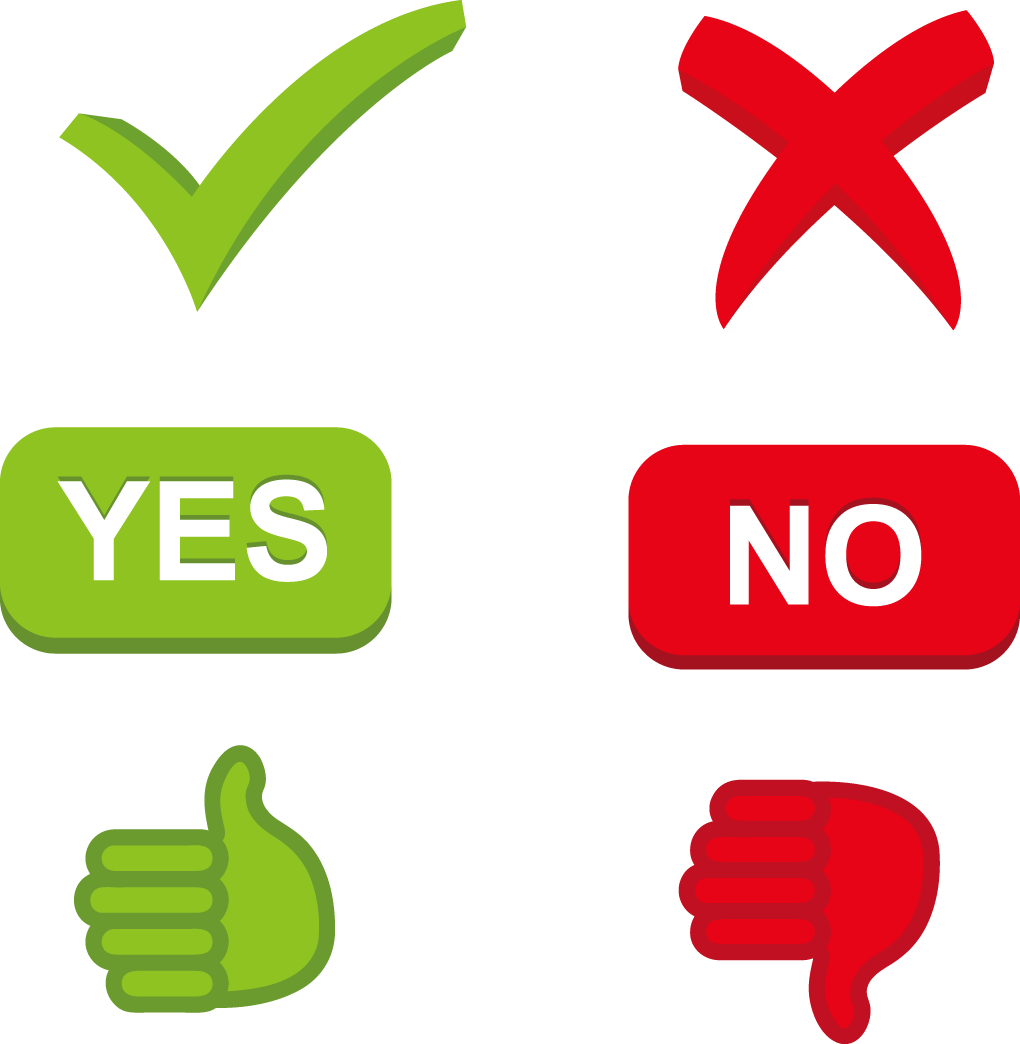 Let's try
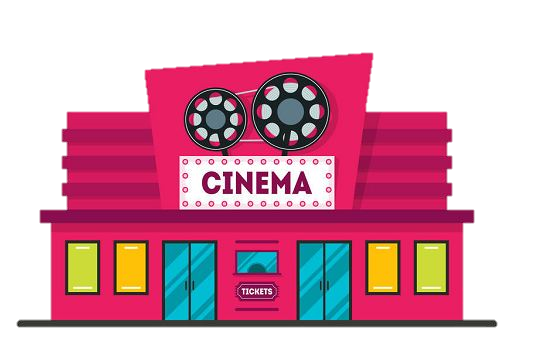 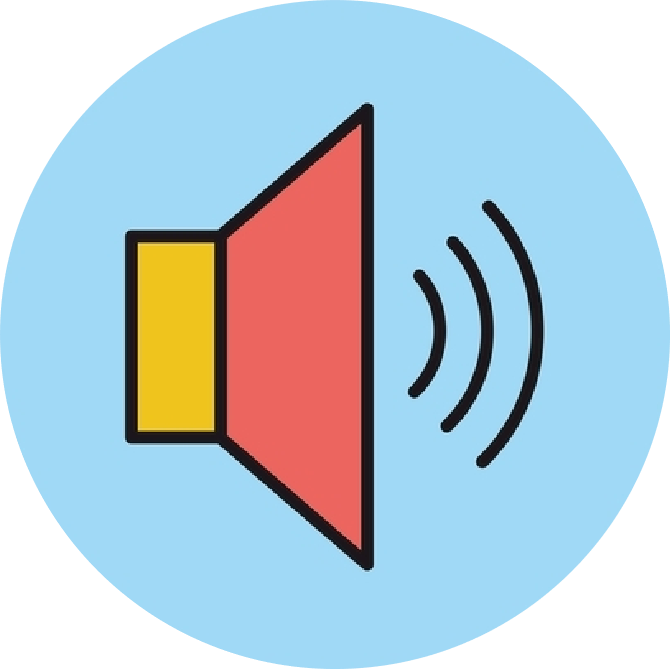 听力原文：
These robots are so cool! I love this museum!
Me too! Don't forget to buy some gifts for Grandpa.
I know. But I really need to go to the bathroom. Where is it?
It's on the second floor.
OK, thanks.
Wu Binbin:

Robin:

Wu Binbin:

Robin:
Wu Binbin:
忘记
What a great museum!
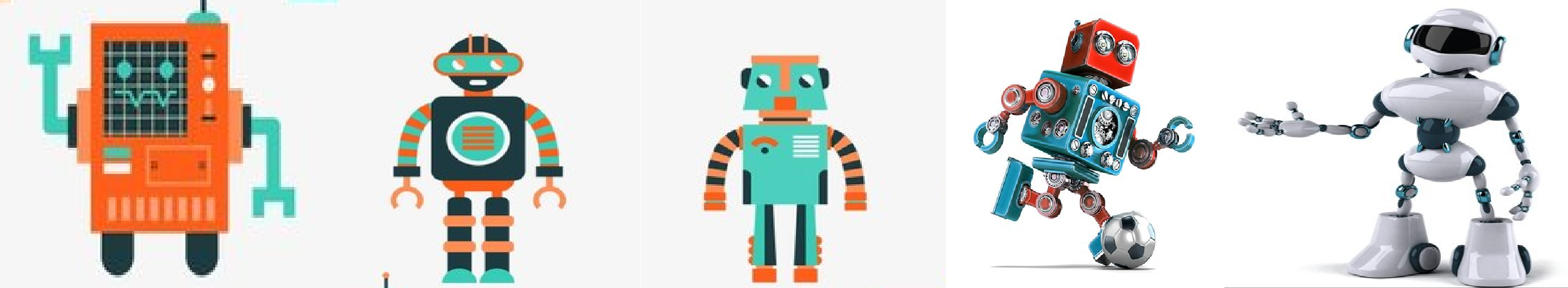 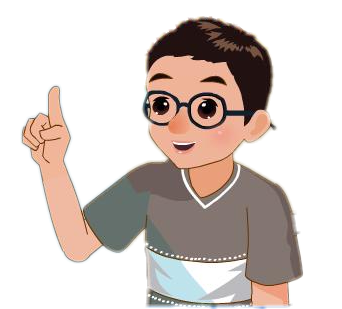 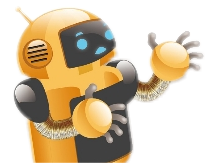 Wu Binbin has something to do.
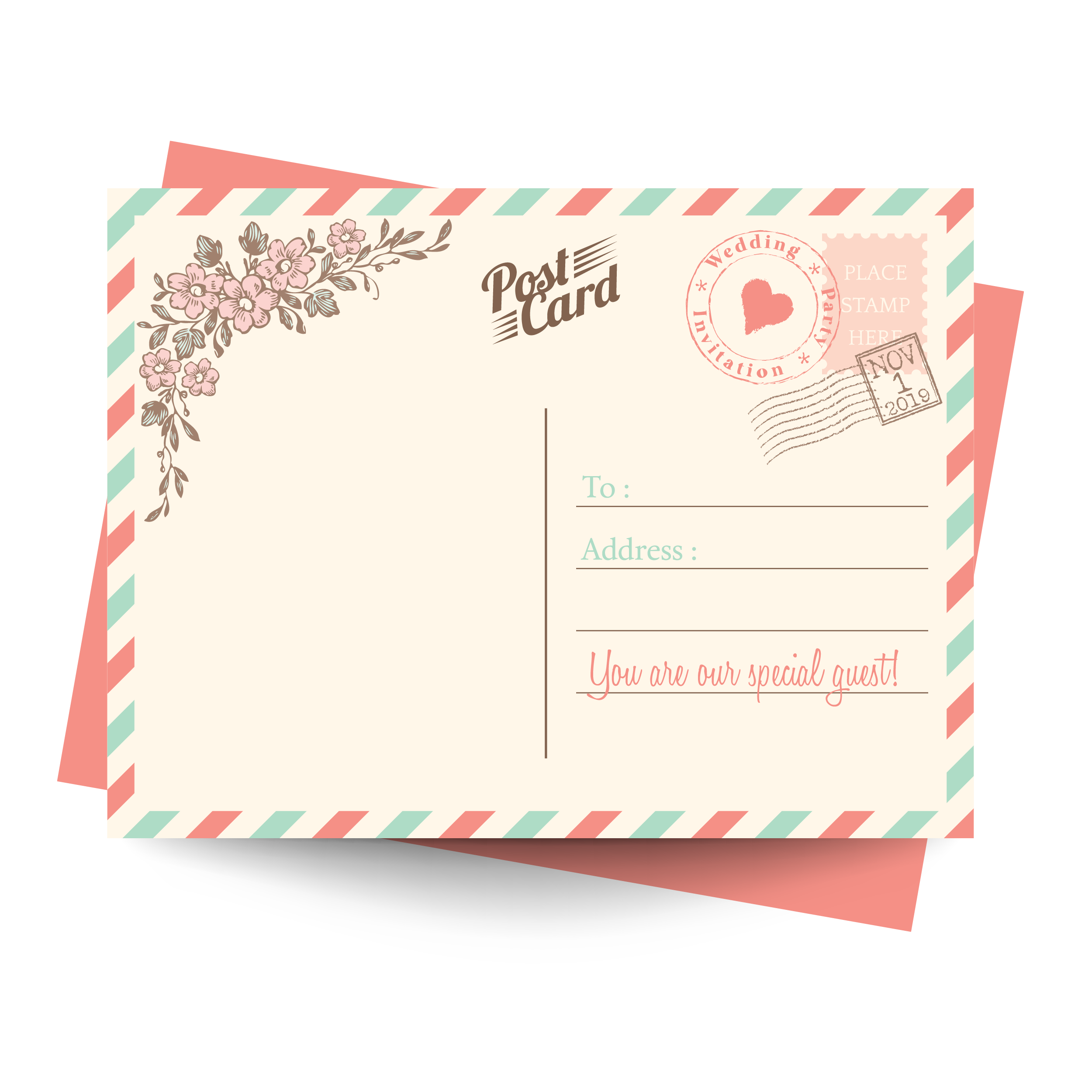 Listen and answer
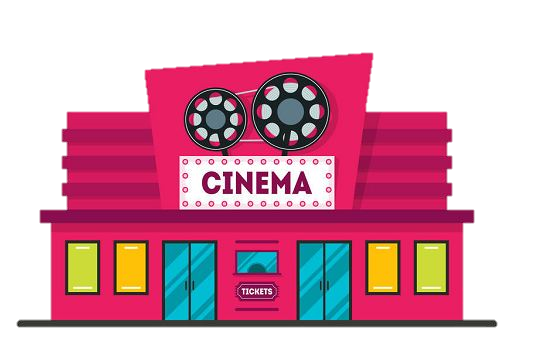 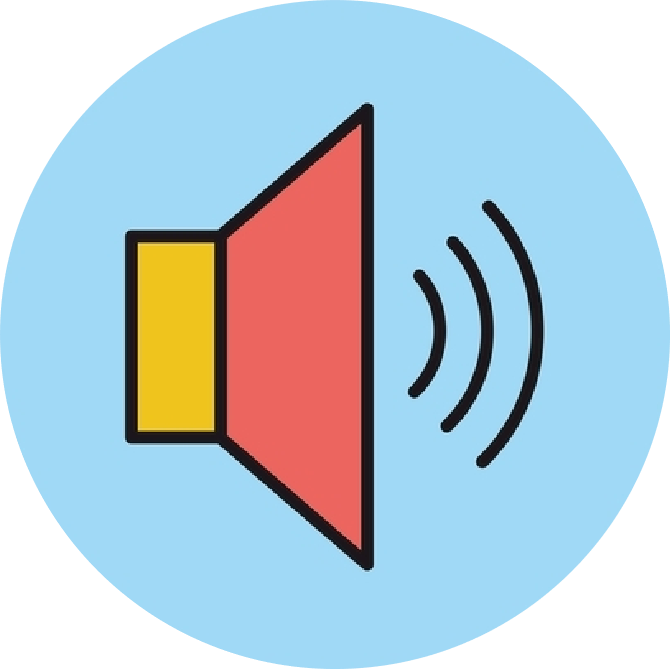 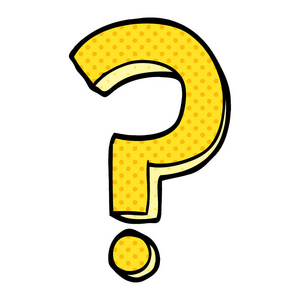 What does Binbin want to do ?
He wants to buy a postcard.
I want to buy a postcard.
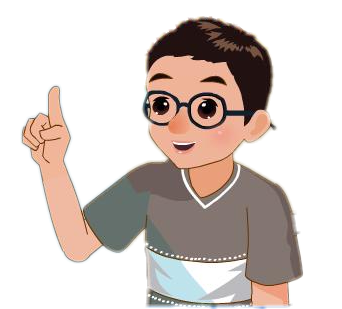 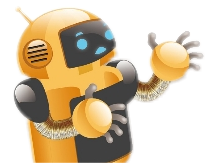 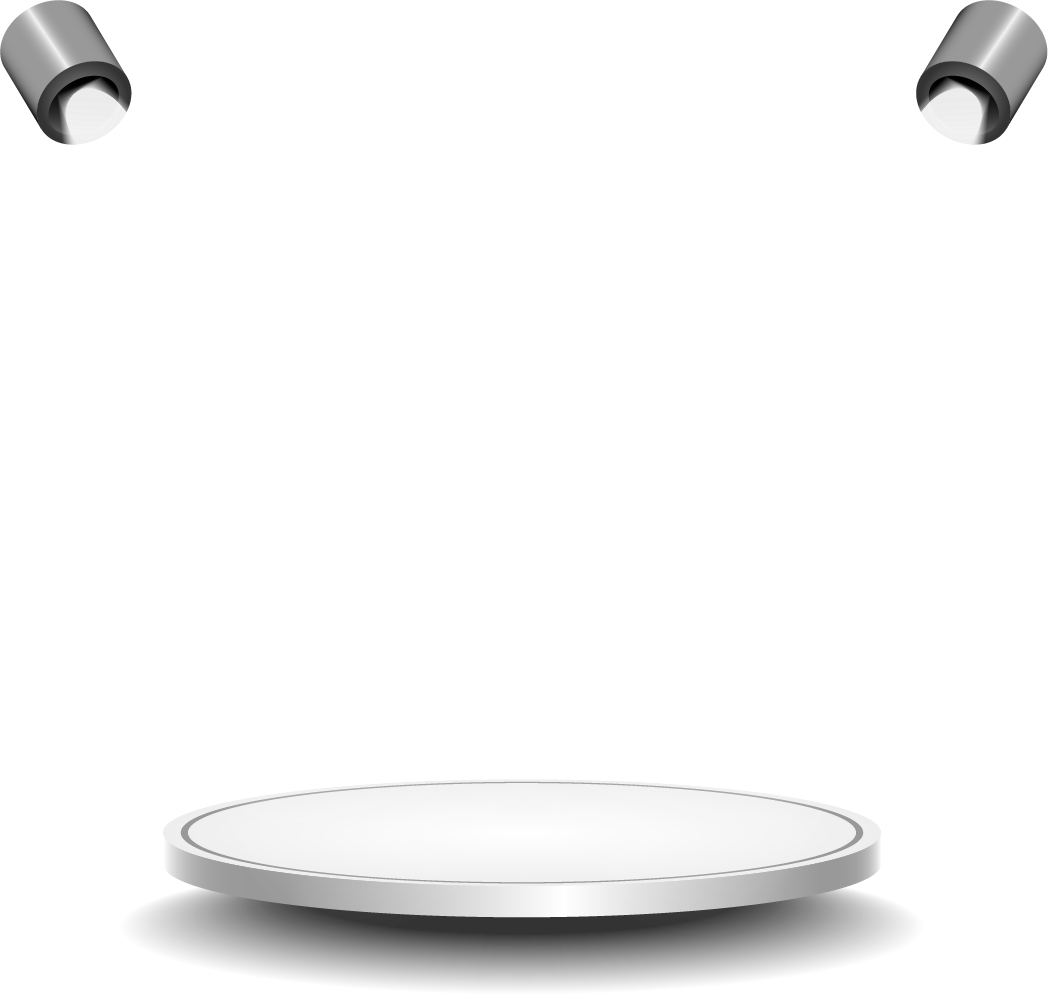 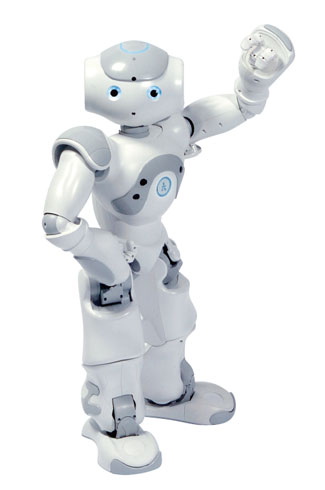 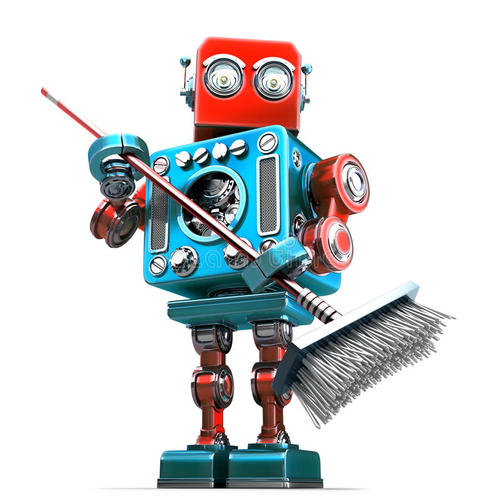 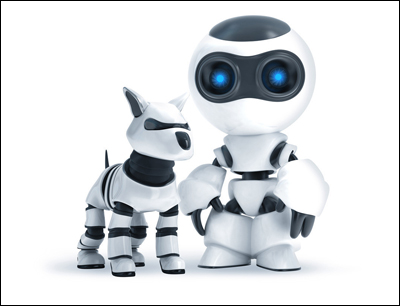 Look and answer
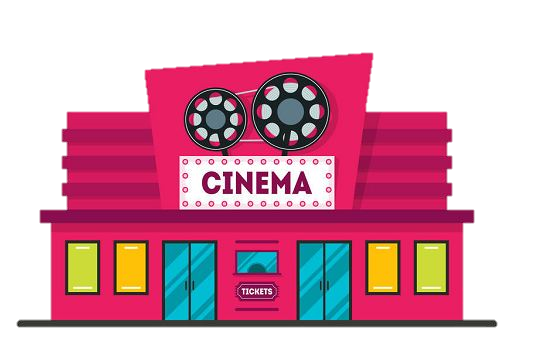 So Wu Binbin goes to the museum shop.
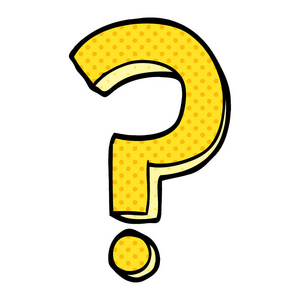 Where is the museum shop ?
It’s near the door.
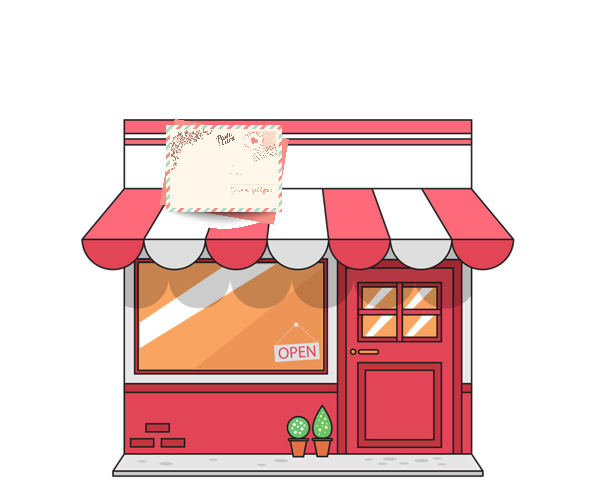 museum shop
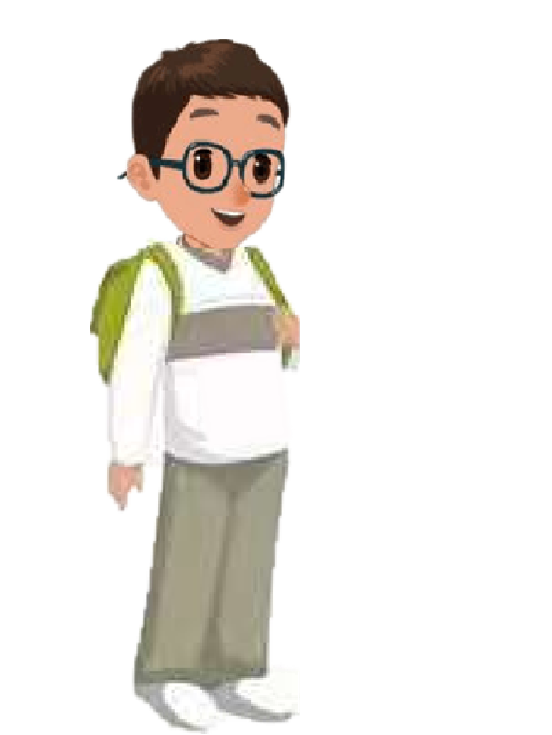 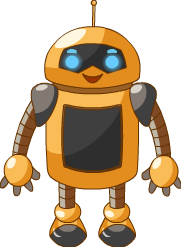 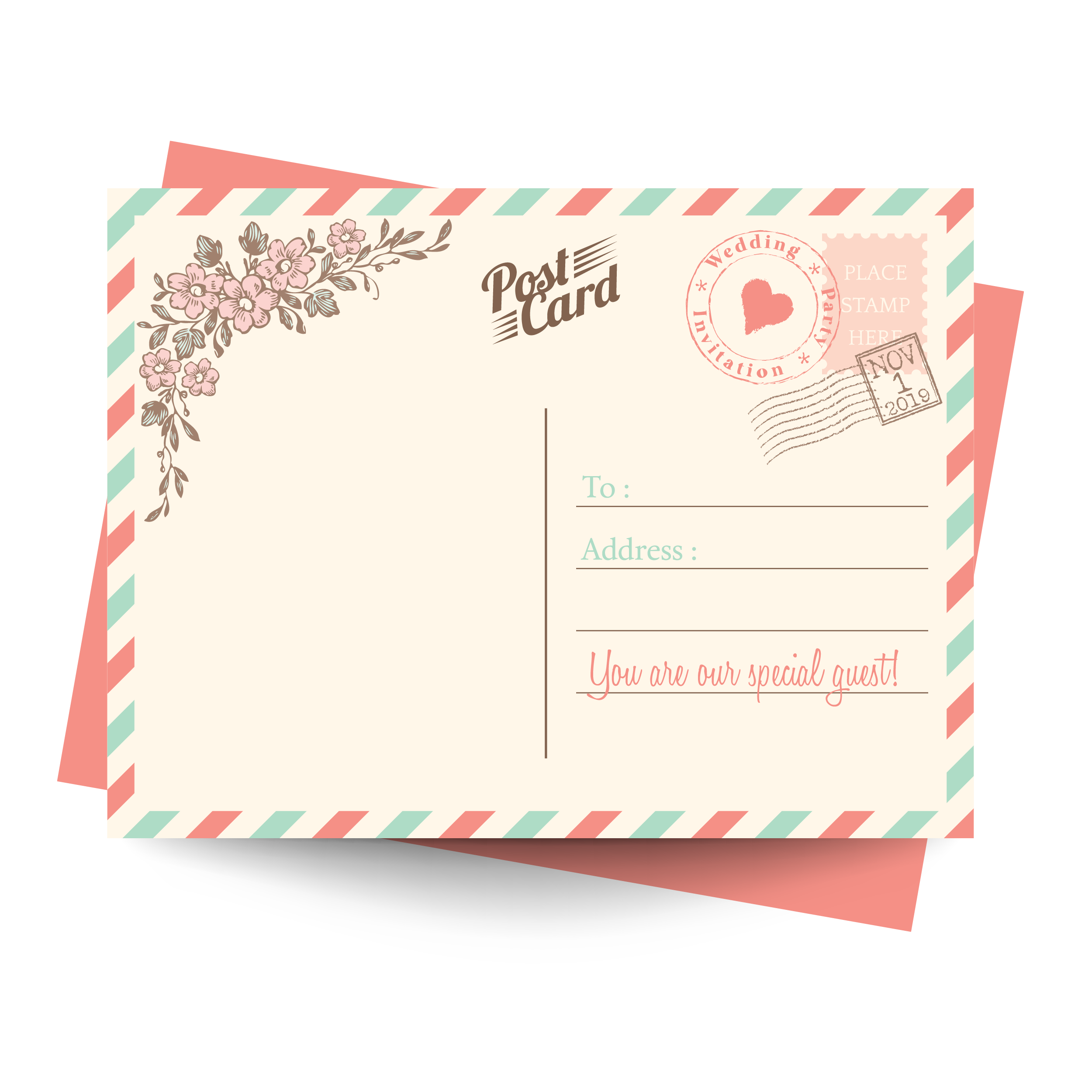 Watch and answer
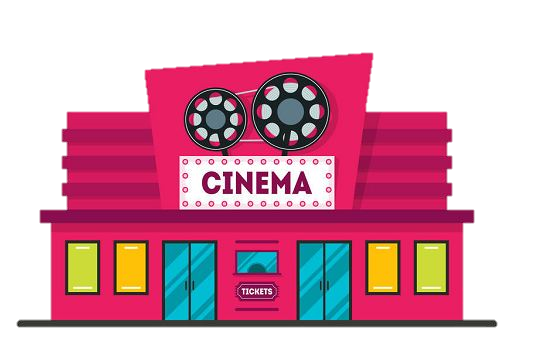 So he wants to get to the post office.
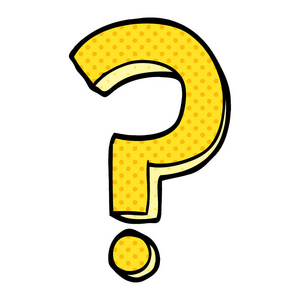 Where is the post office ?
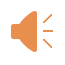 I want to send(邮寄）it today.
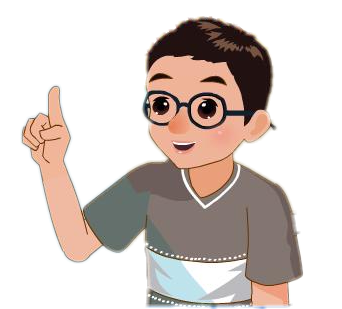 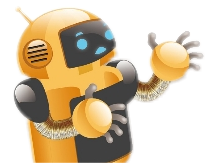 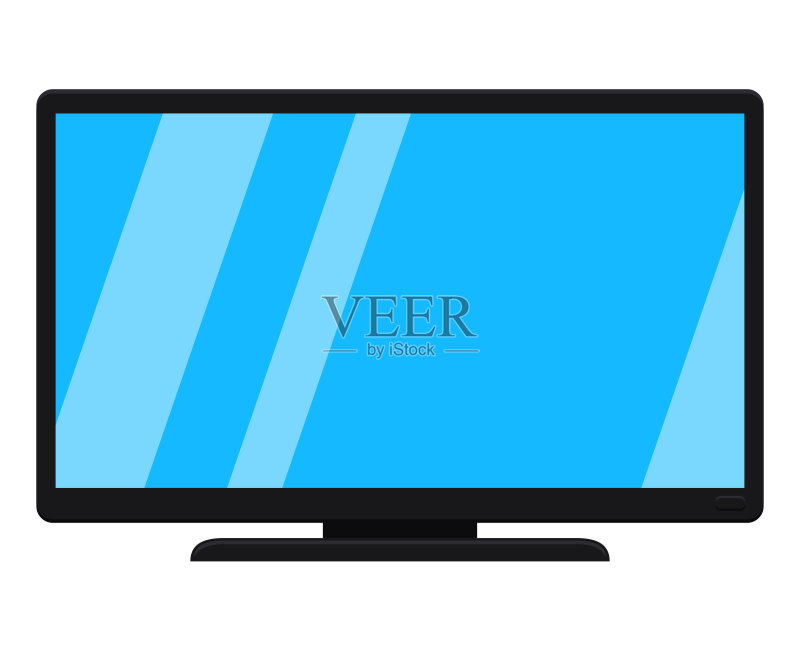 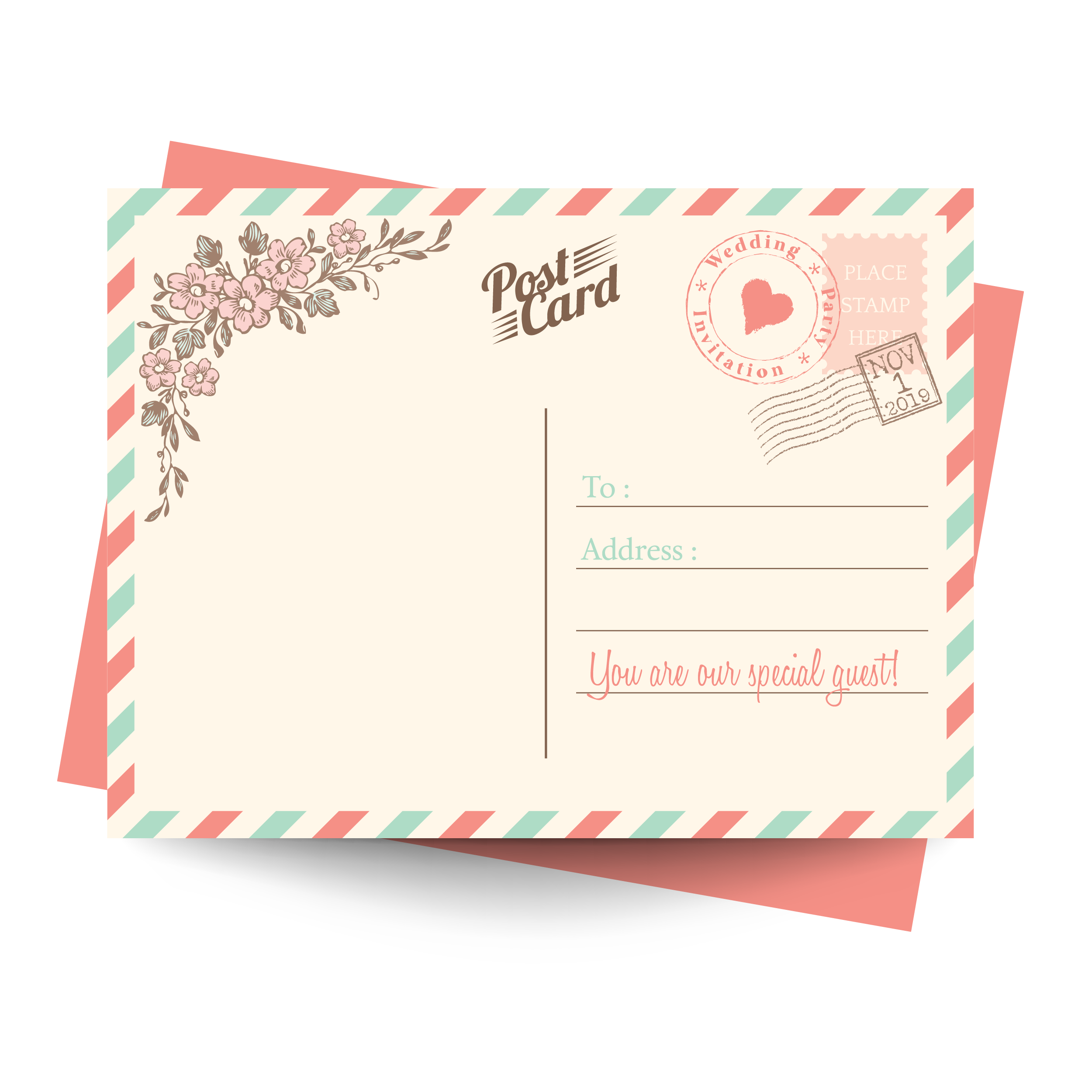 Watch and answer
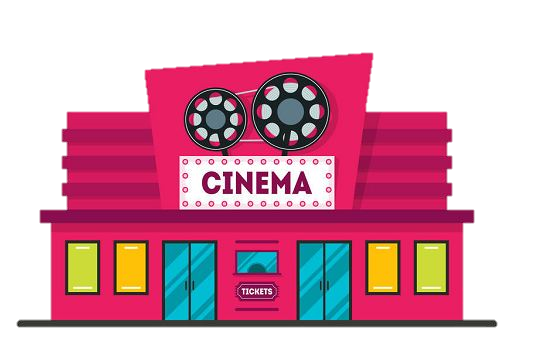 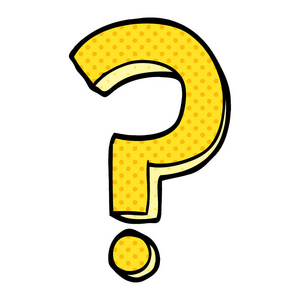 Where is the post office ?
It's next to the museum.
I want to send(邮寄）it today.
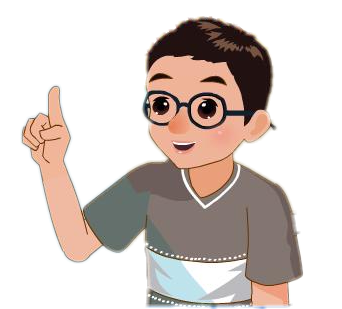 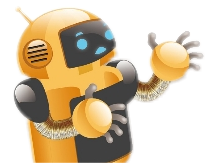 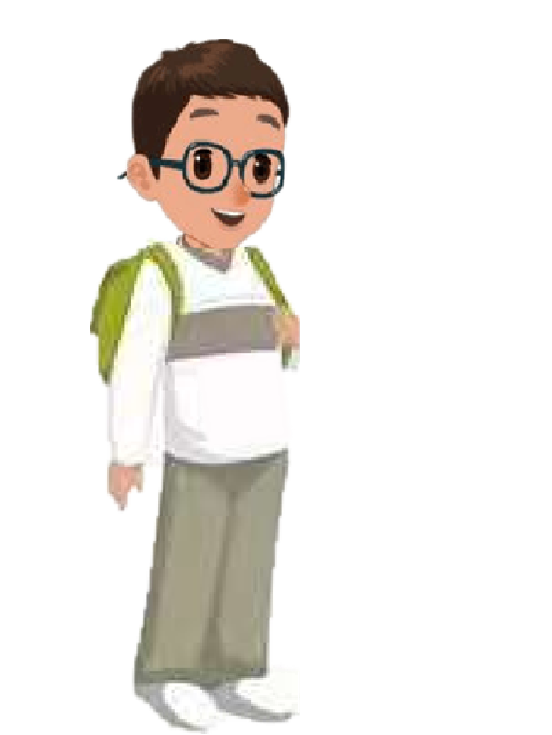 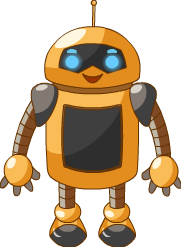 The post office is next to the museum.
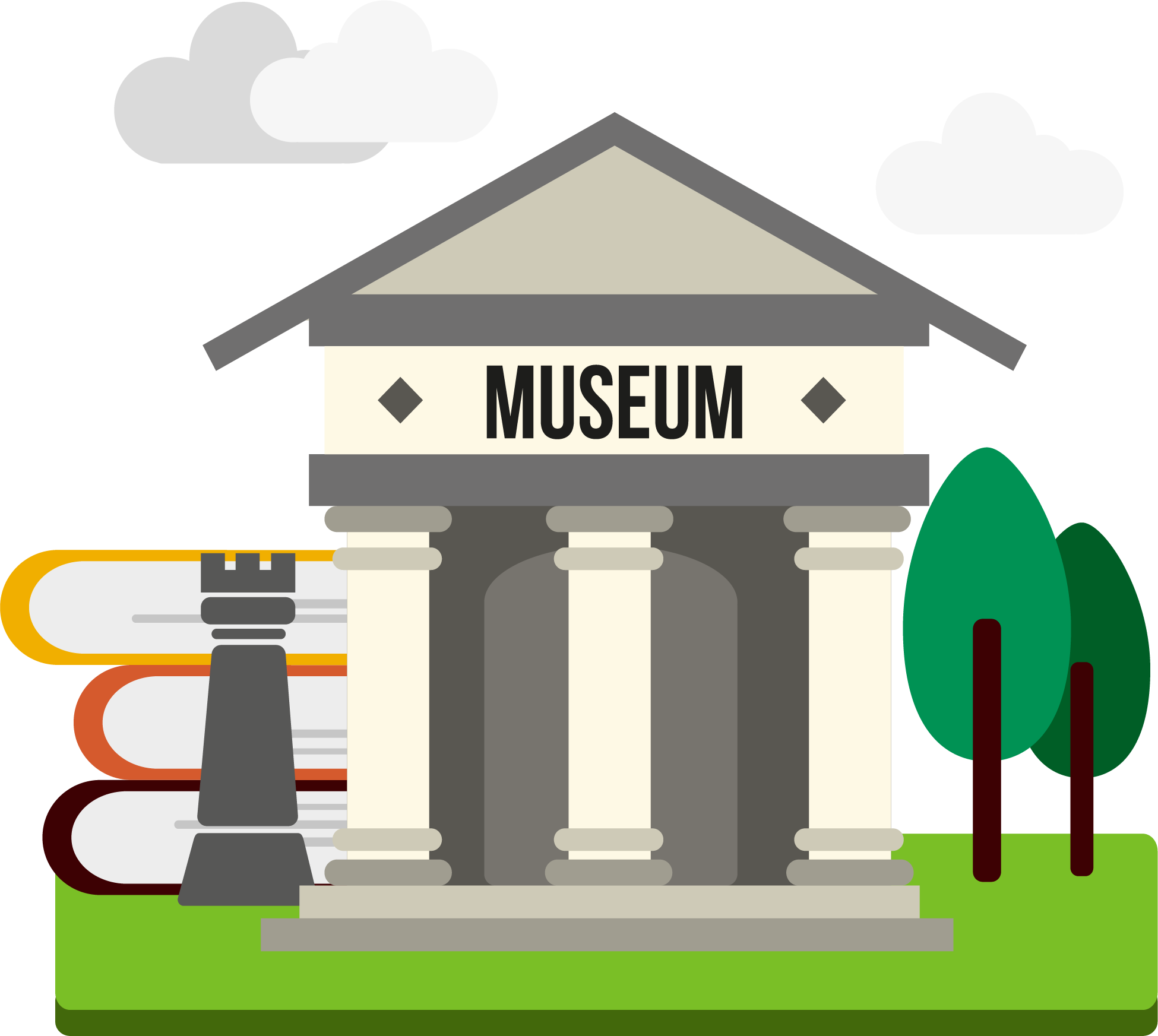 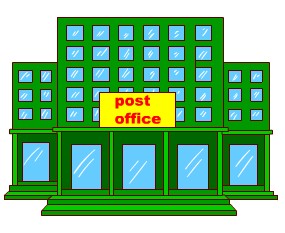 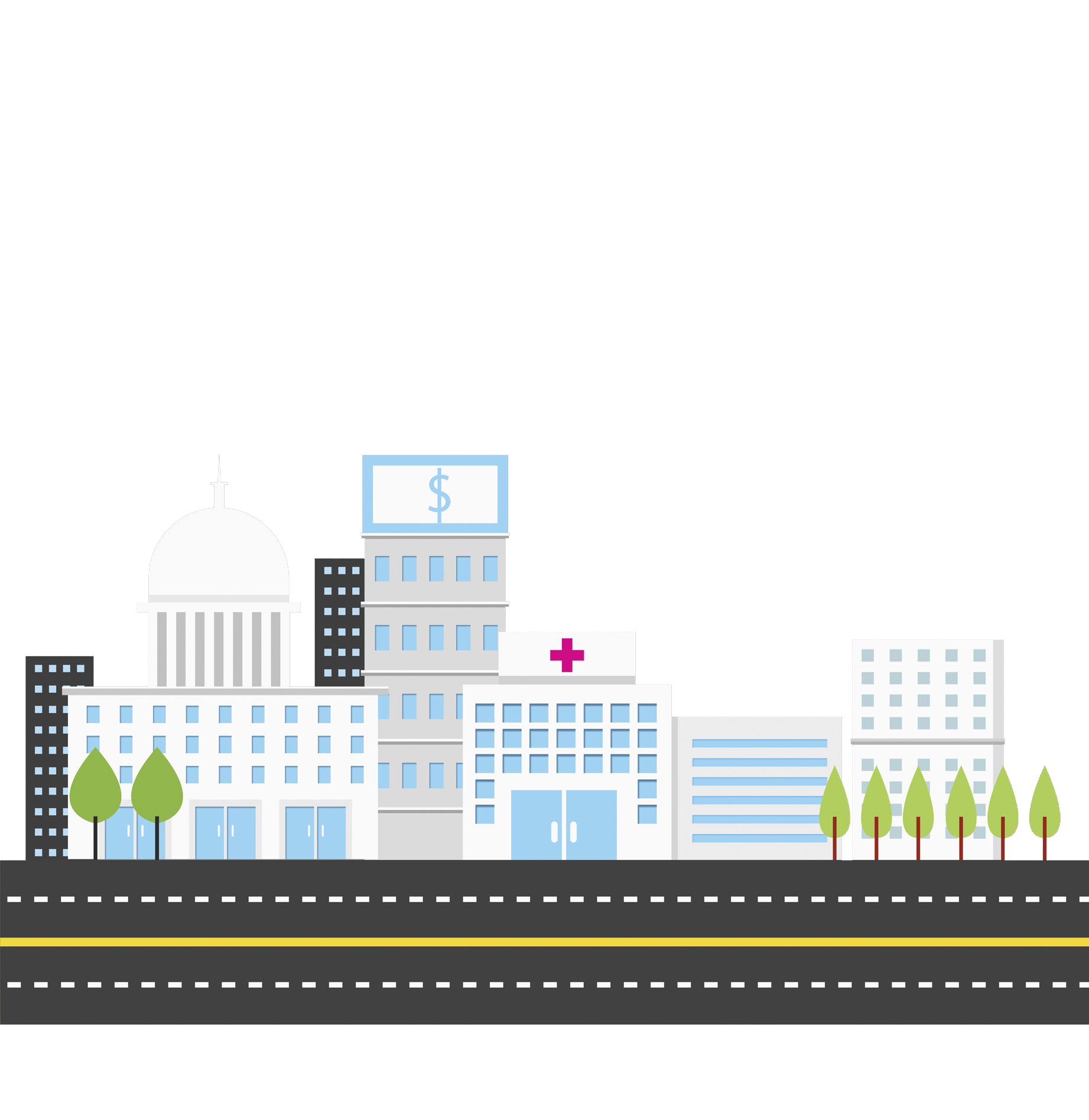 Listen and imitate
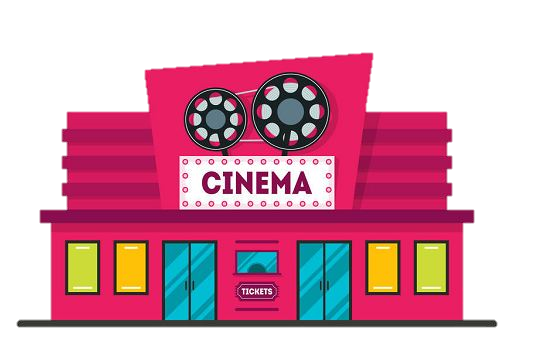 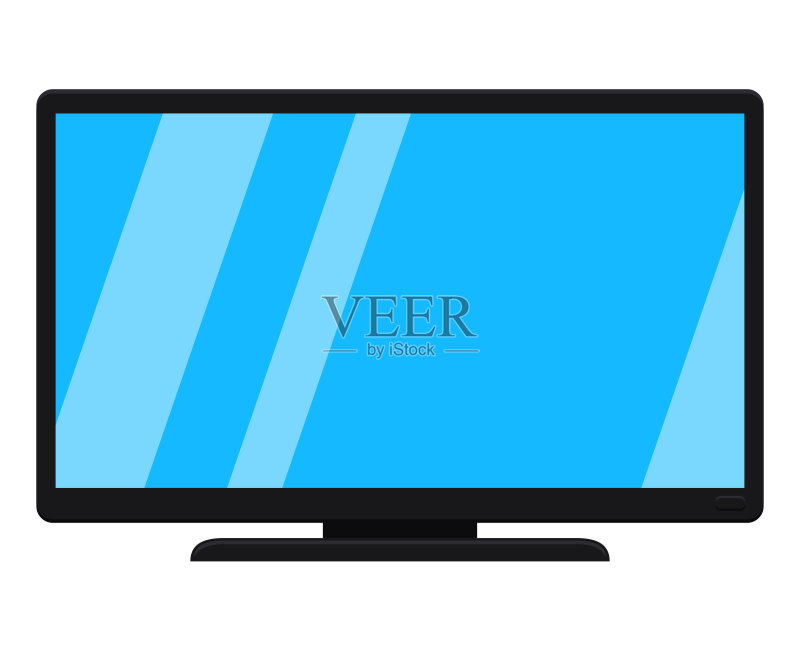 1. Read the dialogue.合作朗读。
2. Role play the dialogue.
含有表情、语气、动作表演对话。
Read in groups
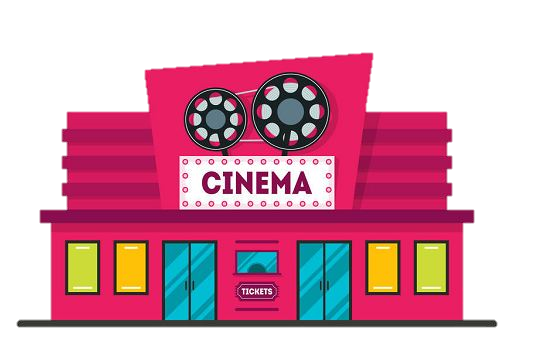 Wu Binbin:
Robin:
 Wu Binbin: 
Robin:
Man:
Robin: 
Man:
Robin:
Robin, where is the museum shop? I want to buy a postcard.
It’s near the door.
Thanks. Where is the post office? I want to send it today.
I don’t know. I’ll ask. Excuse me, sir.
Wow! A talking robot! What a great museum! 
Where is the post office?
It’s next to the museum.
Thanks.
Good memory
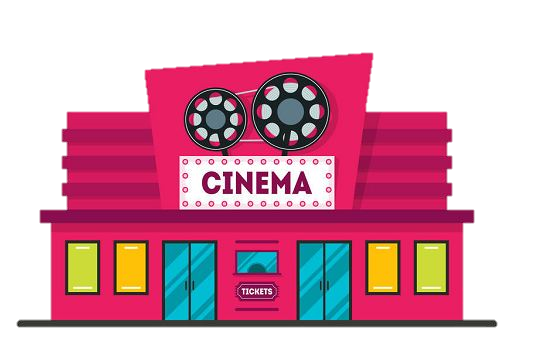 Wu Binbin:
Robin:
 Wu Binbin: 
Robin:
Man:
Robin: 
Man:
Robin:
Robin, where is the museum shop? I want to buy a postcard.
It’s near the door.
Thanks. Where is the post office? I want to send it today.
I don’t know. I’ll ask. Excuse me, sir.
Wow! A talking robot! What a great museum! 
Where is the post office?
It’s next to the museum.
Thanks.
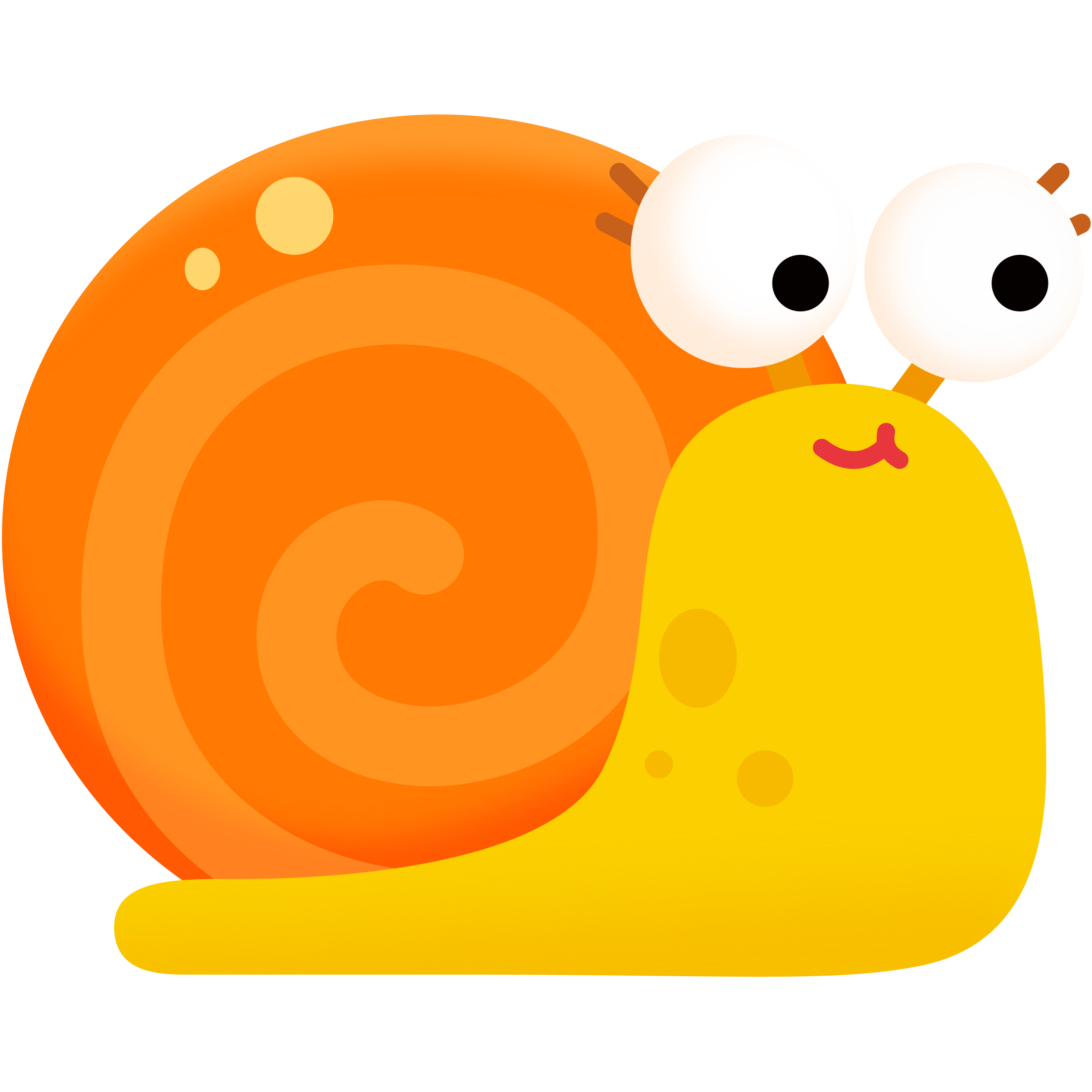 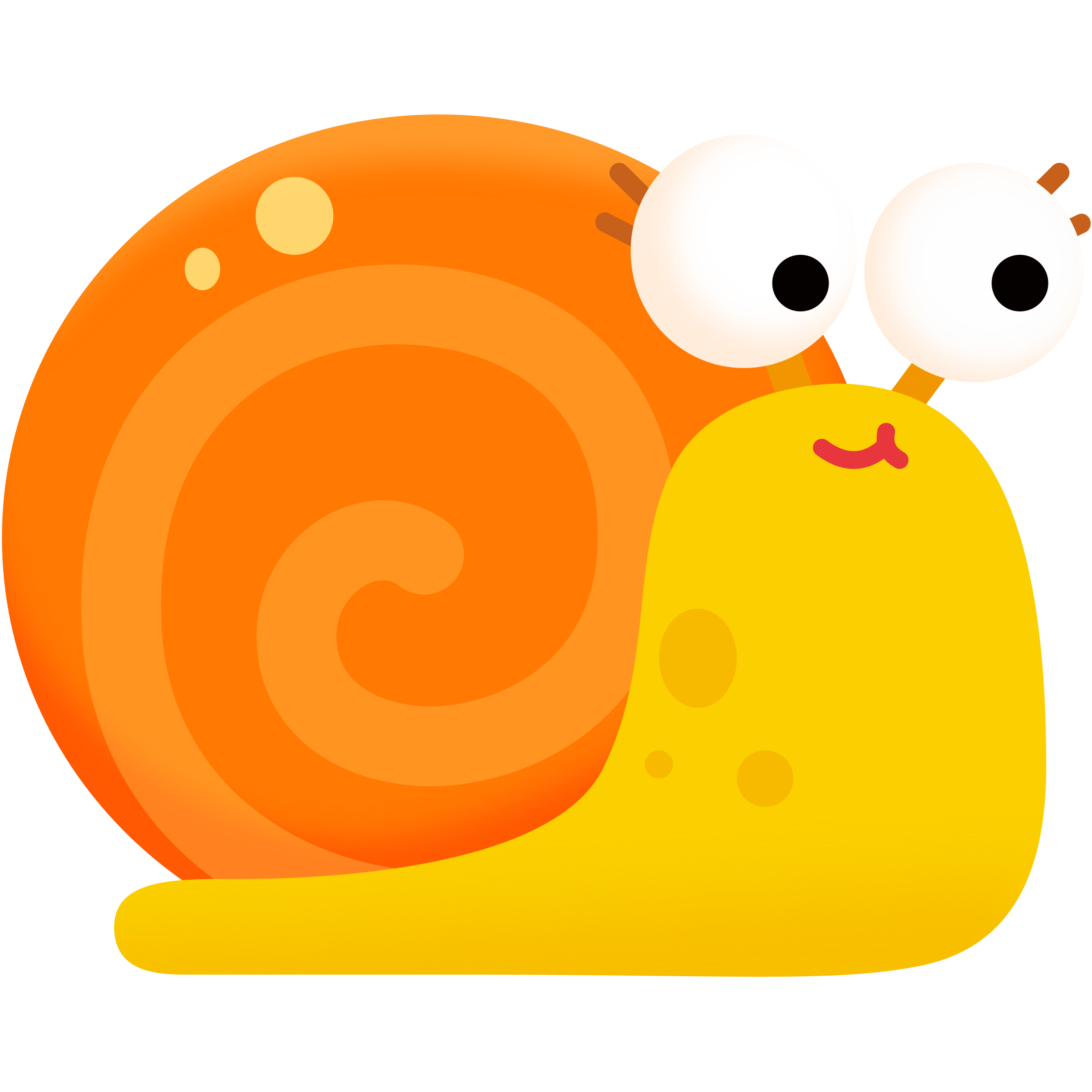 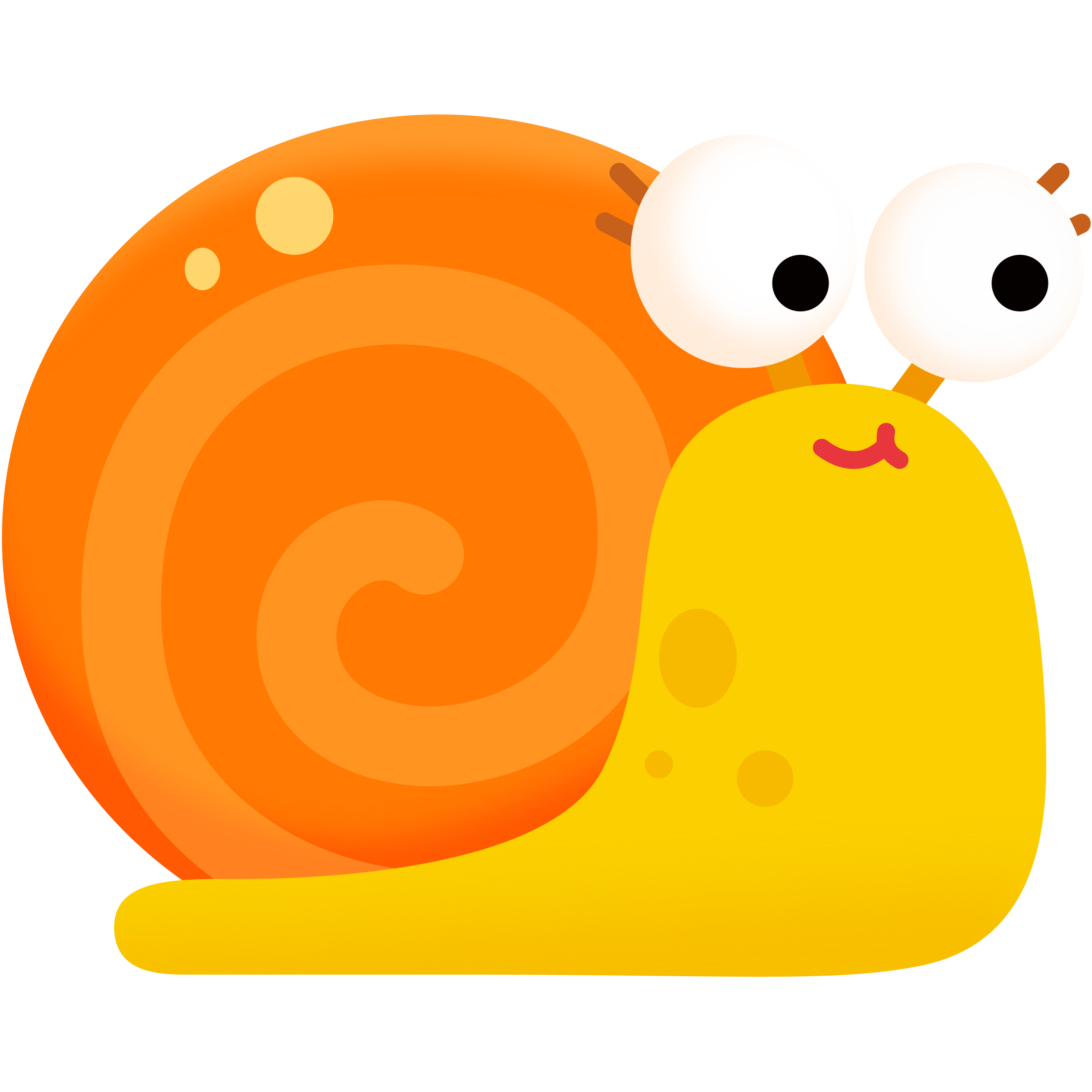 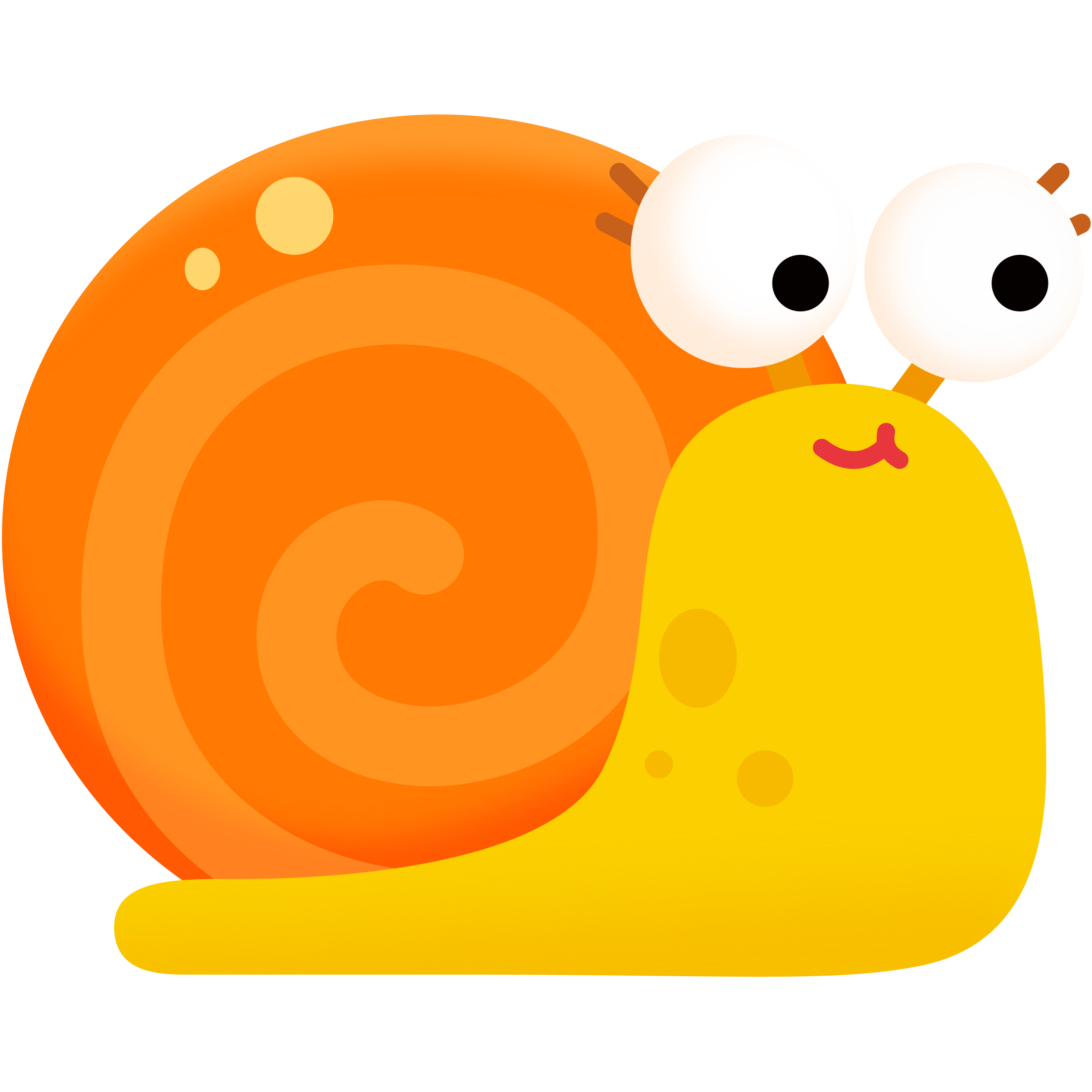 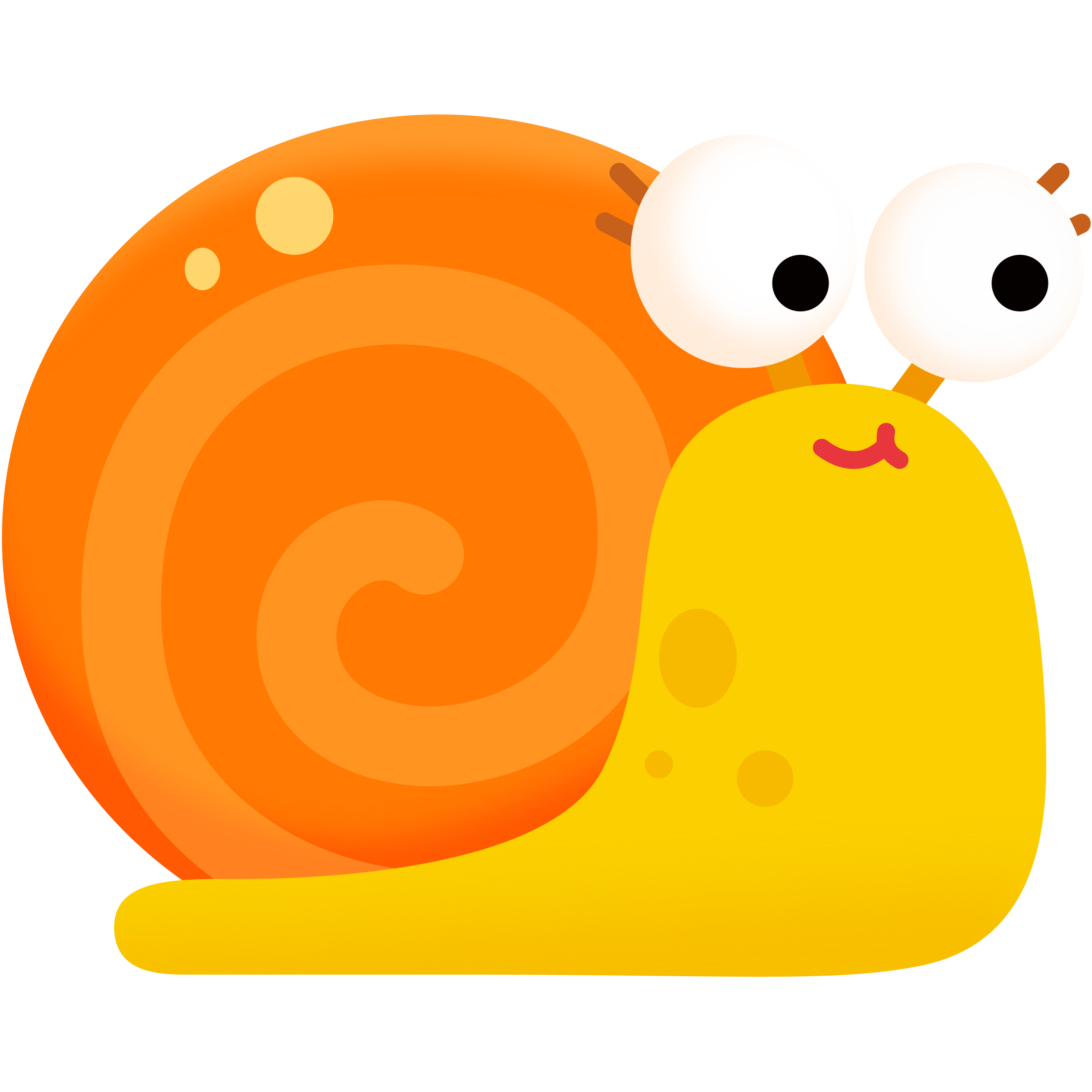 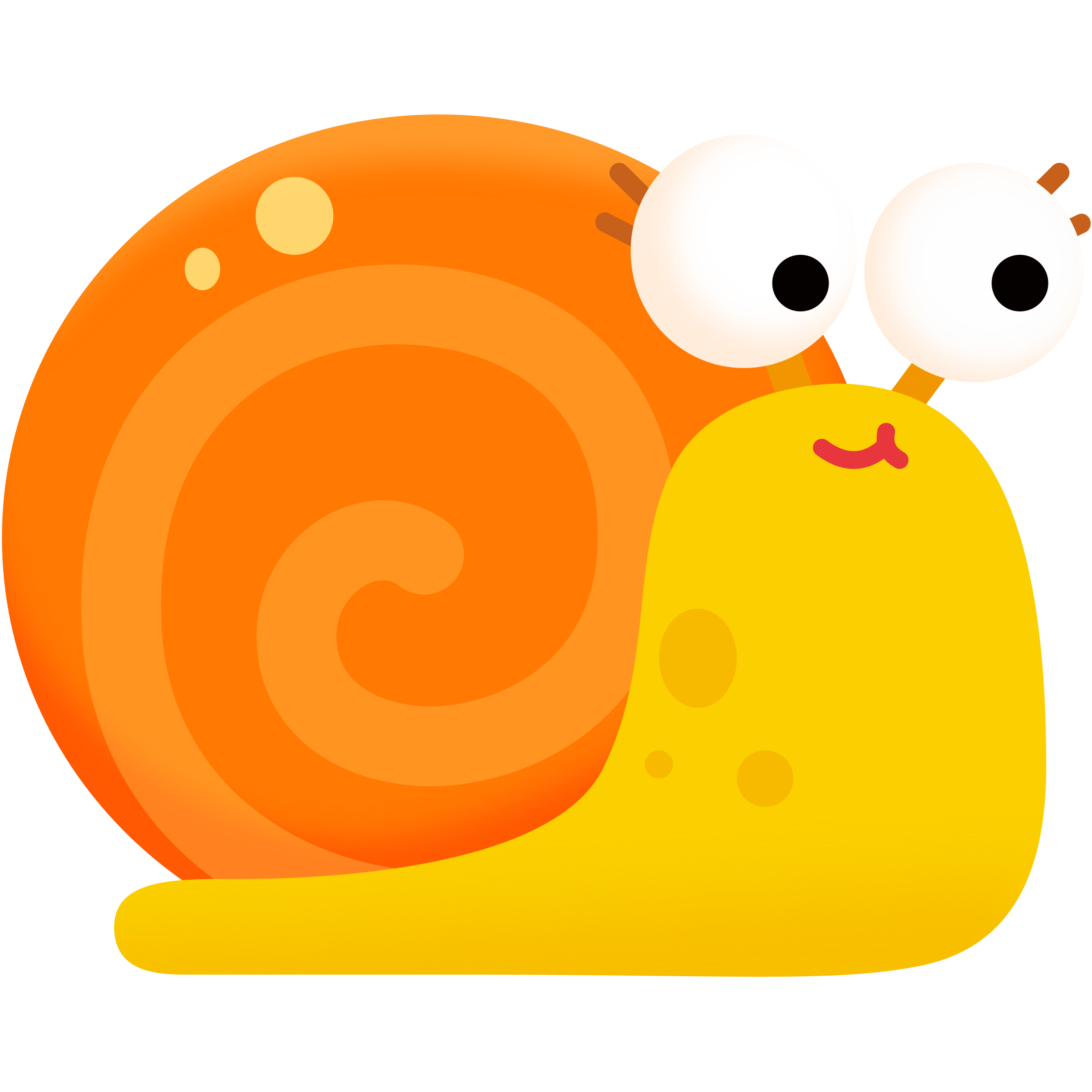 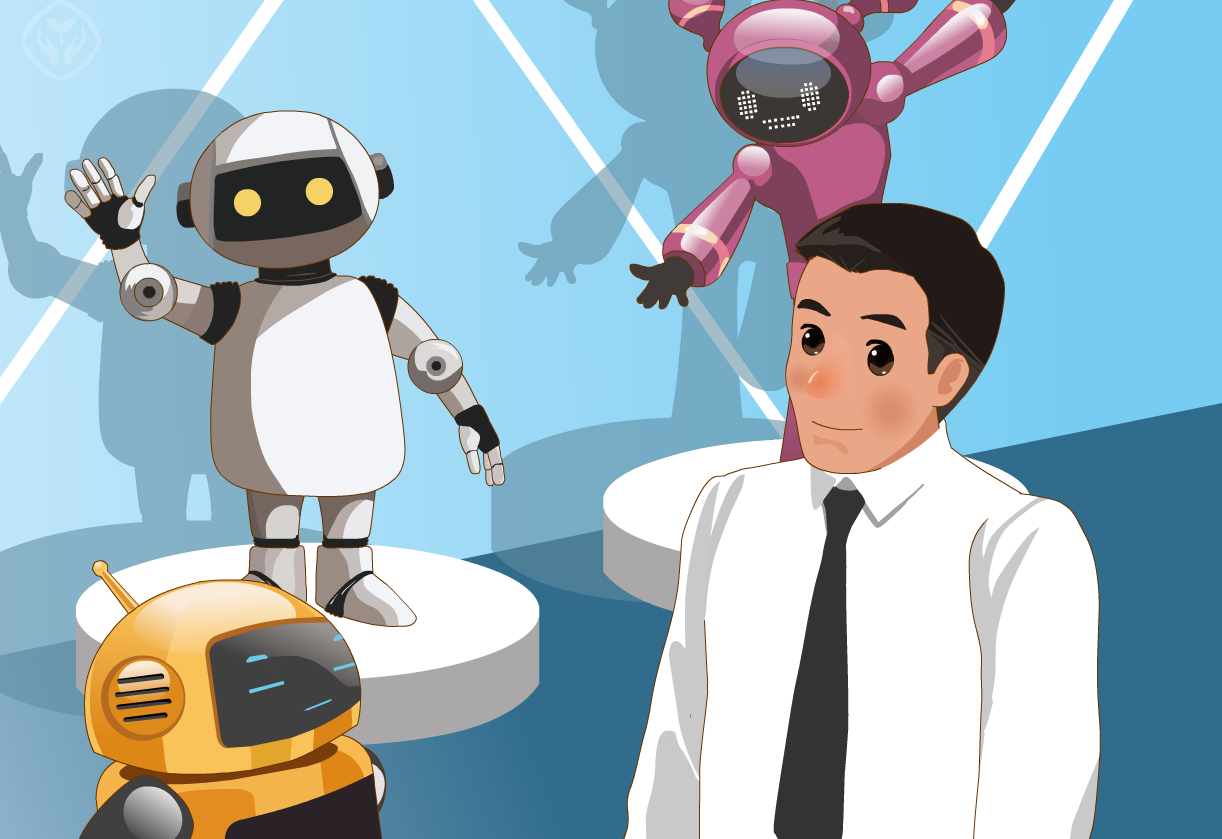 Ask and answer
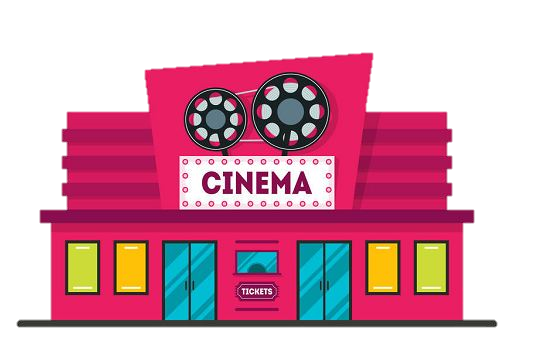 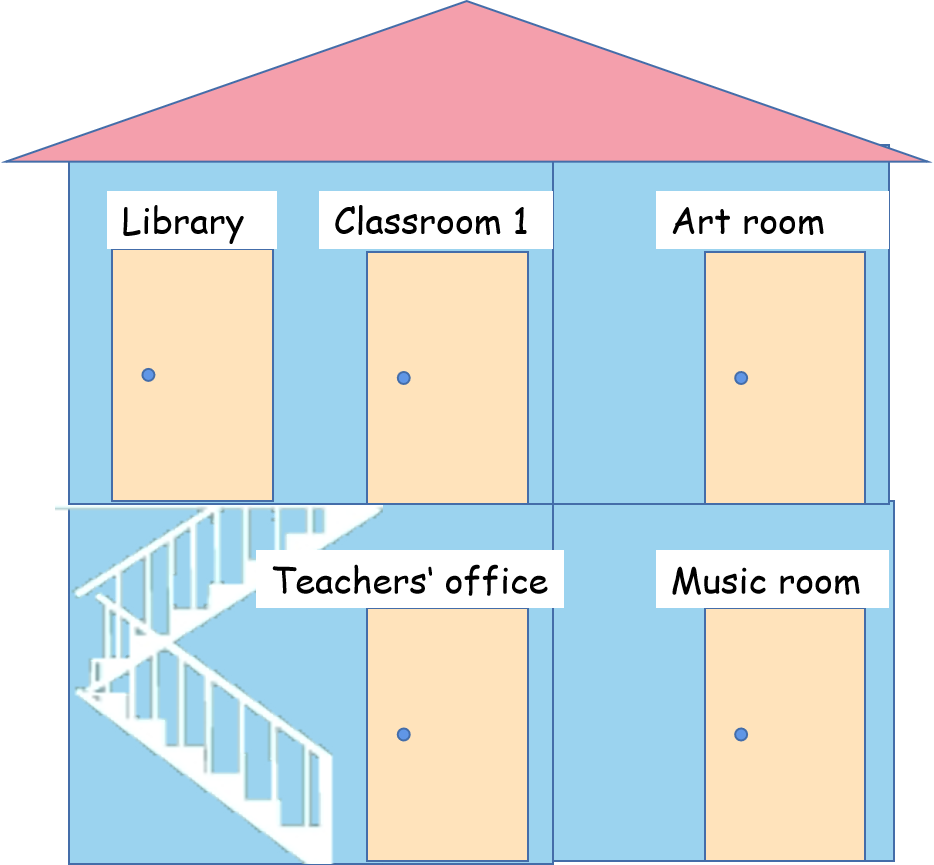 Where is the library？
It's next to classroom1.
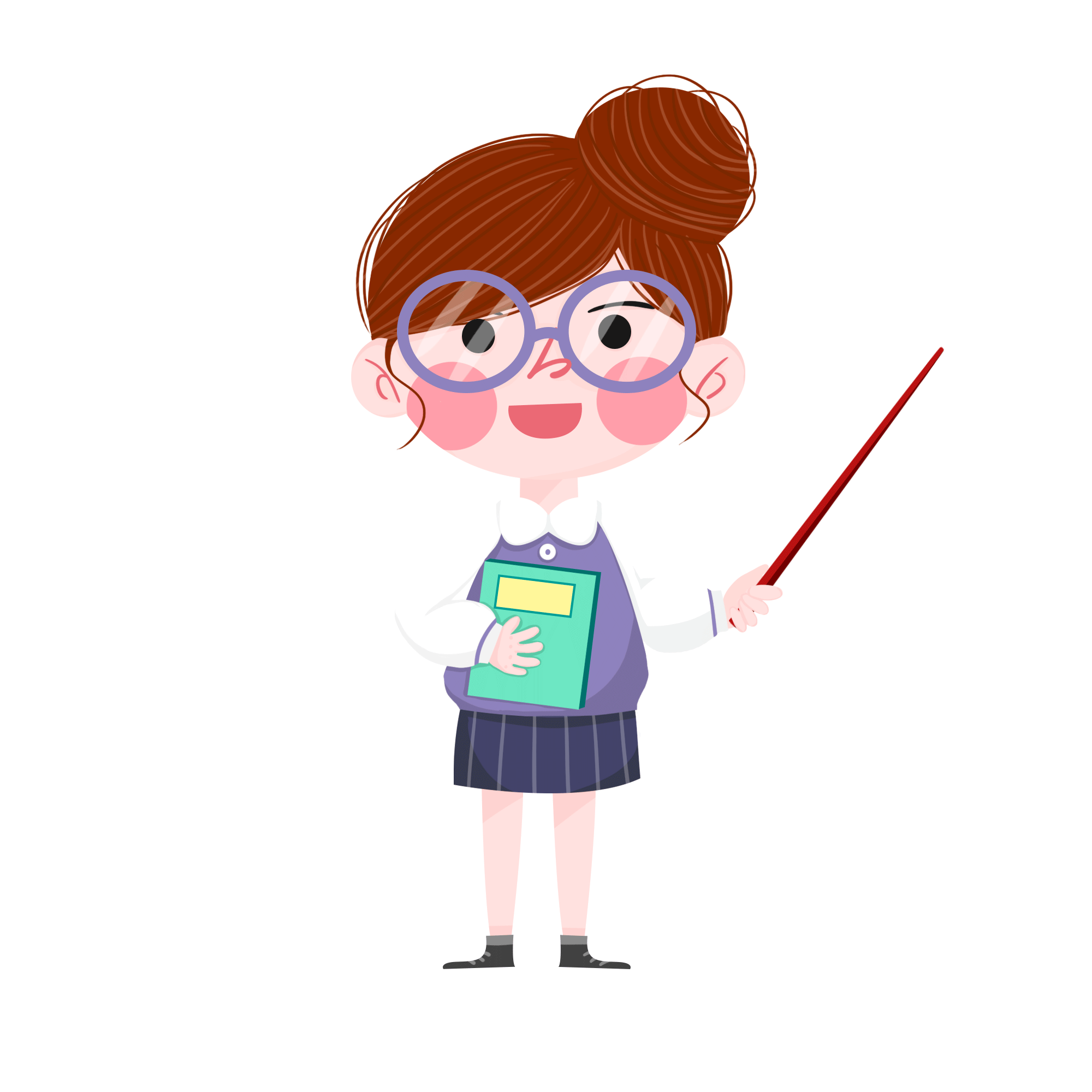 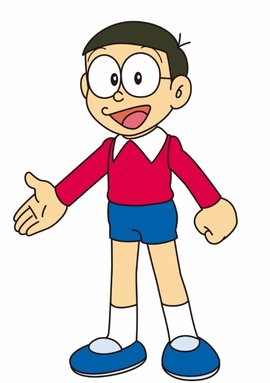 Ask and answer
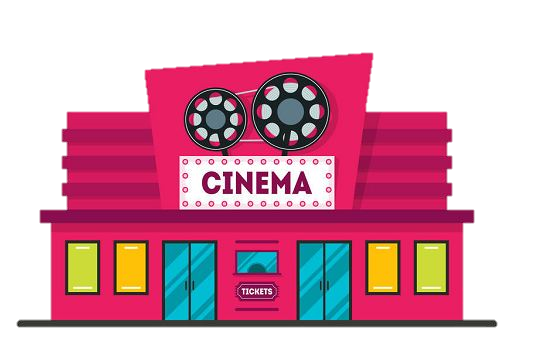 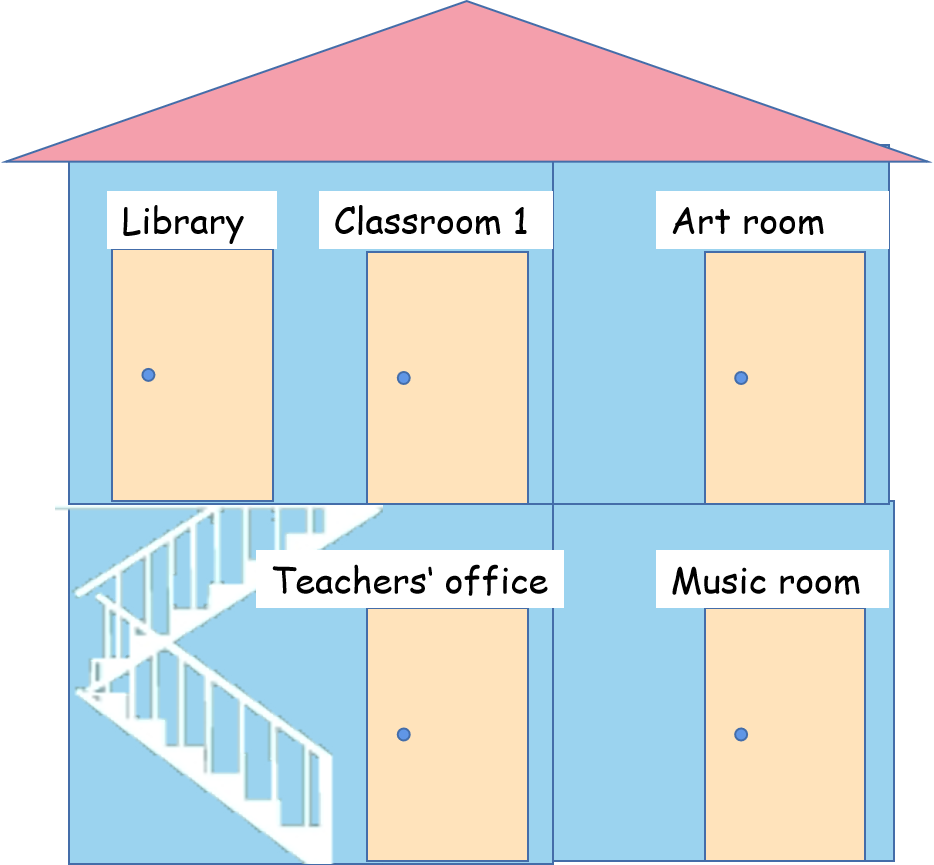 A: Where is the...?
B: It’s...
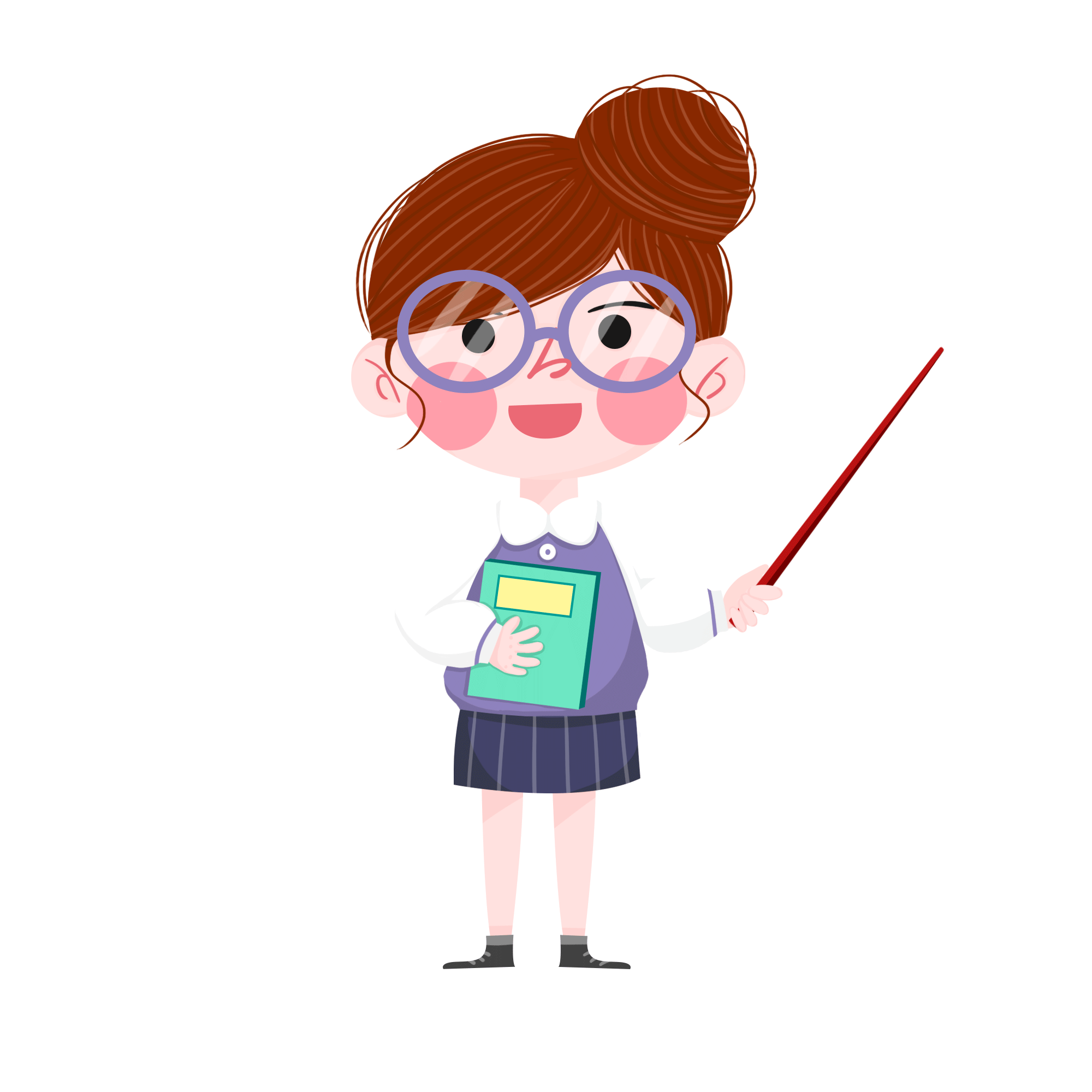 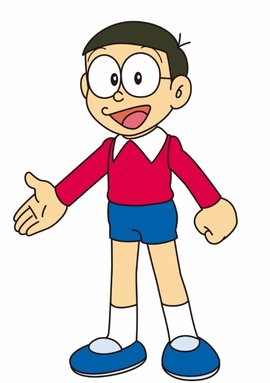 Ask and answer
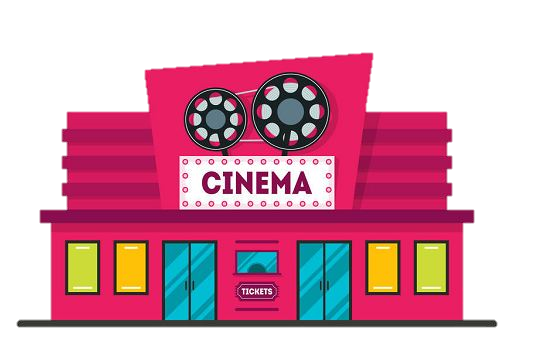 Talk about the places in your city/town/village.
Is there a ...?
Where is it?
It's near/next to/behind ...
park library zoo post office school museum
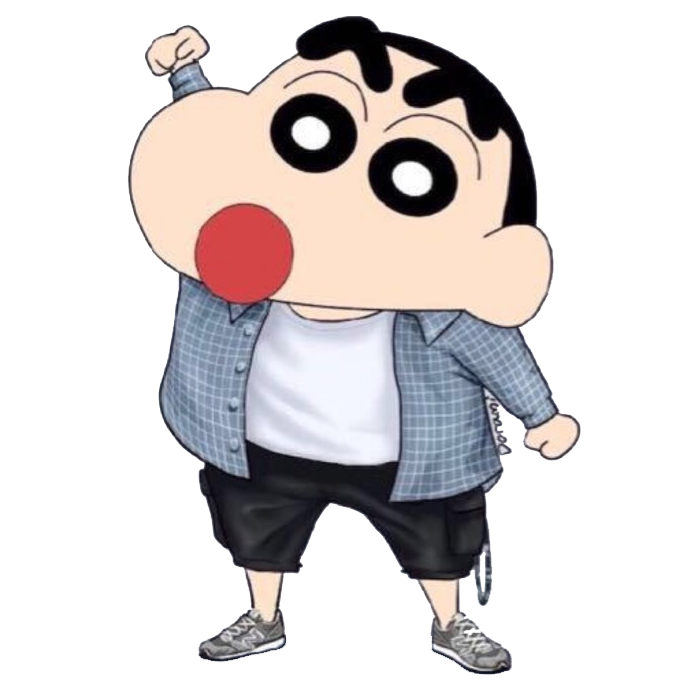 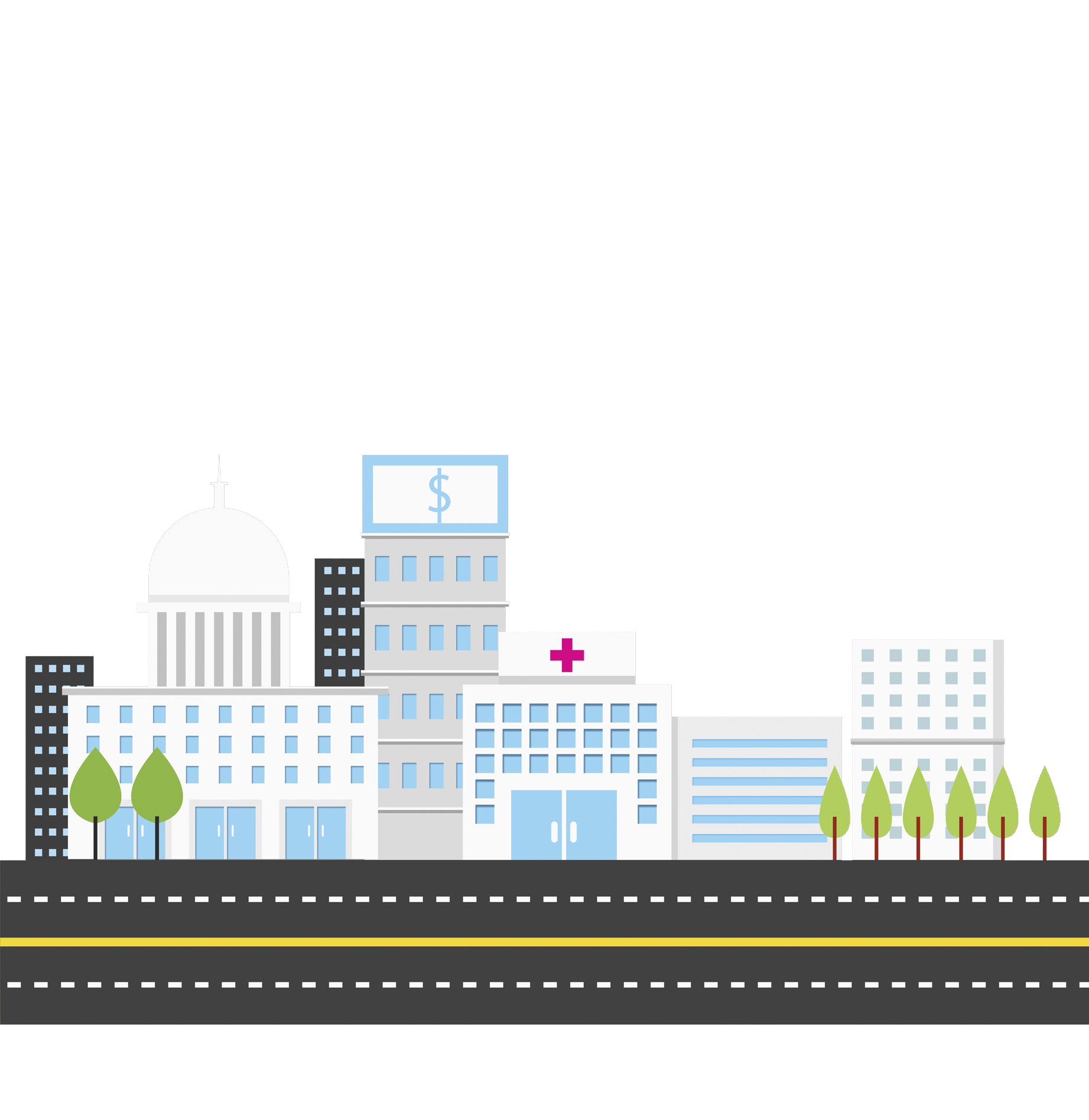 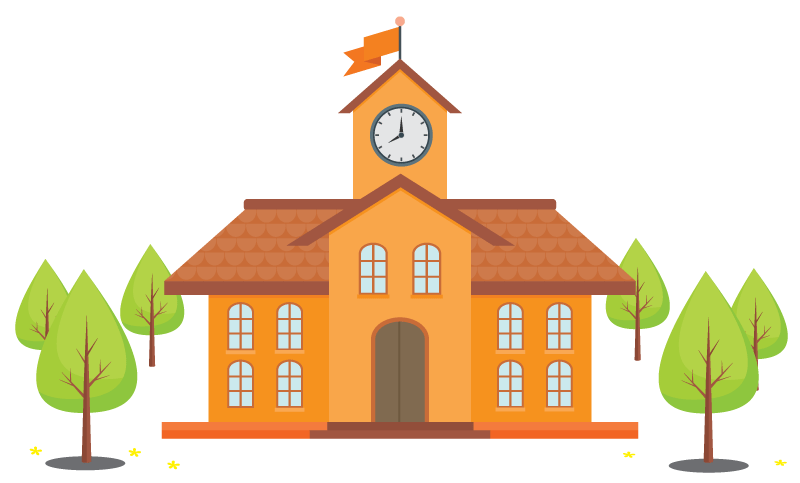 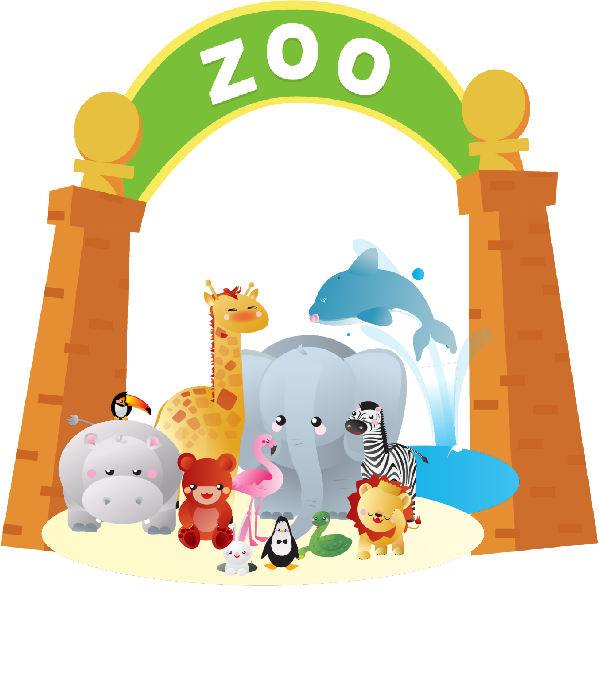 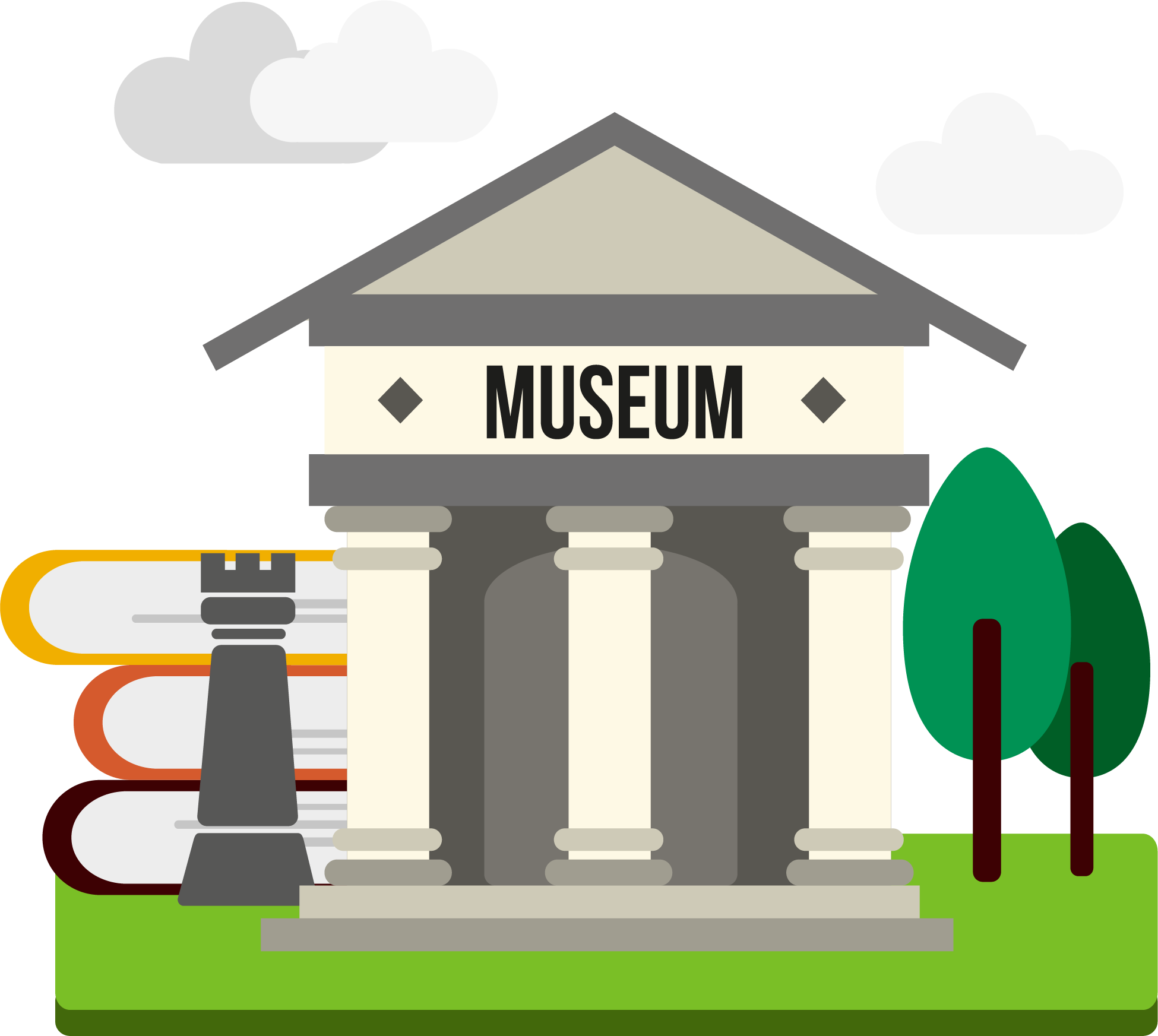 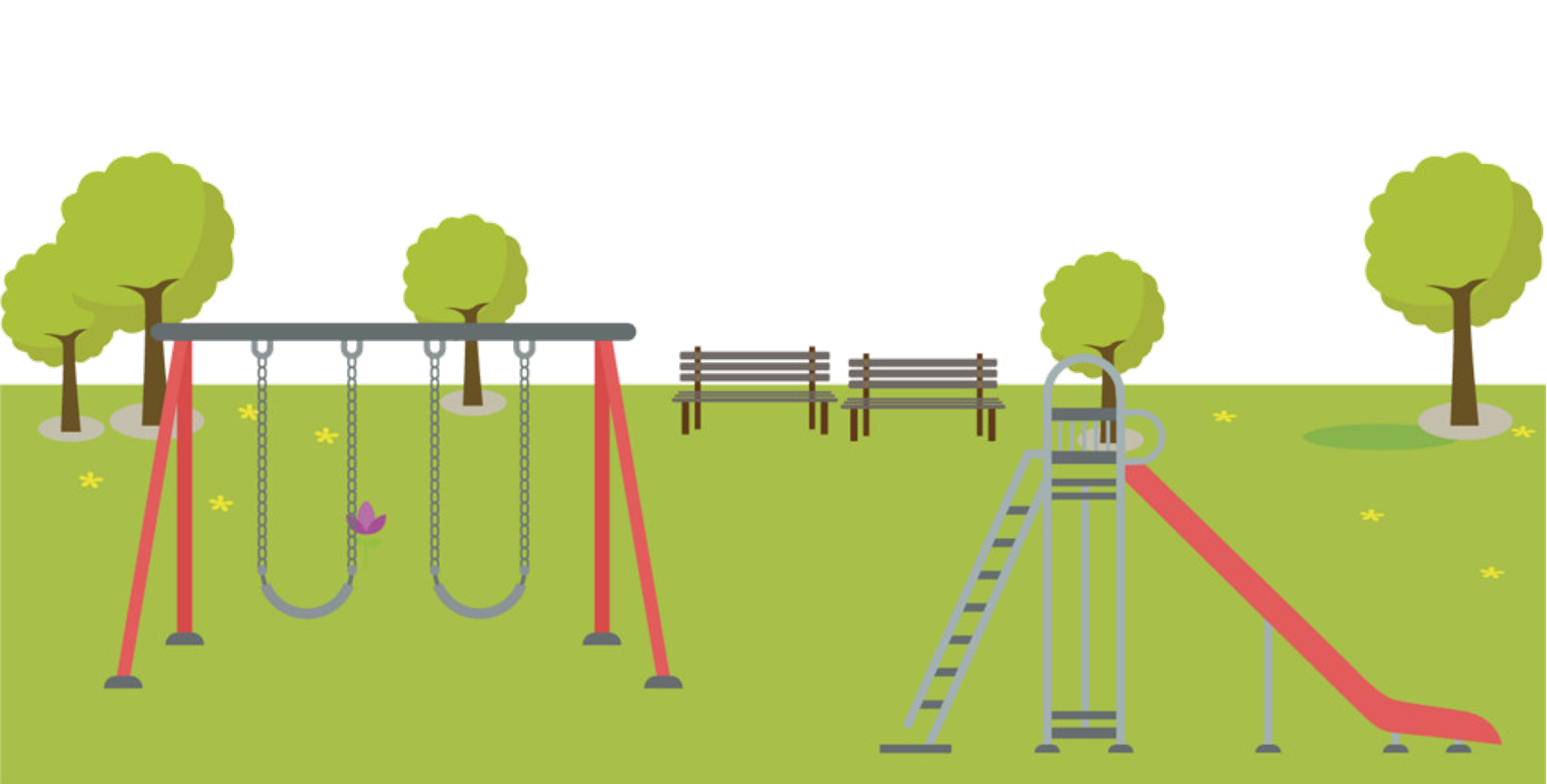 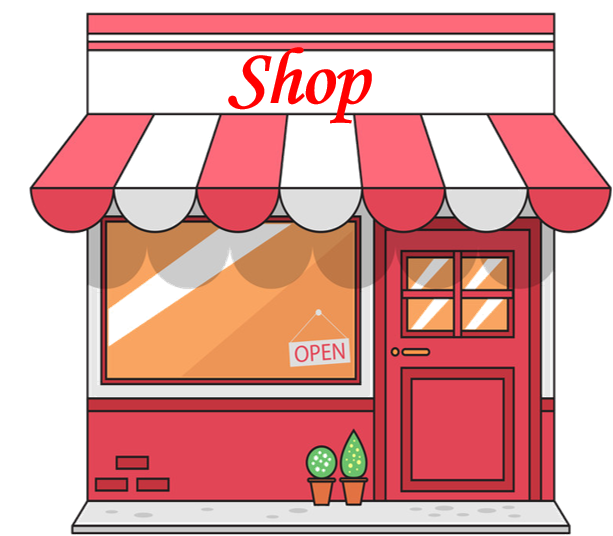 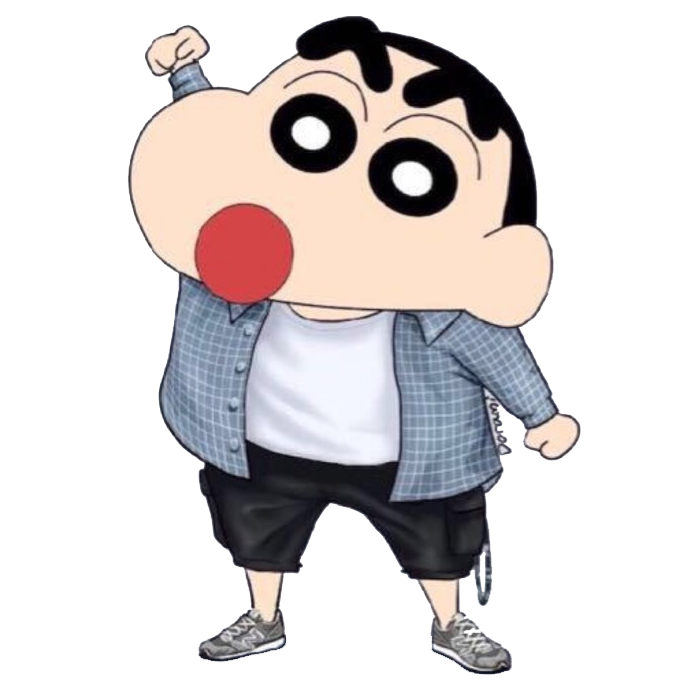 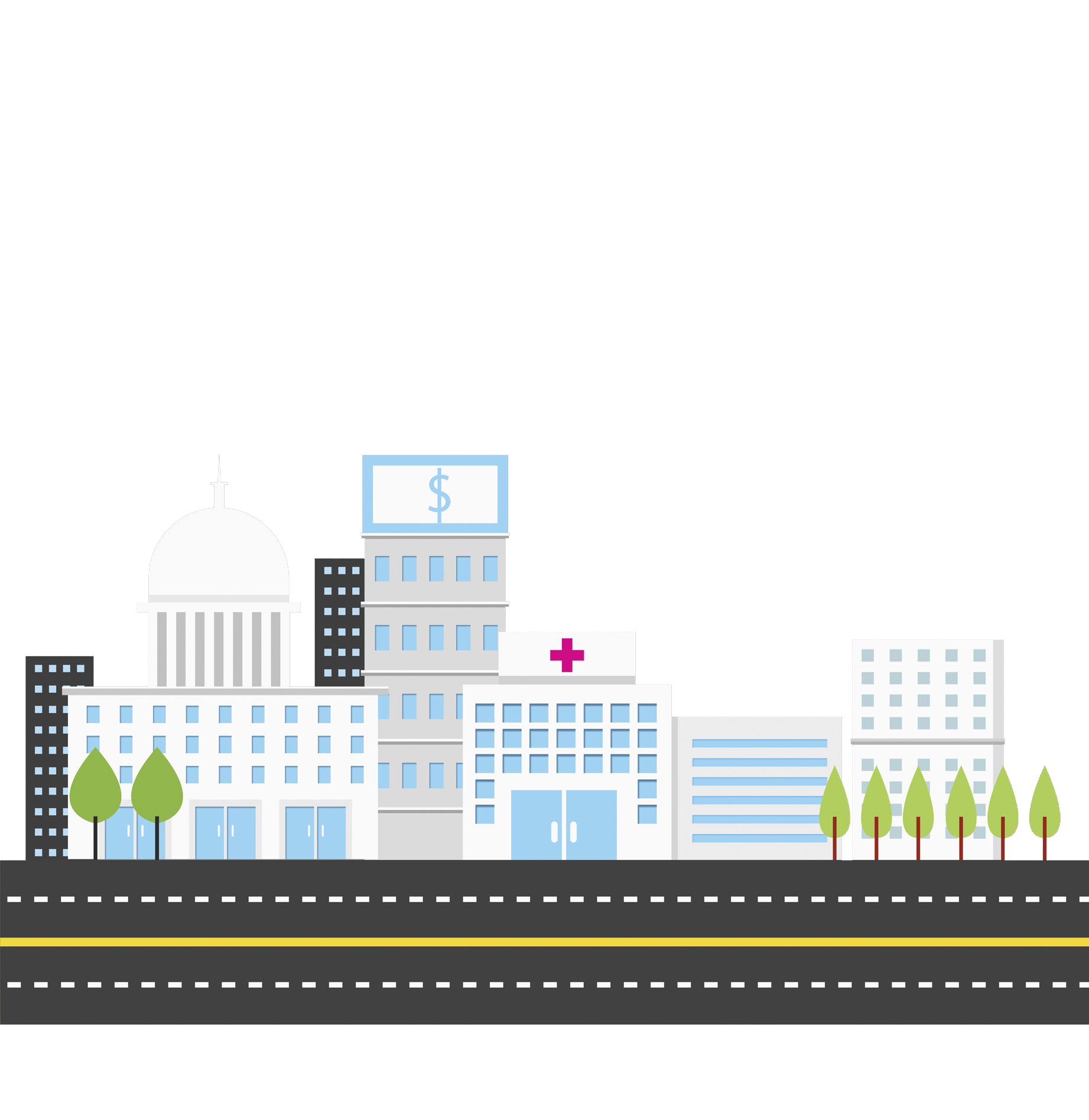 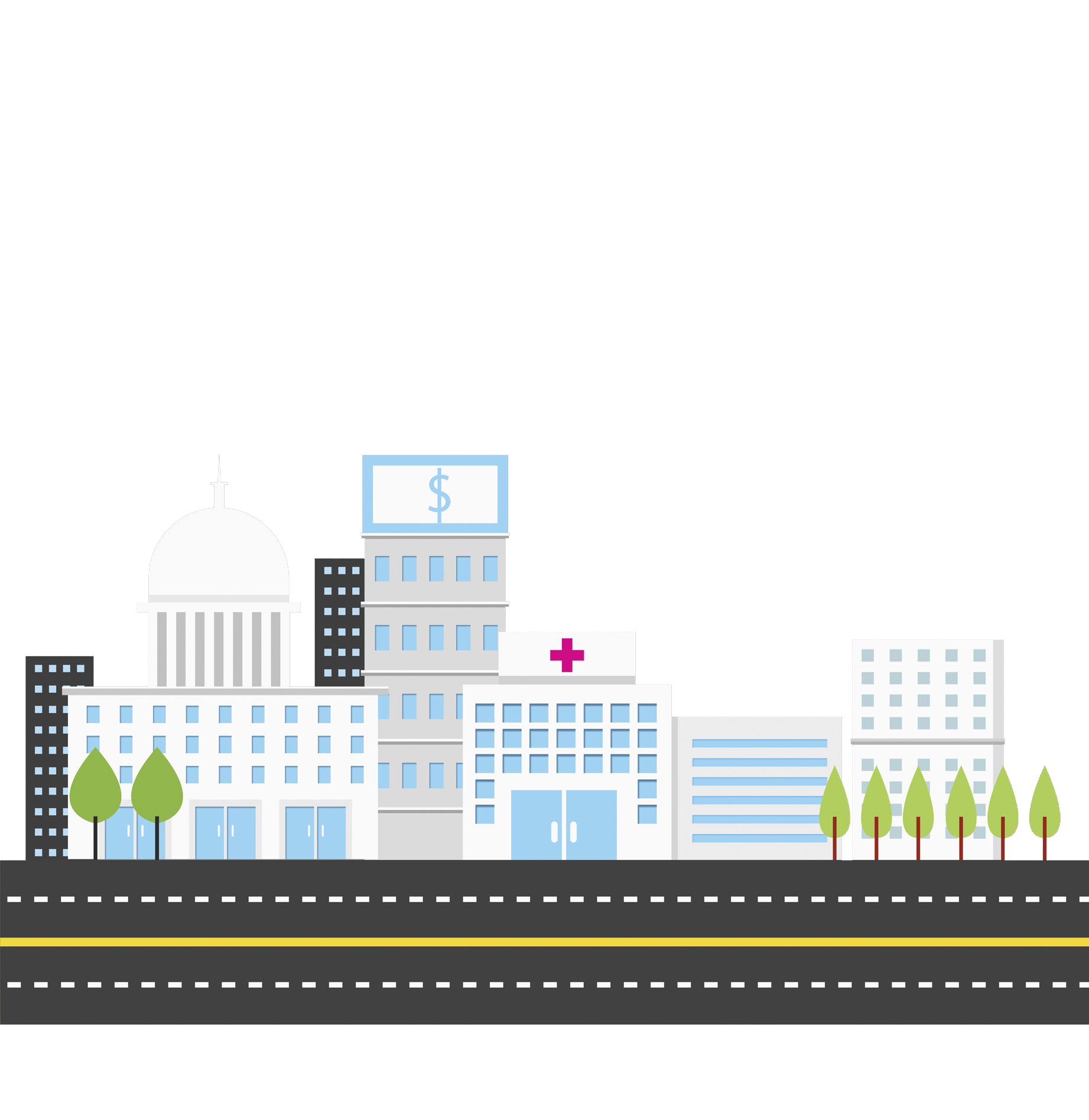 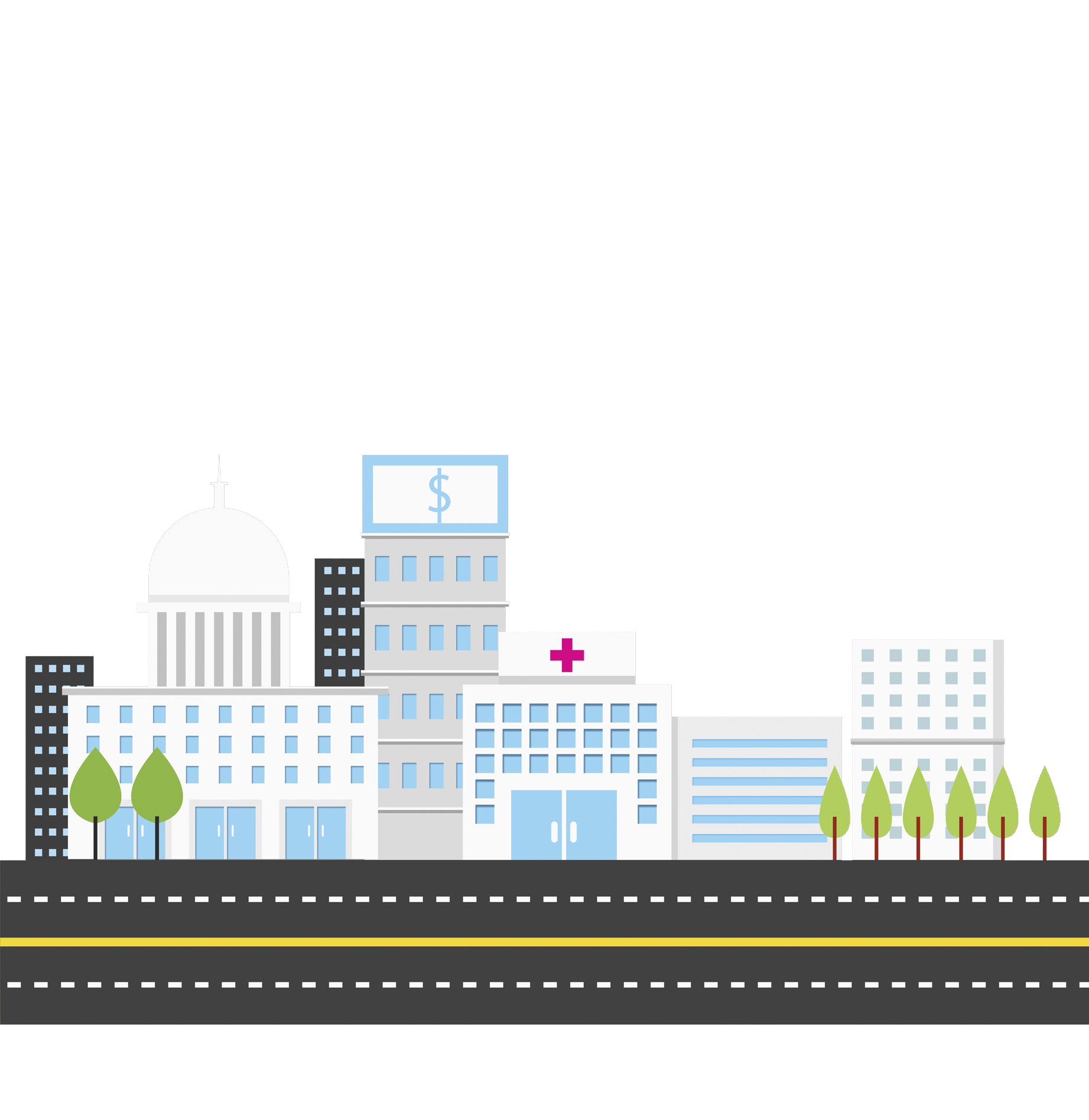 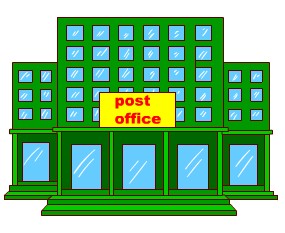 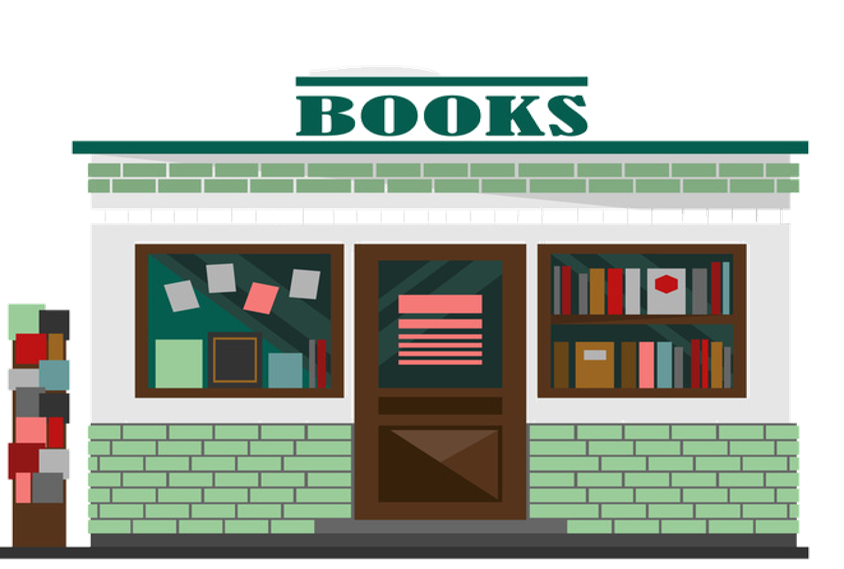 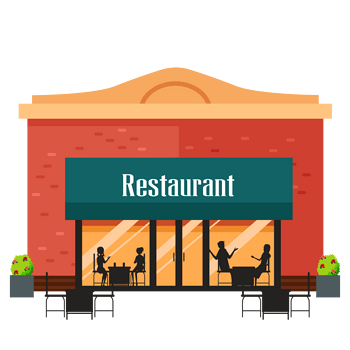 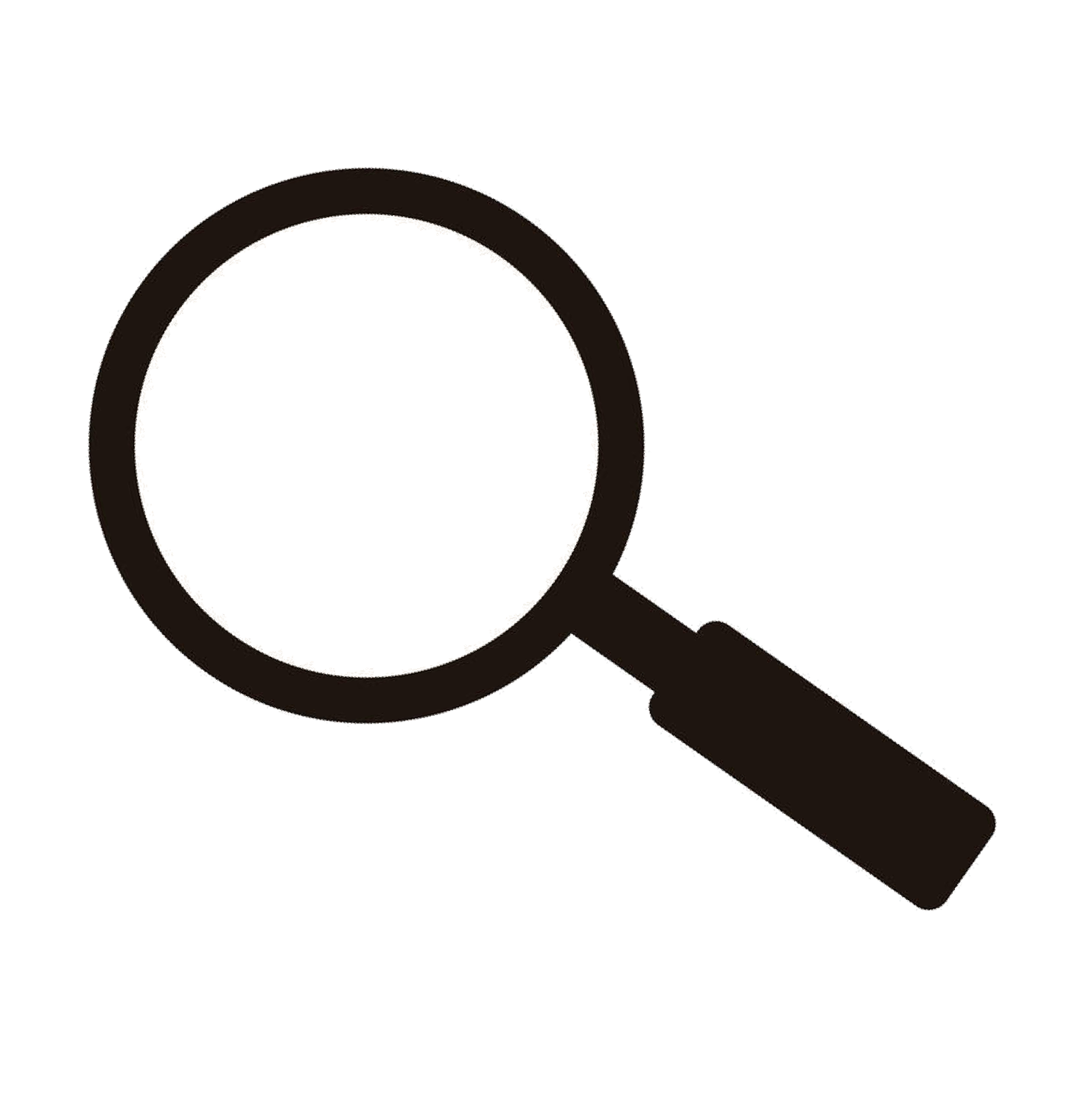 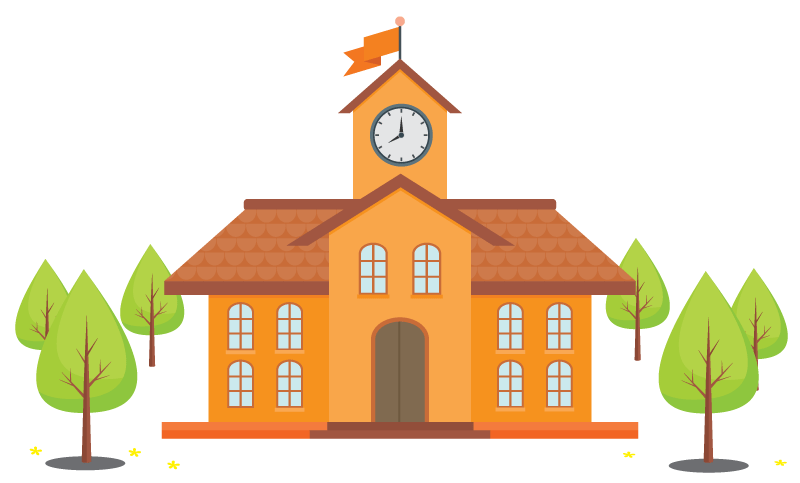 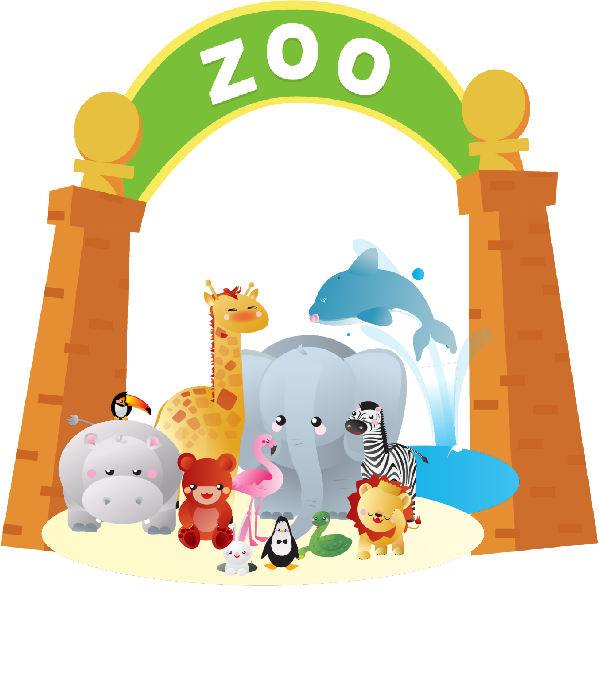 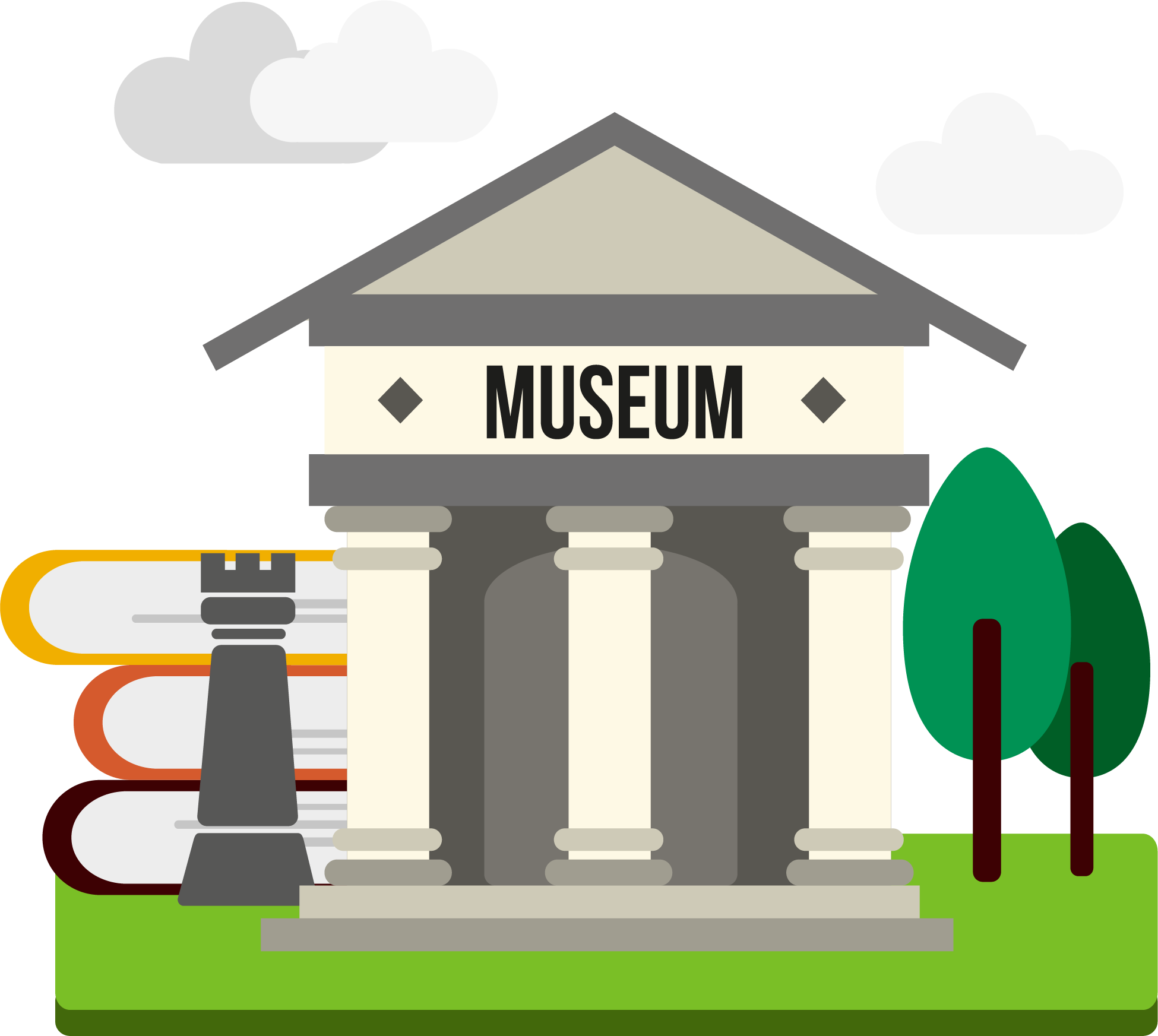 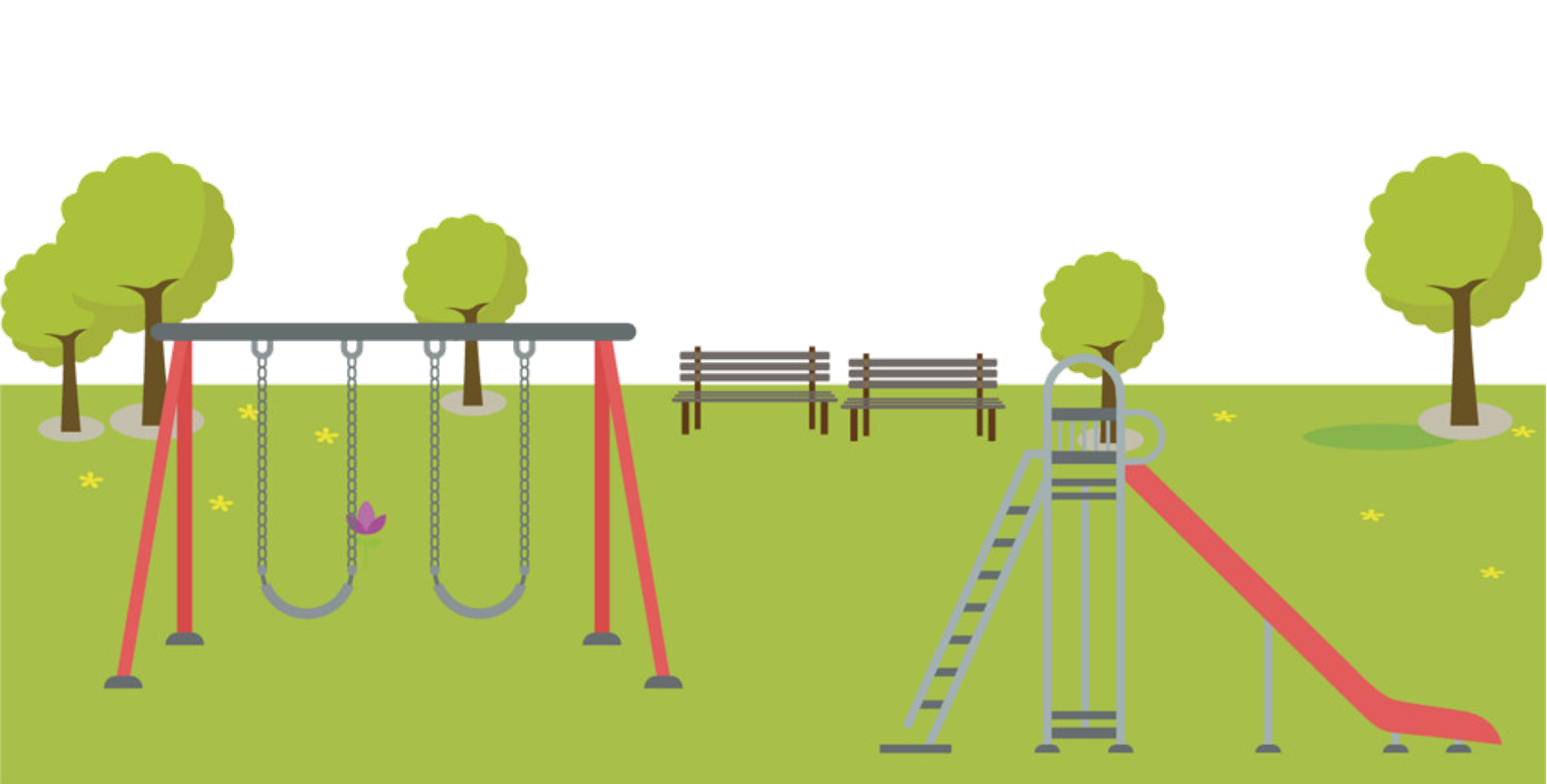 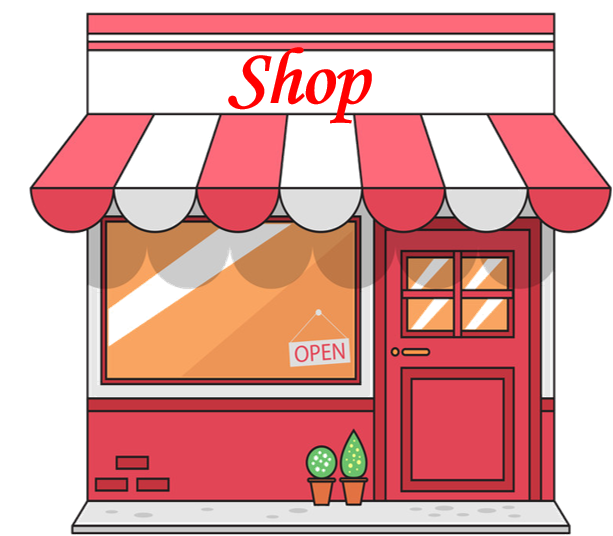 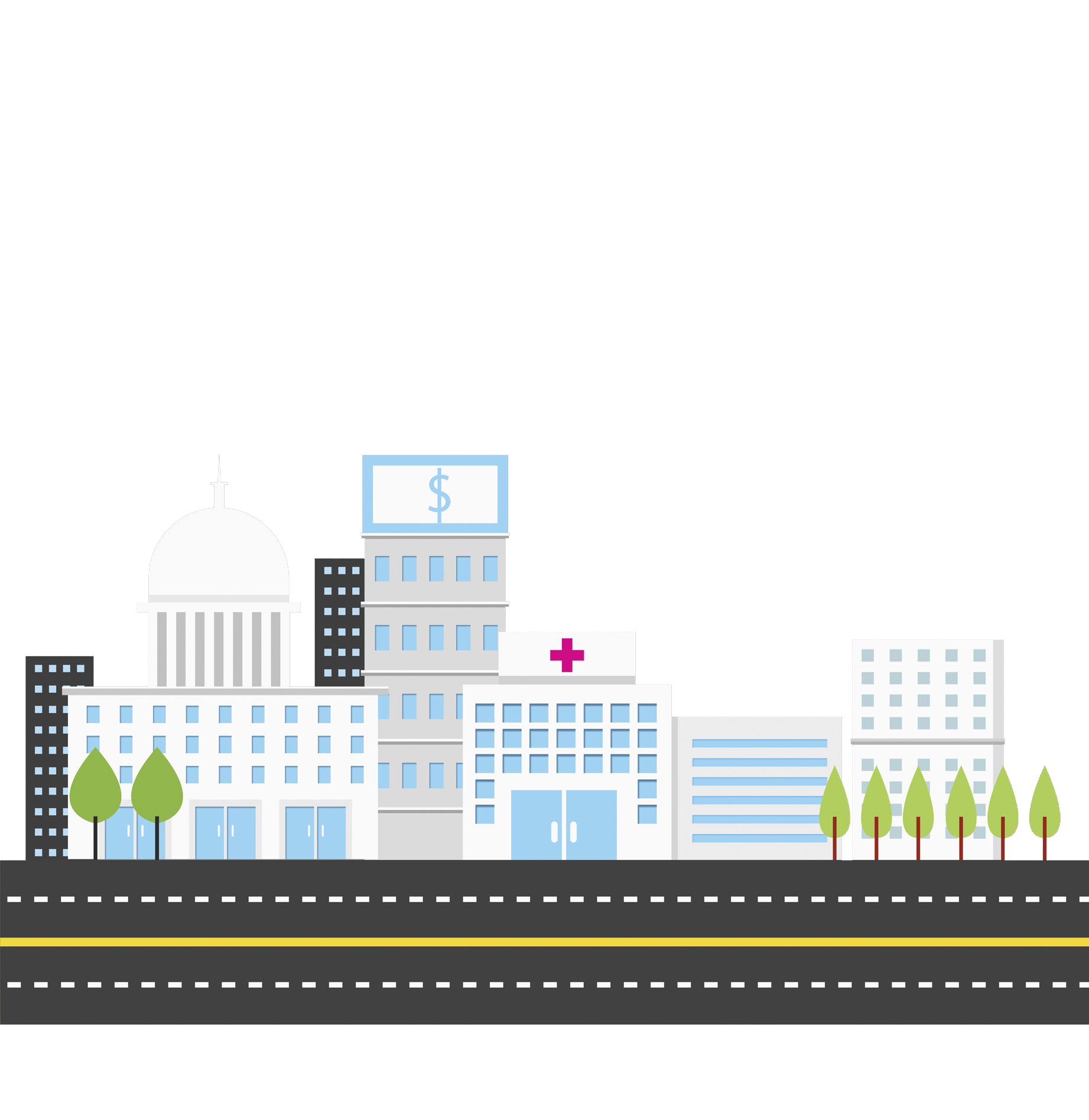 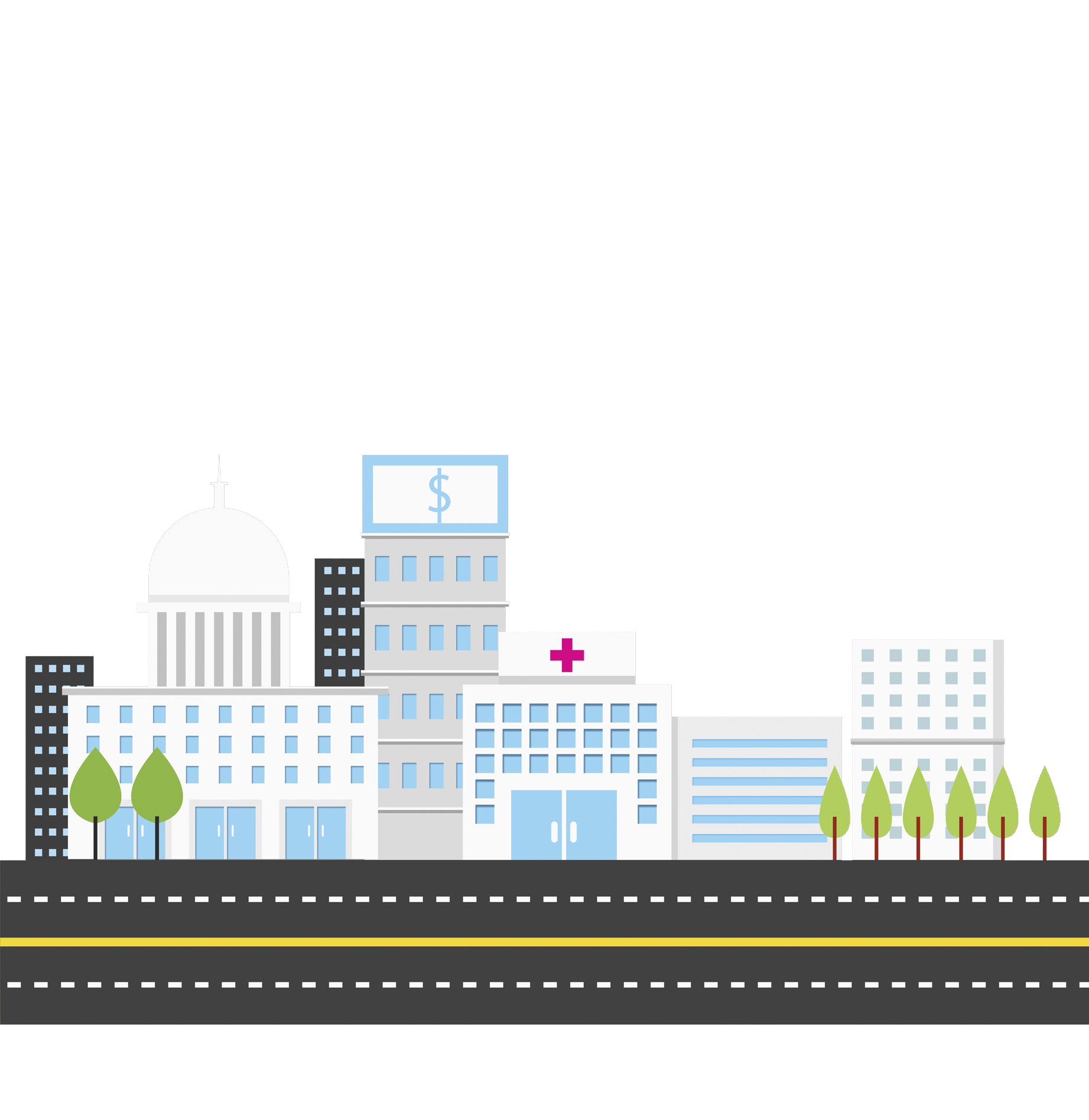 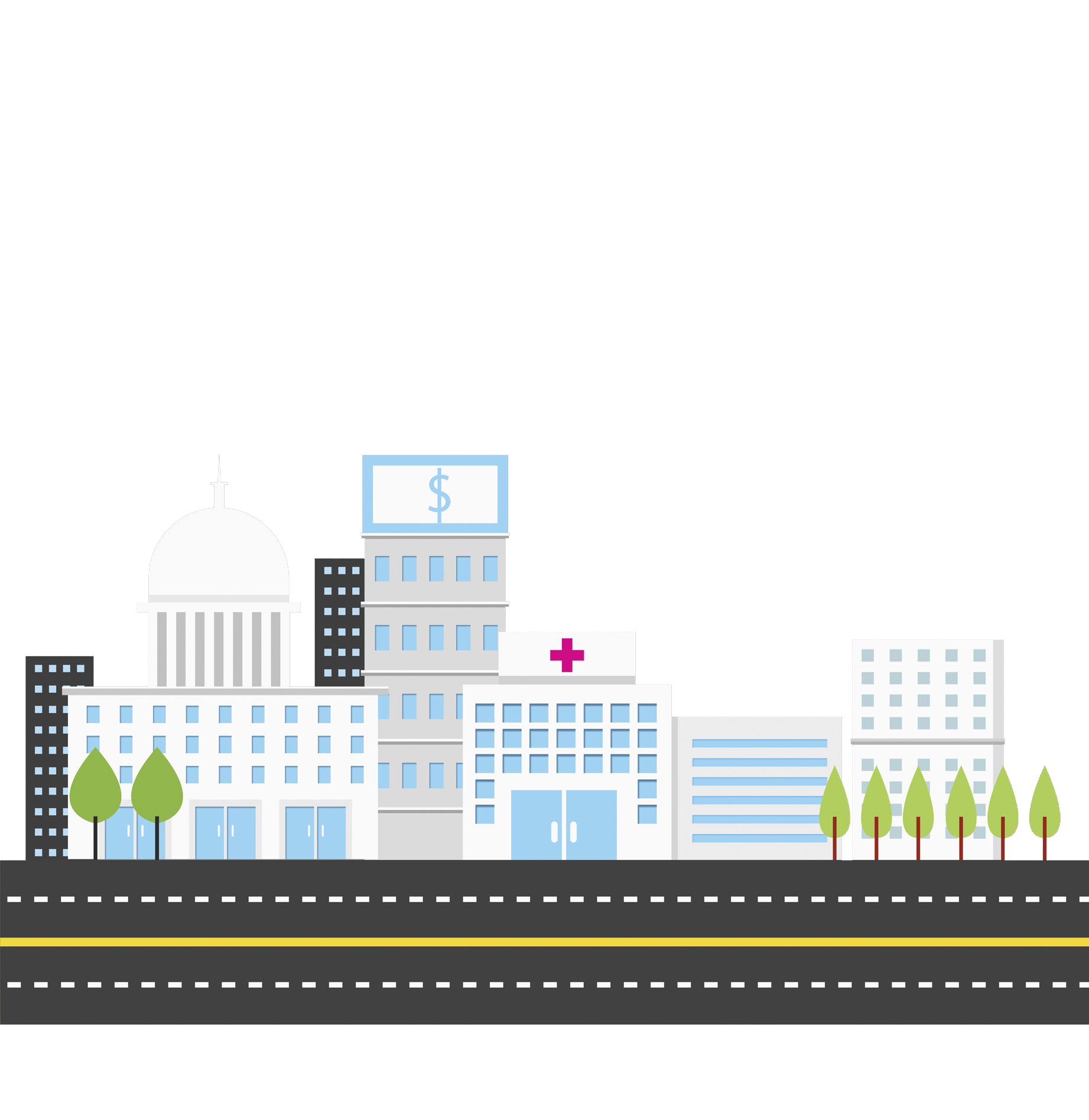 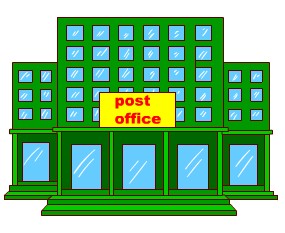 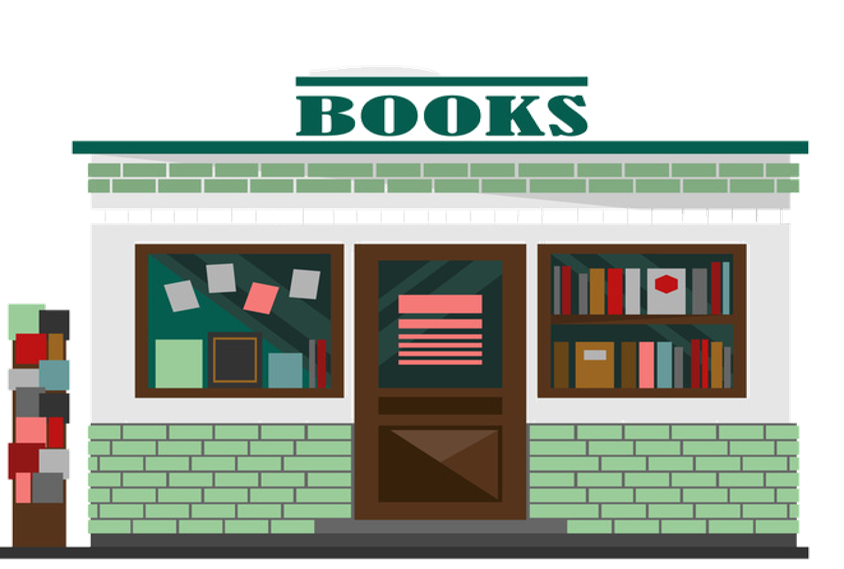 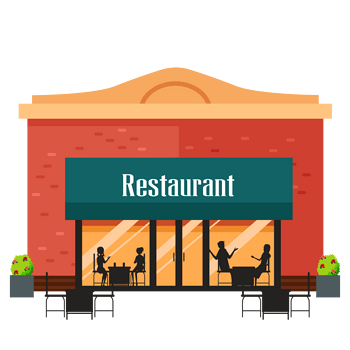 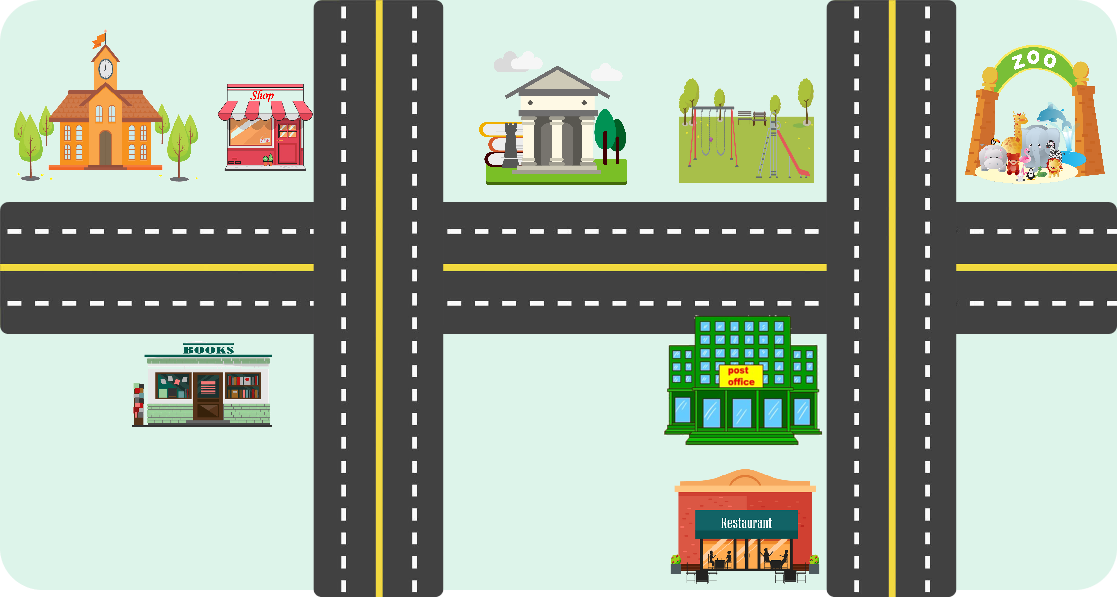 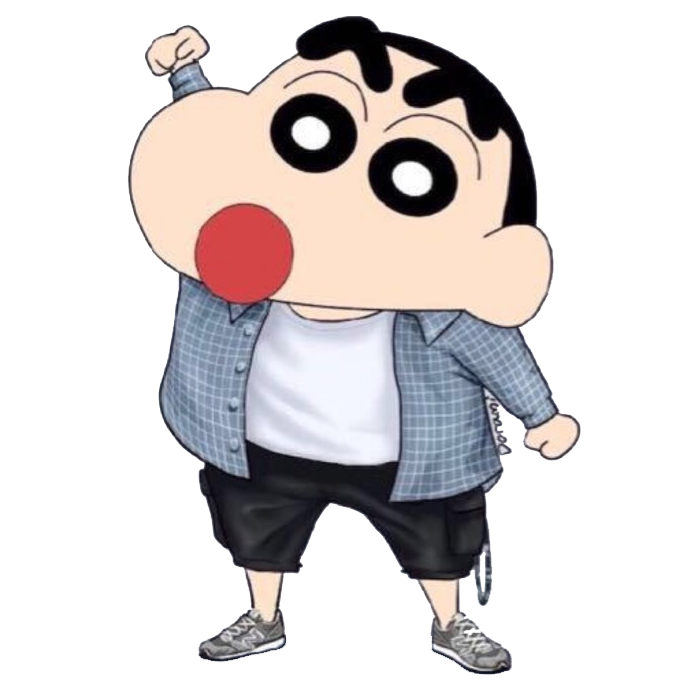 Is there a shop？
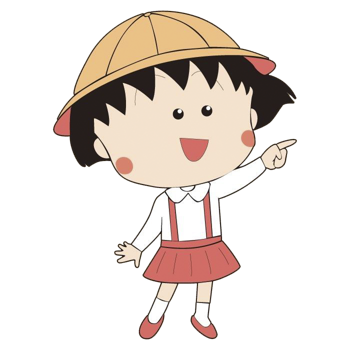 Yes,there is.
Where is it？
It’s next to the school.
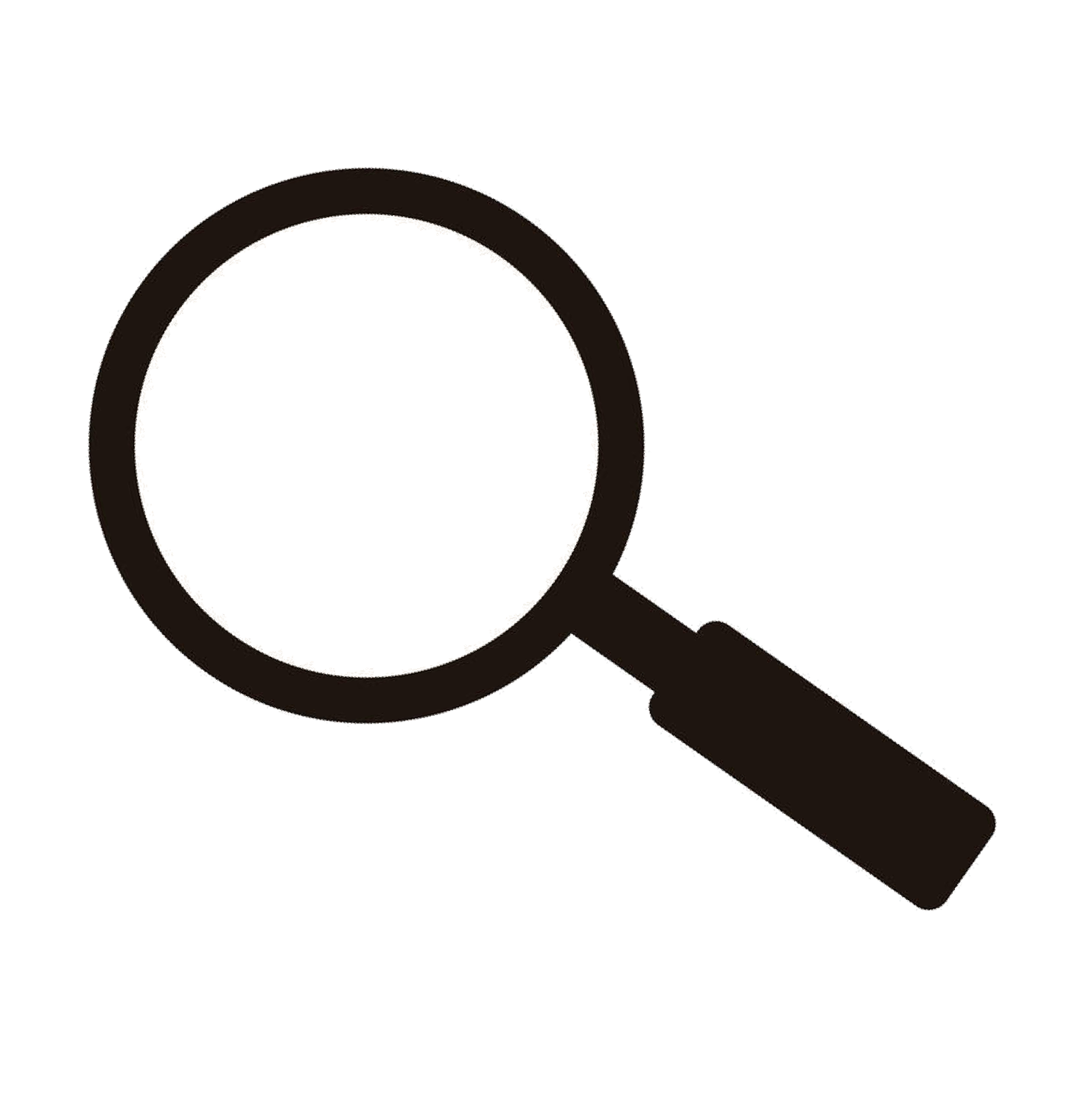 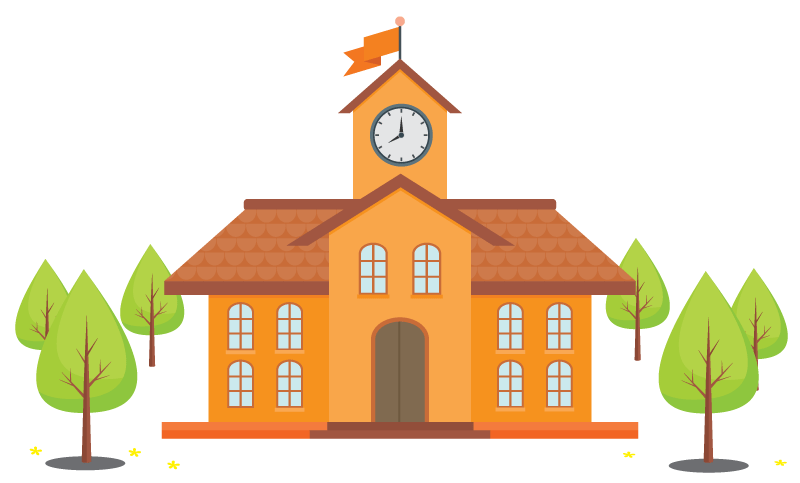 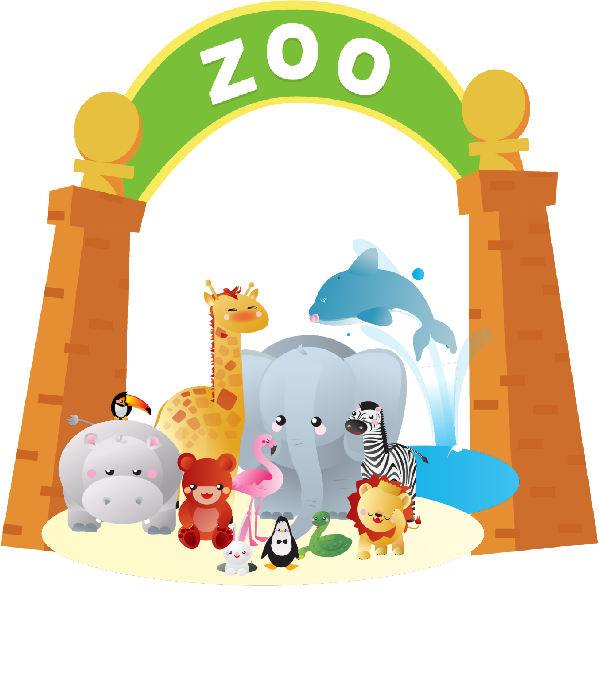 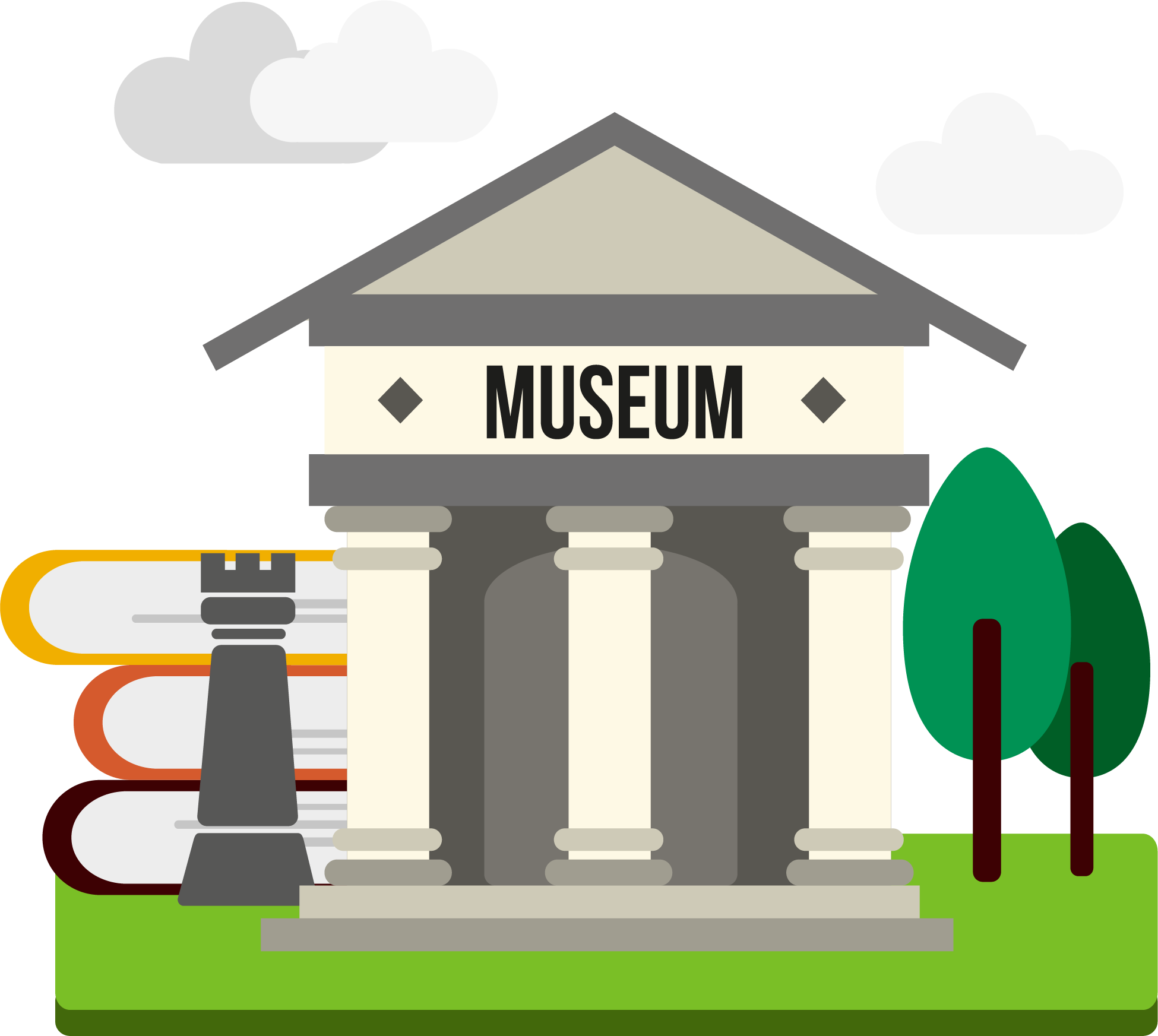 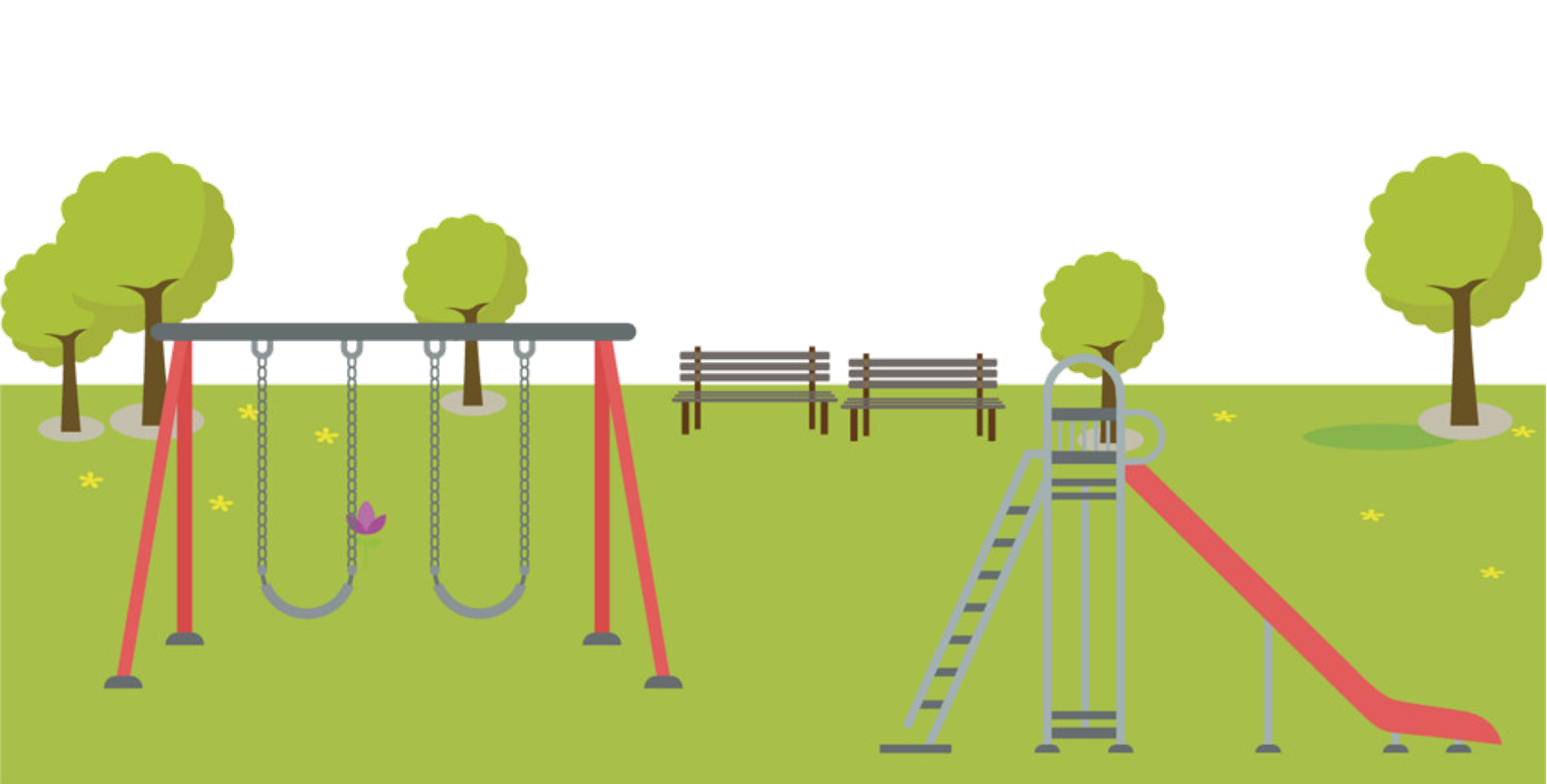 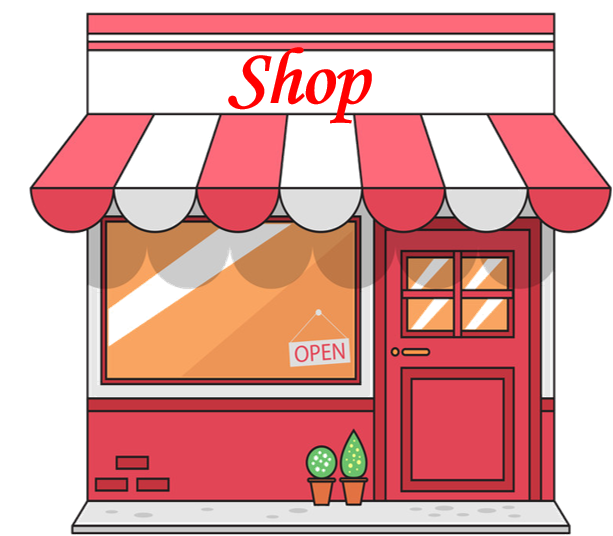 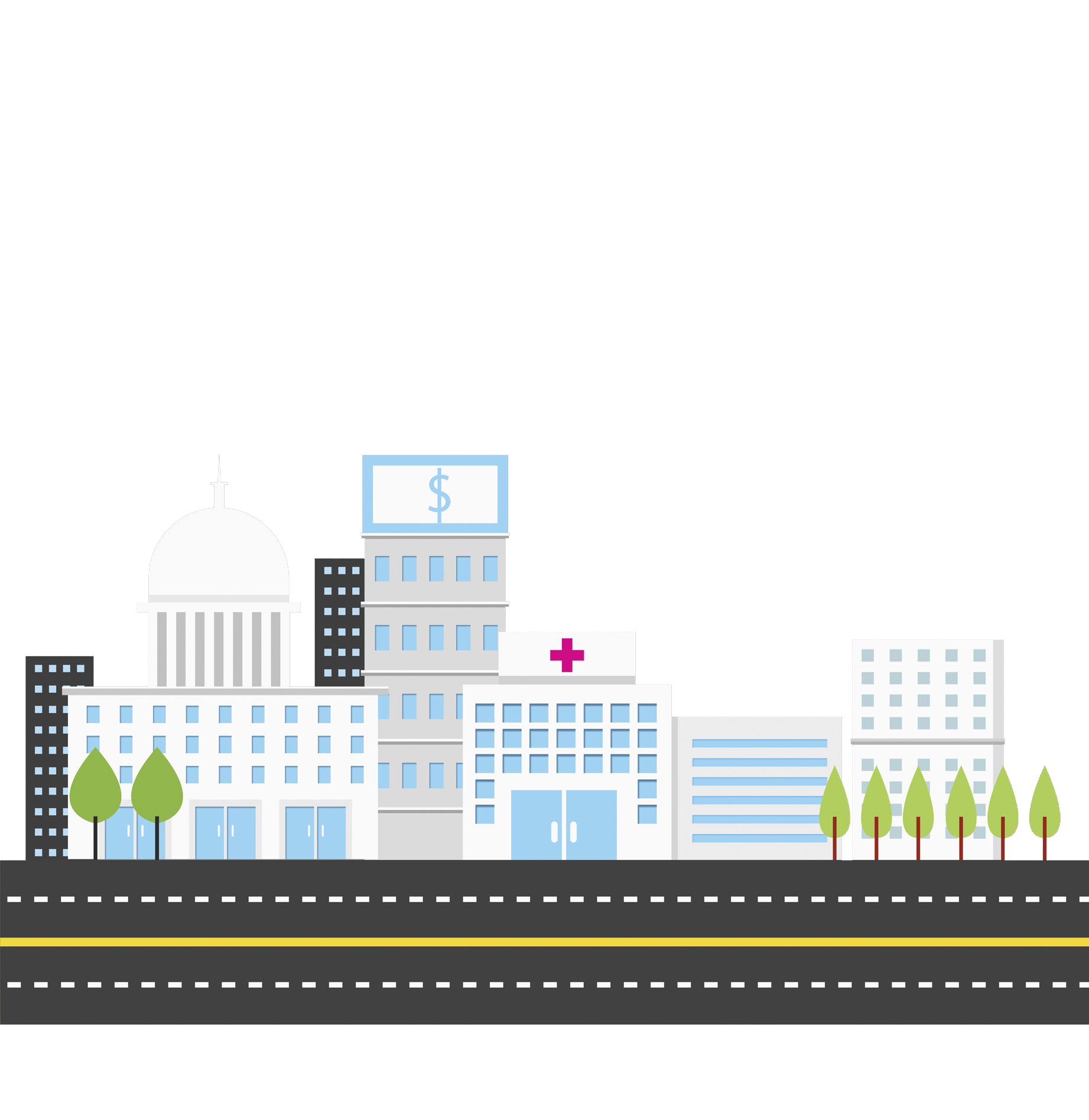 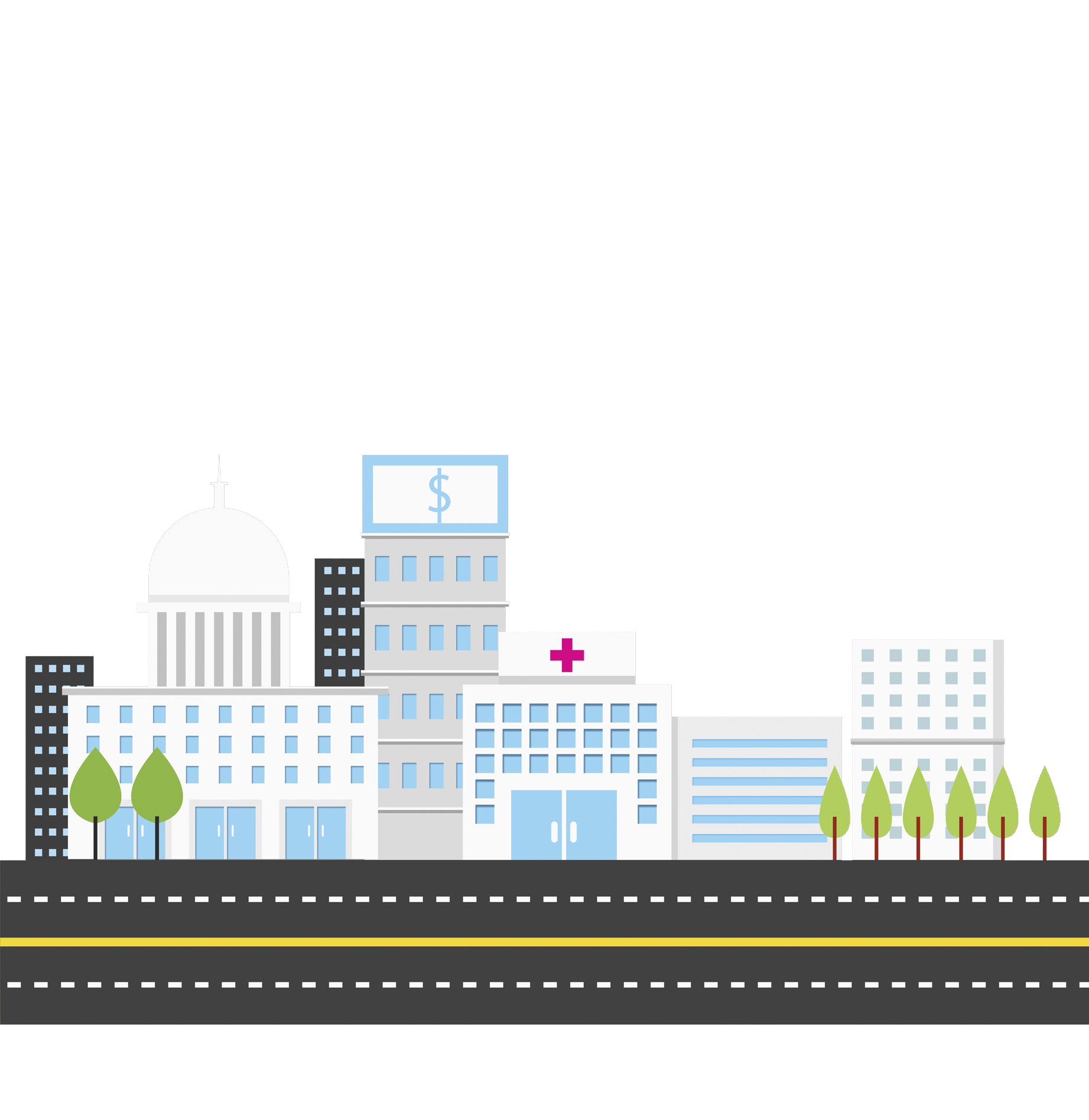 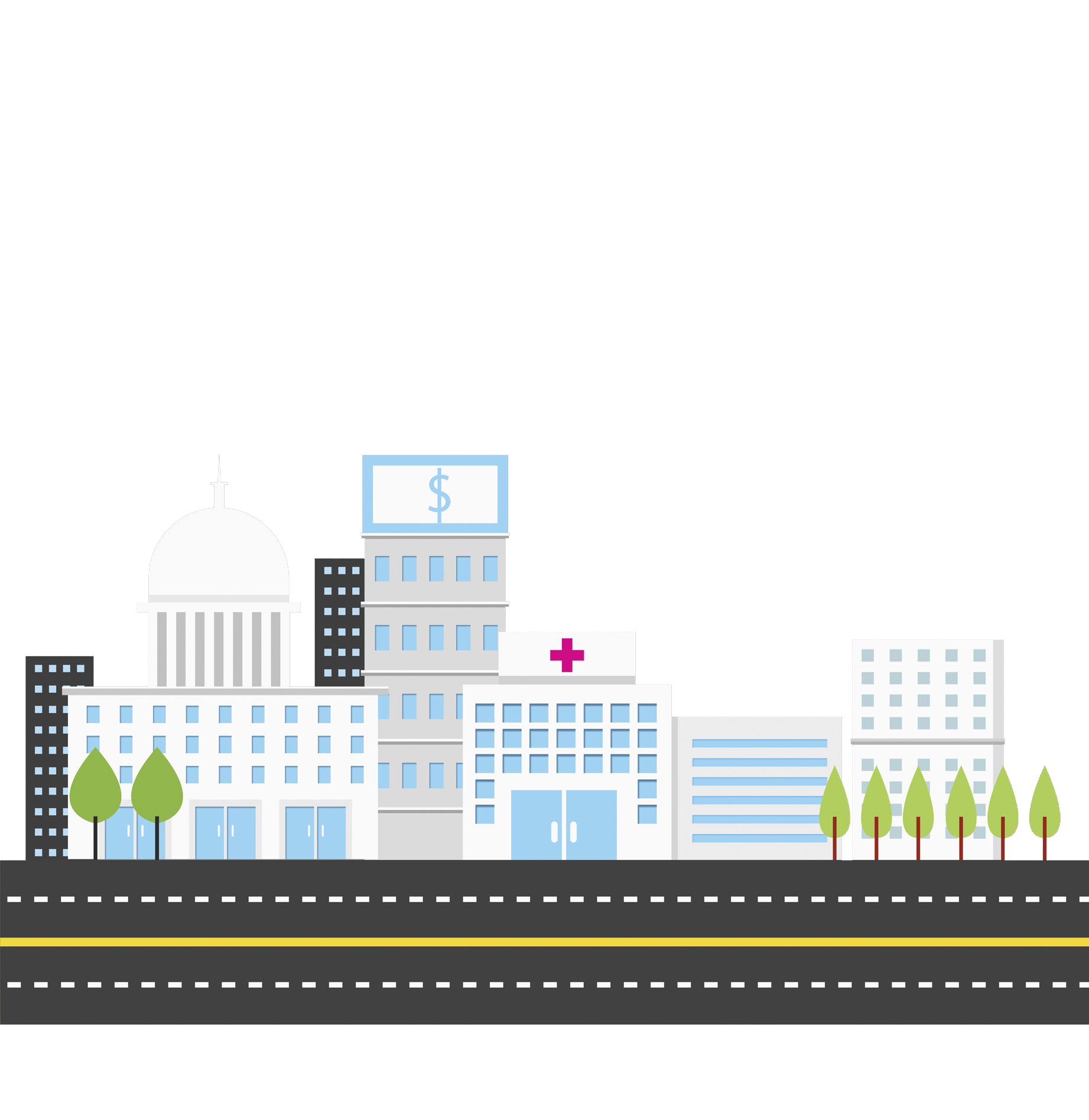 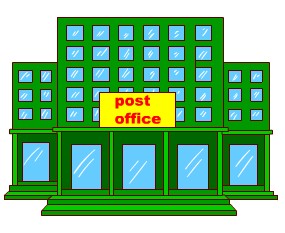 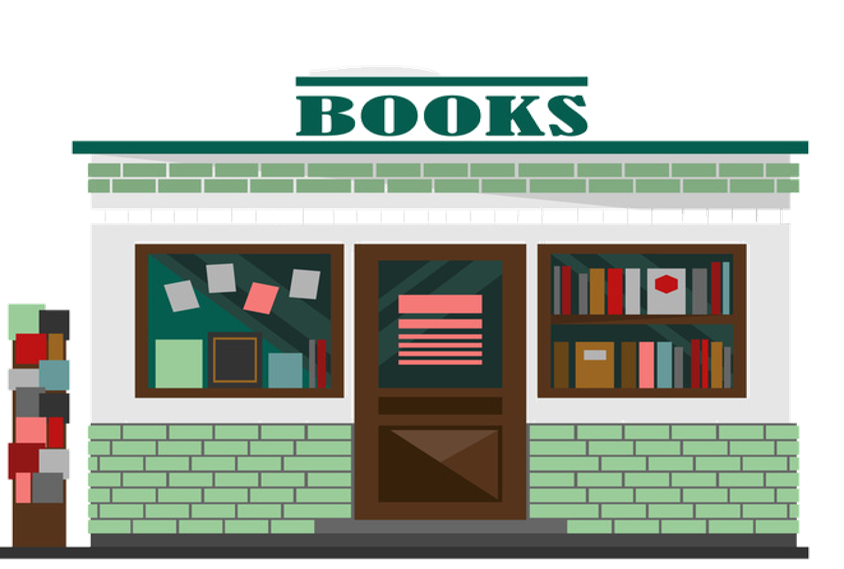 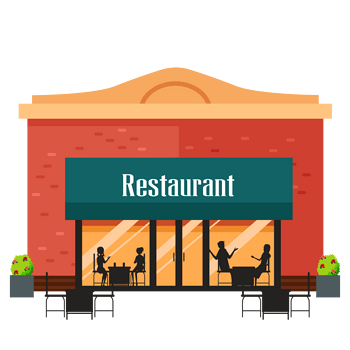 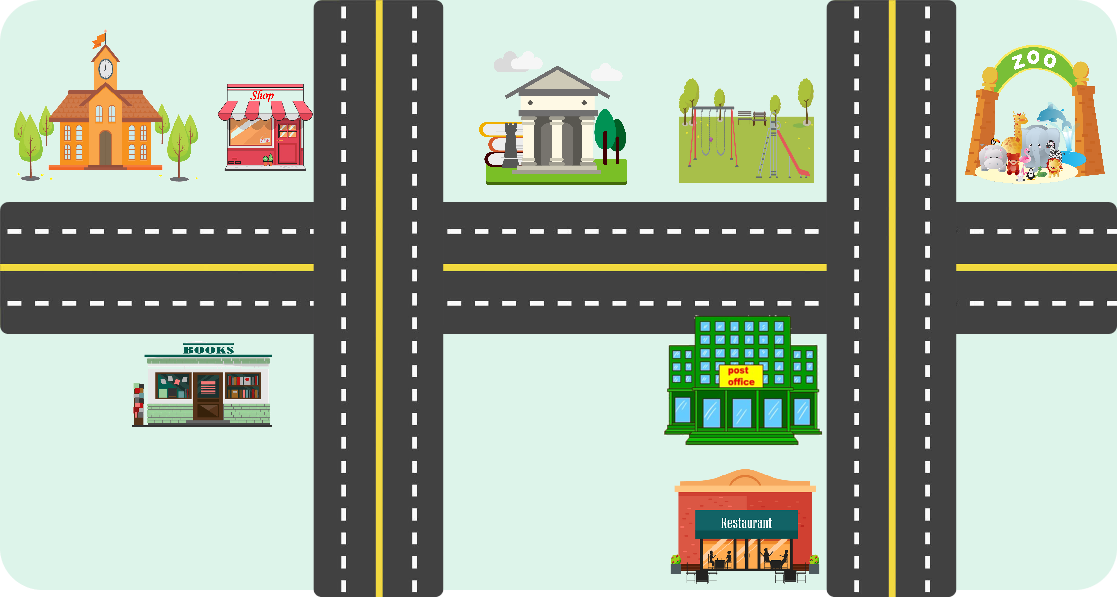 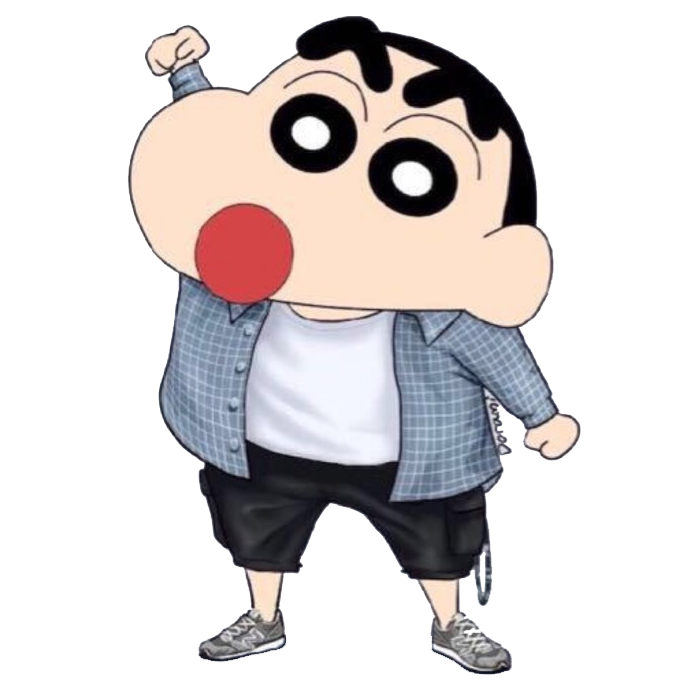 Is there a park？
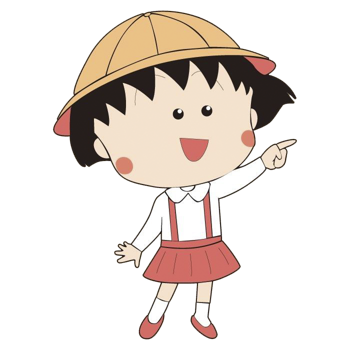 Yes,there is.
Where is it？
It’s next to the museum.
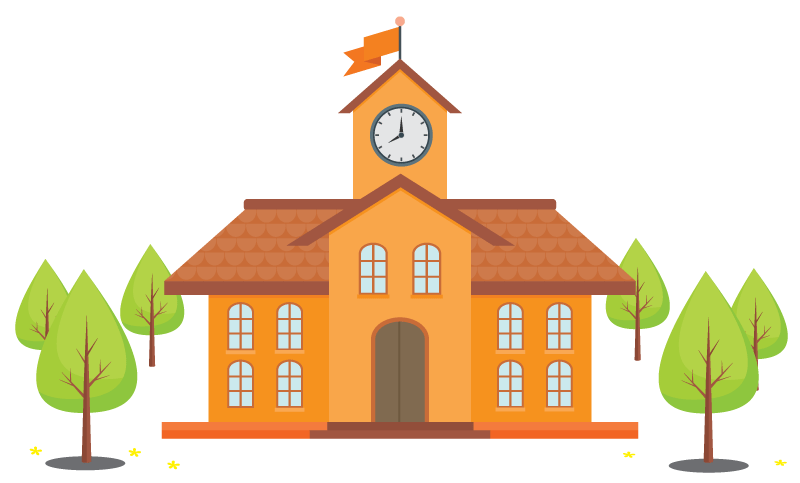 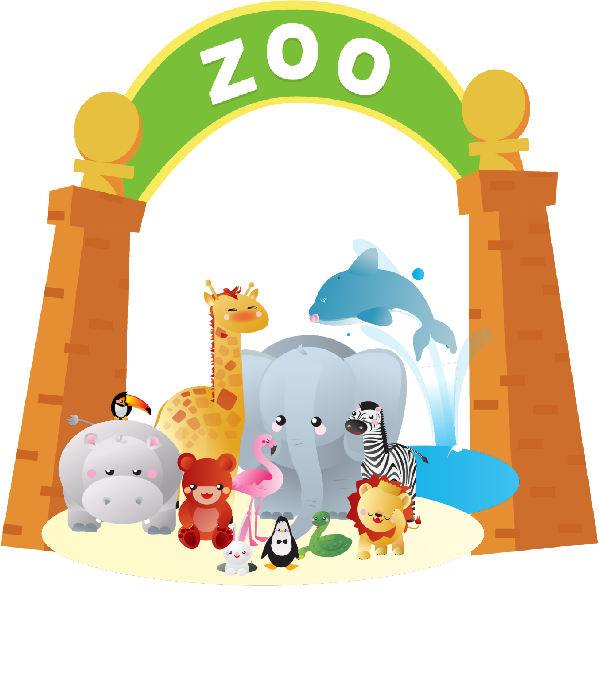 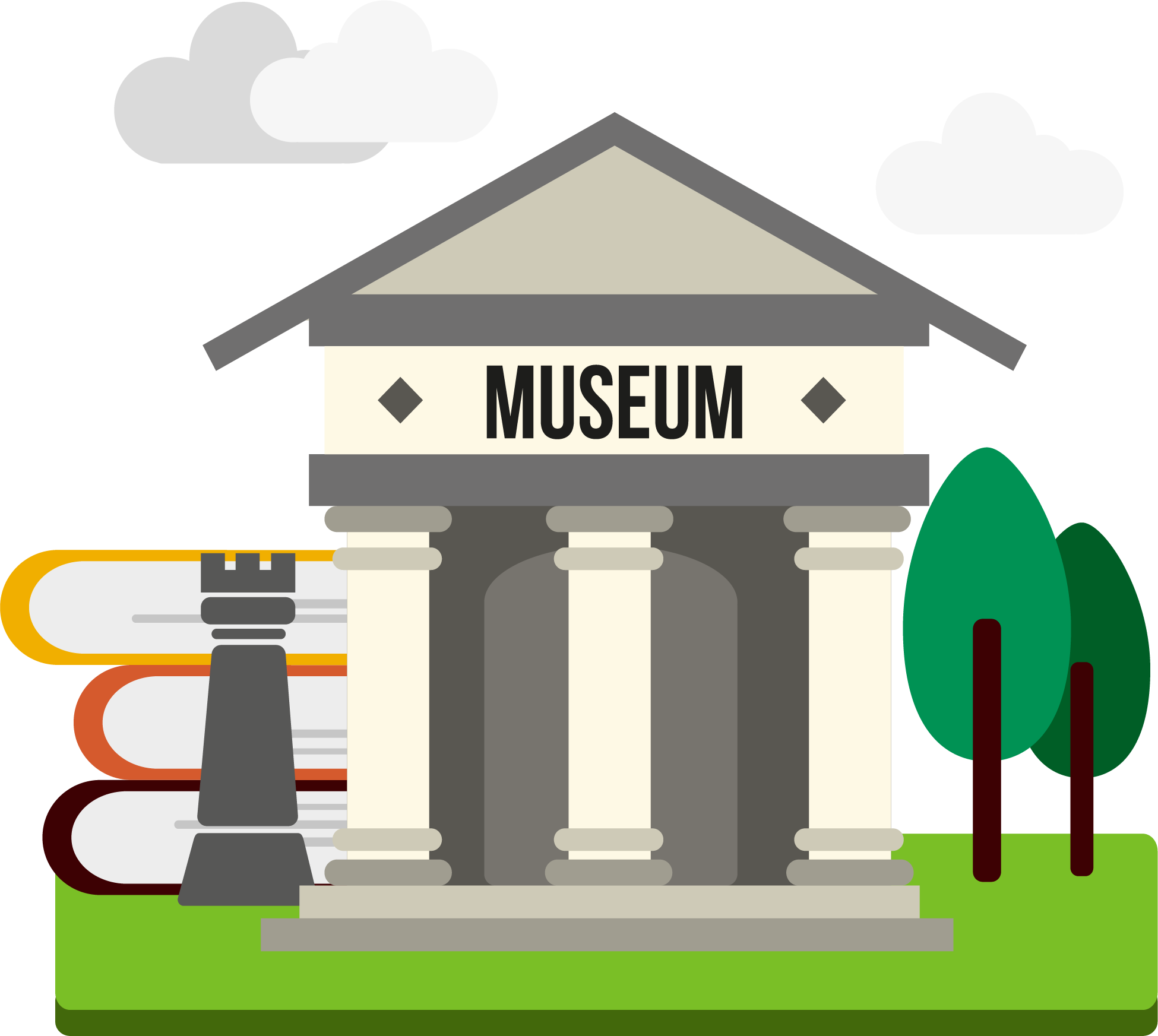 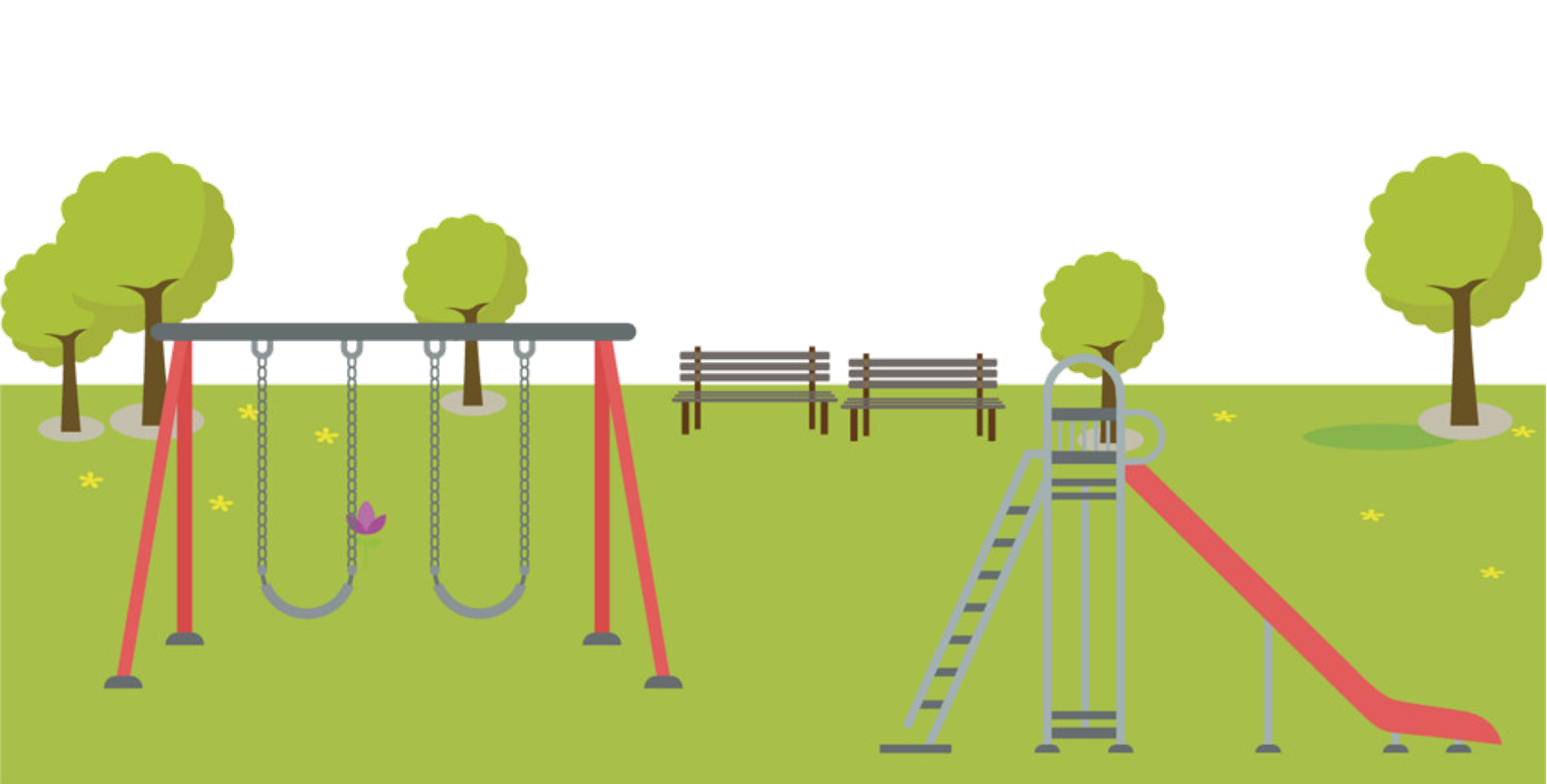 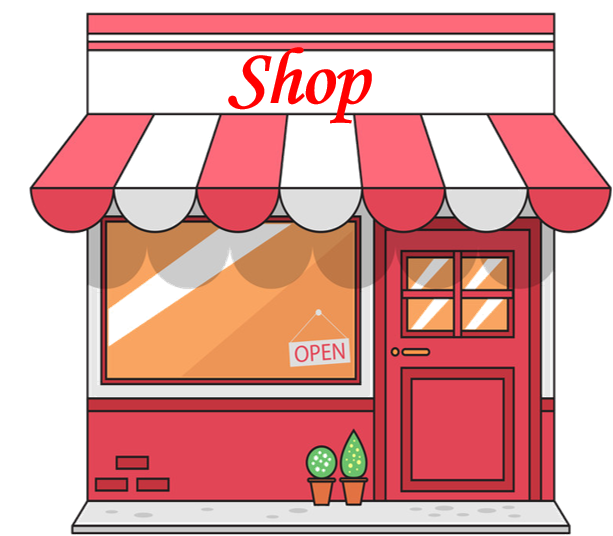 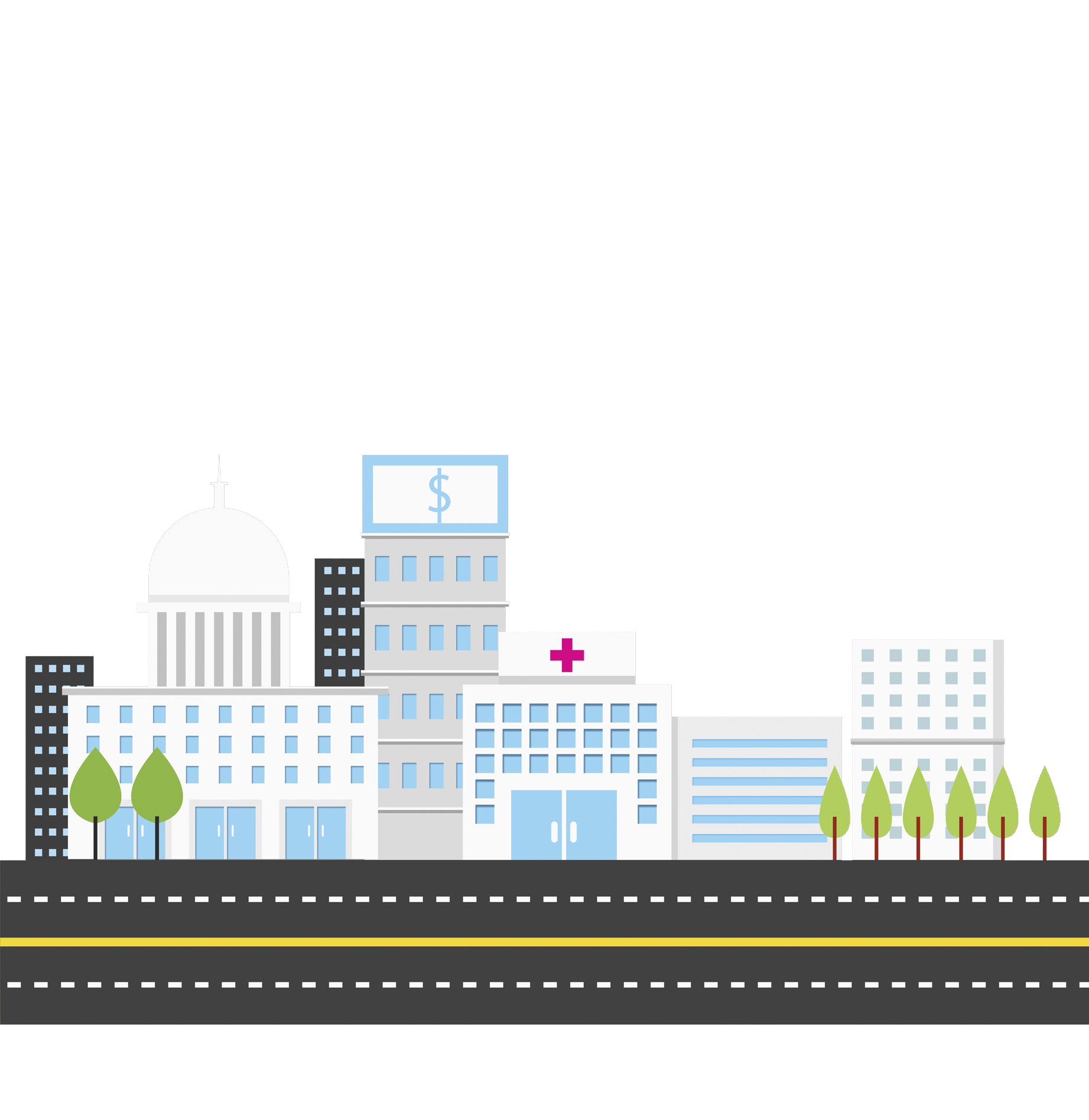 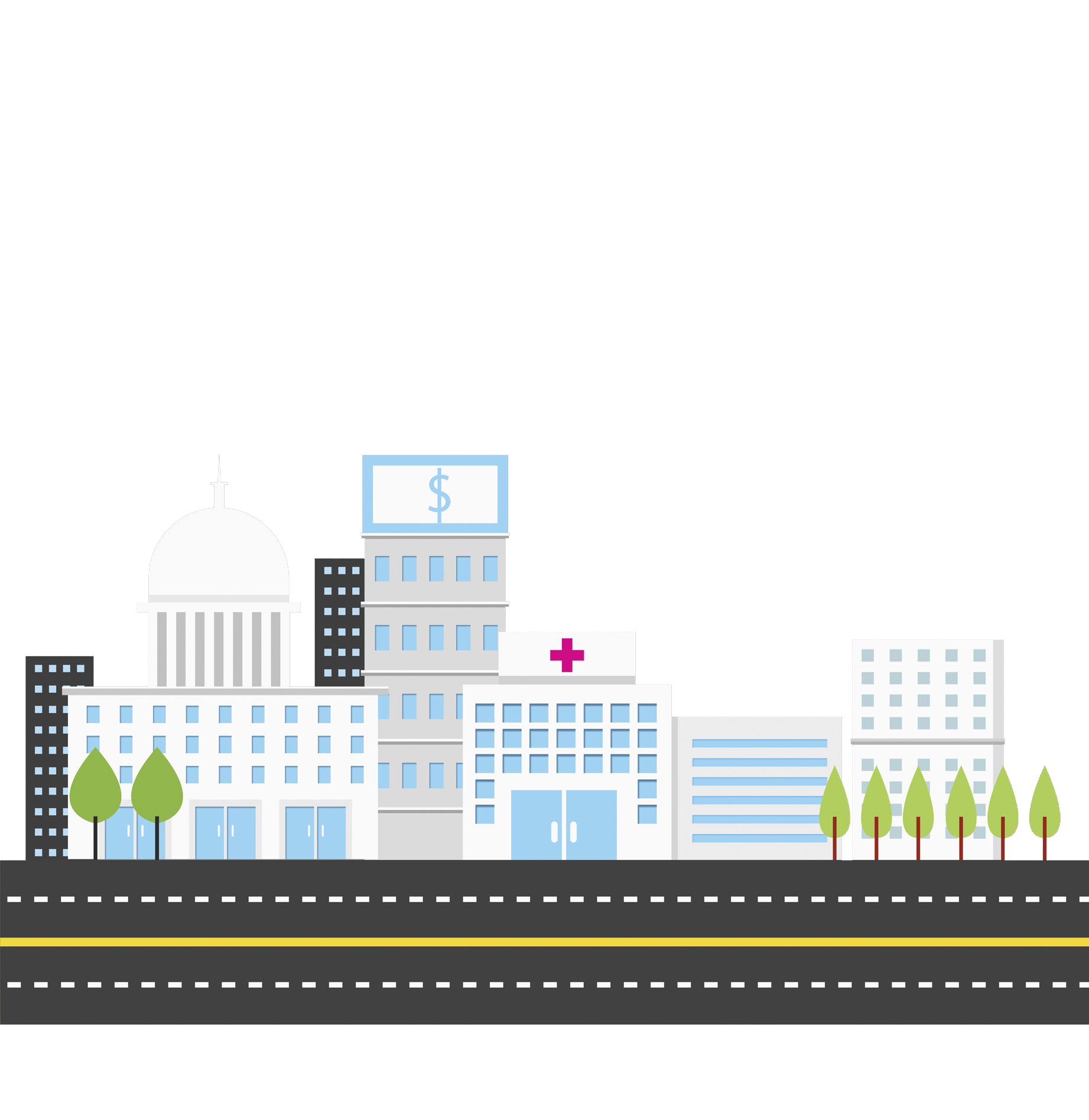 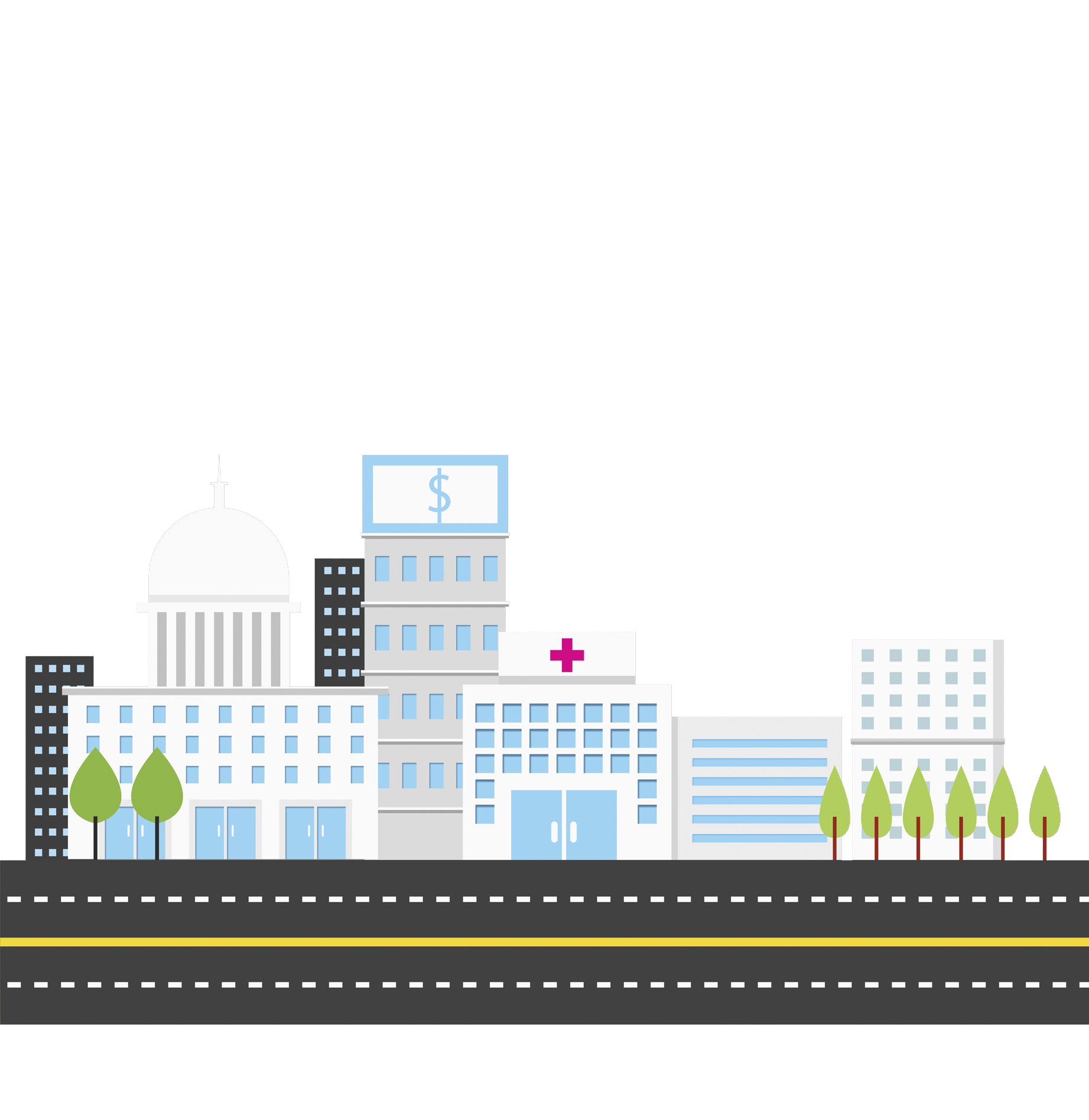 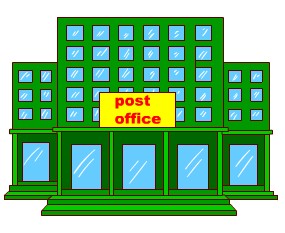 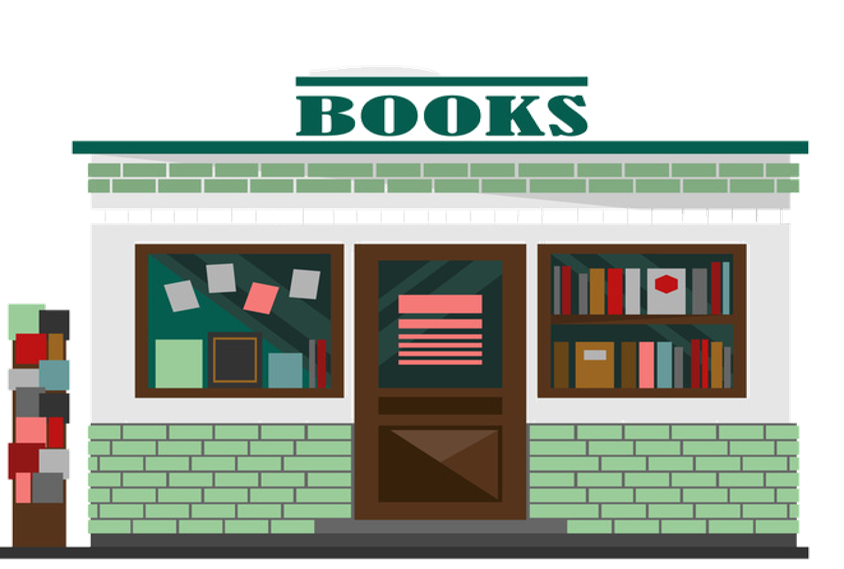 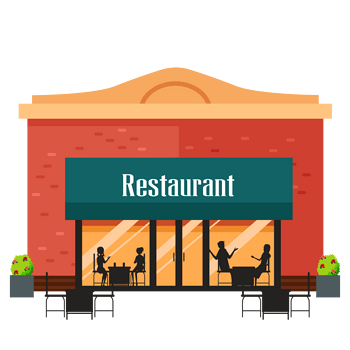 Make a new dialogue
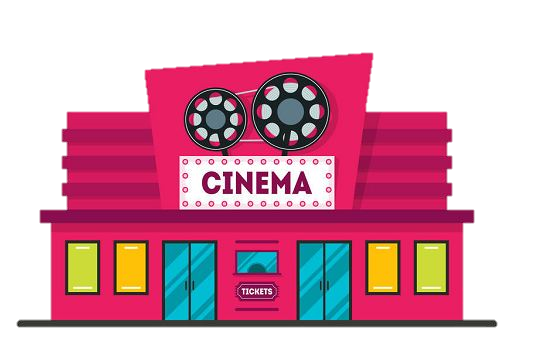 A: Is there...?
B: ...
A: Where is it?
B: It’s...
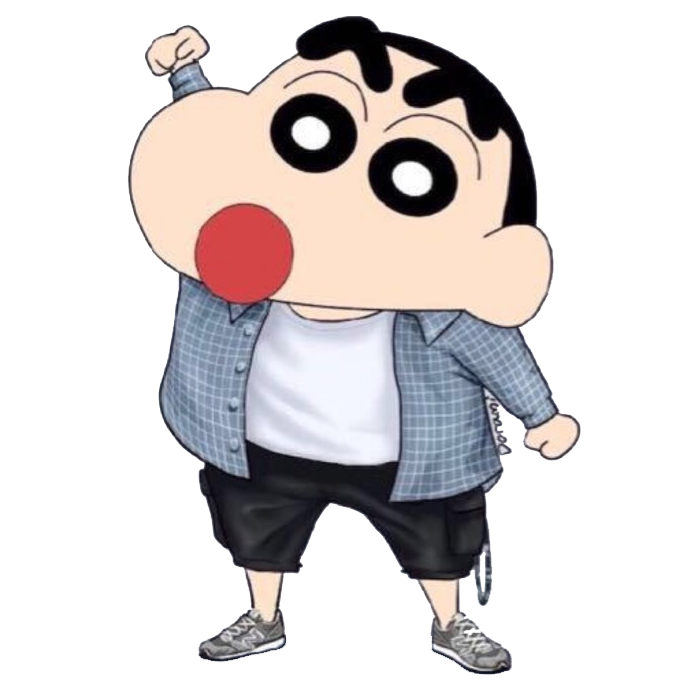 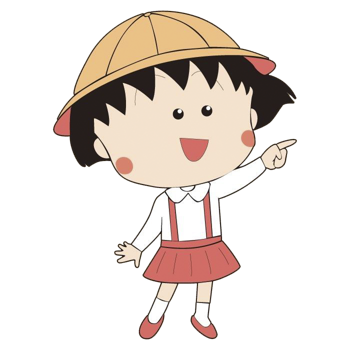 Word bank:park, library, zoo, post office, school, museum, next to, behind...
What have we learned today?
(今天我们学到了什么？)
1. 学习了下列单词：postcard, sir, ask
3. 学习了在情景中运用句型：
   — Where is the …?
   — It’s …
Homework:
1. Listens and read the dialogue after class. 
2. Make a dialogue with your partners with the sentences and show us next class.
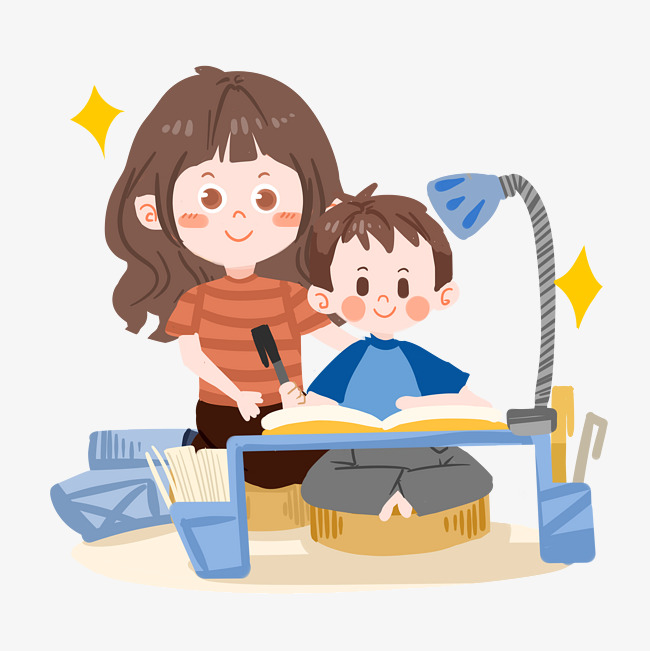 Goodbye
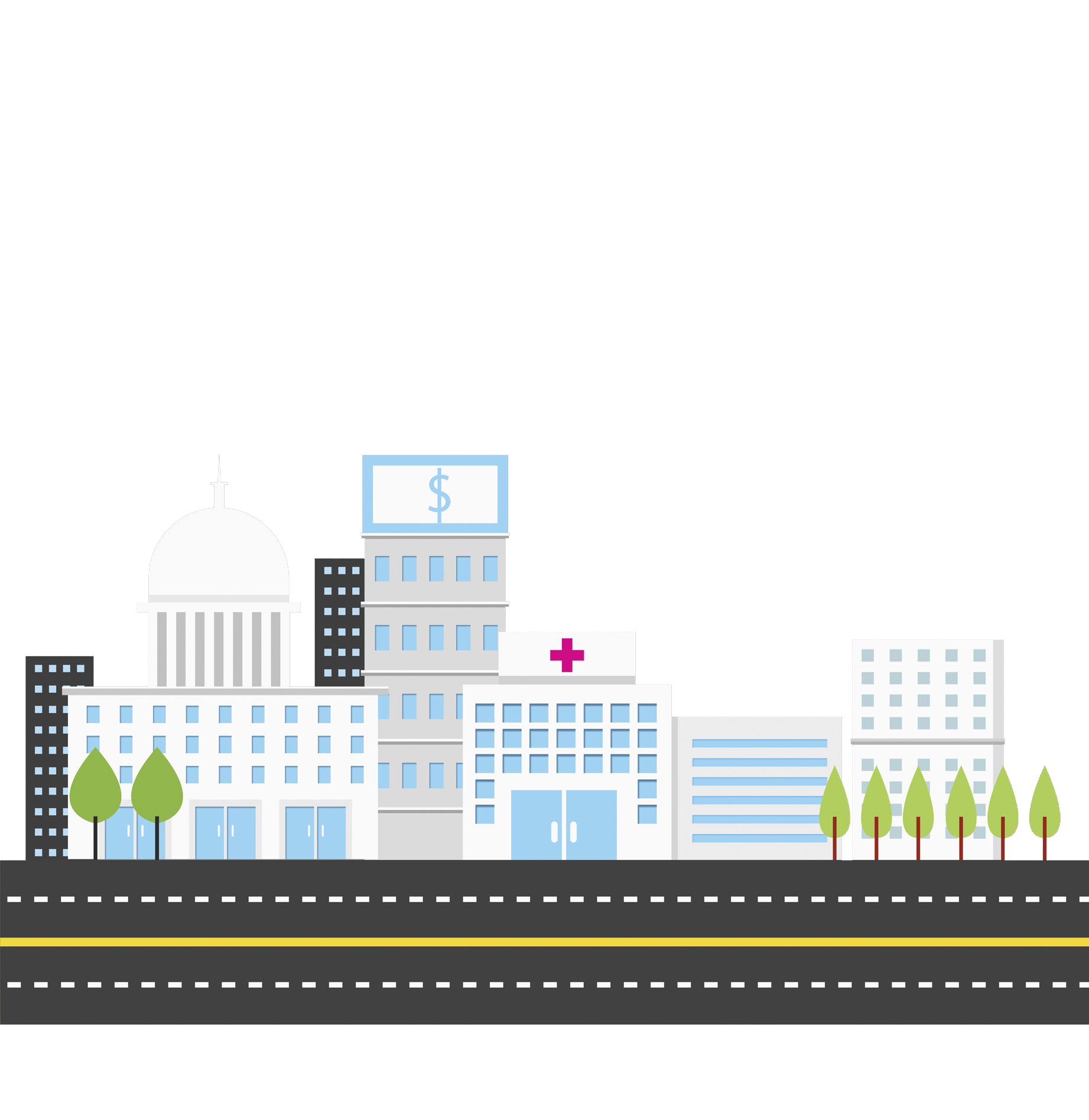 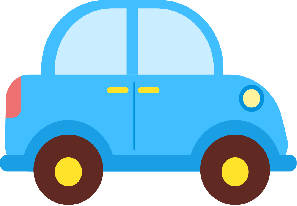 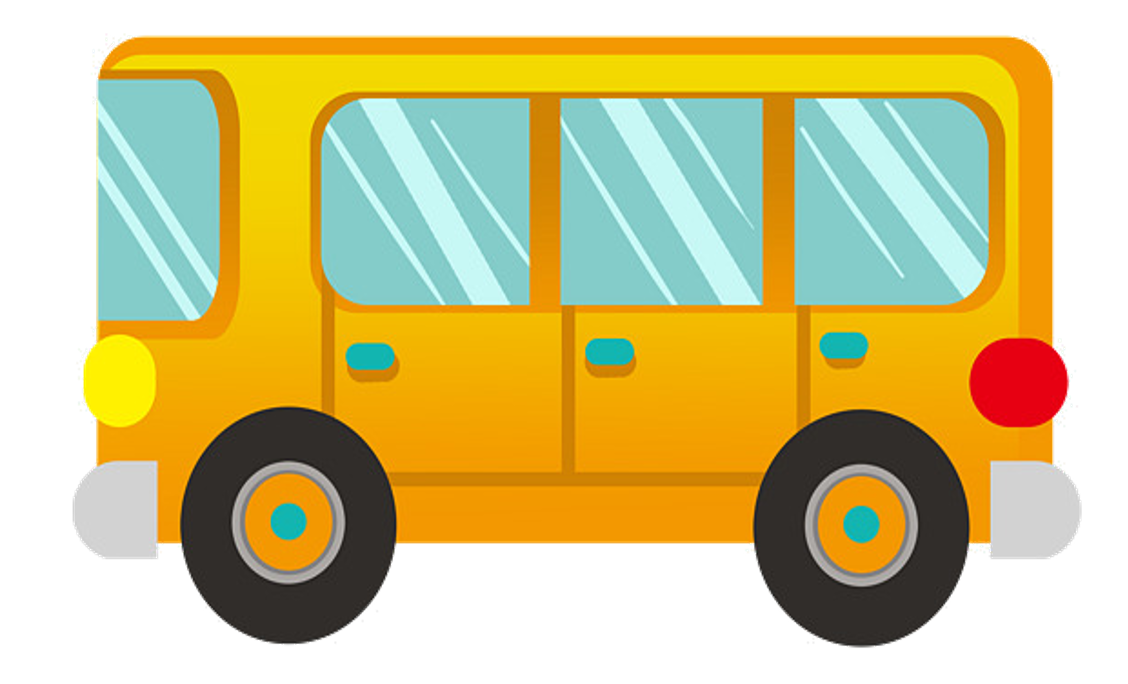 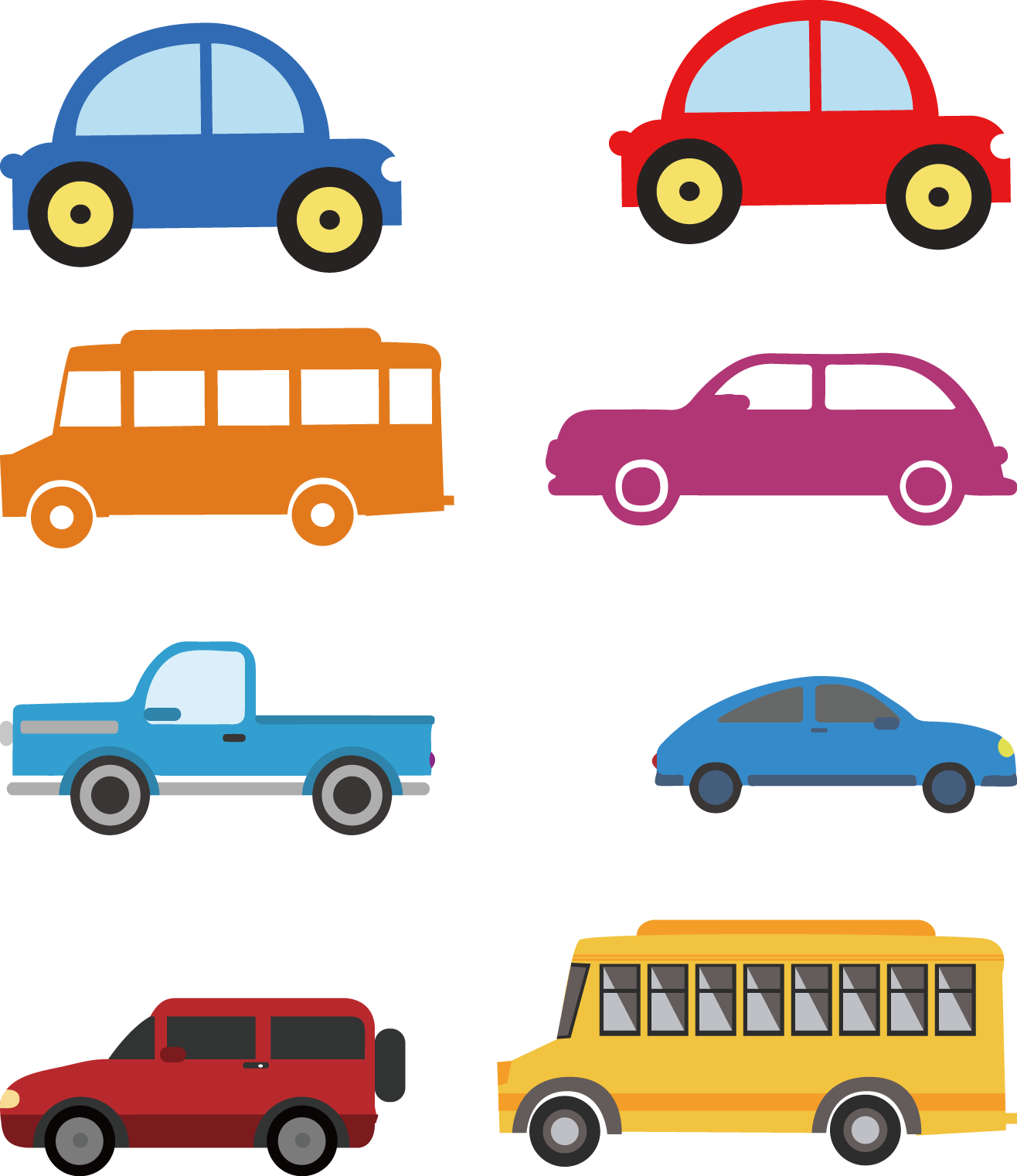